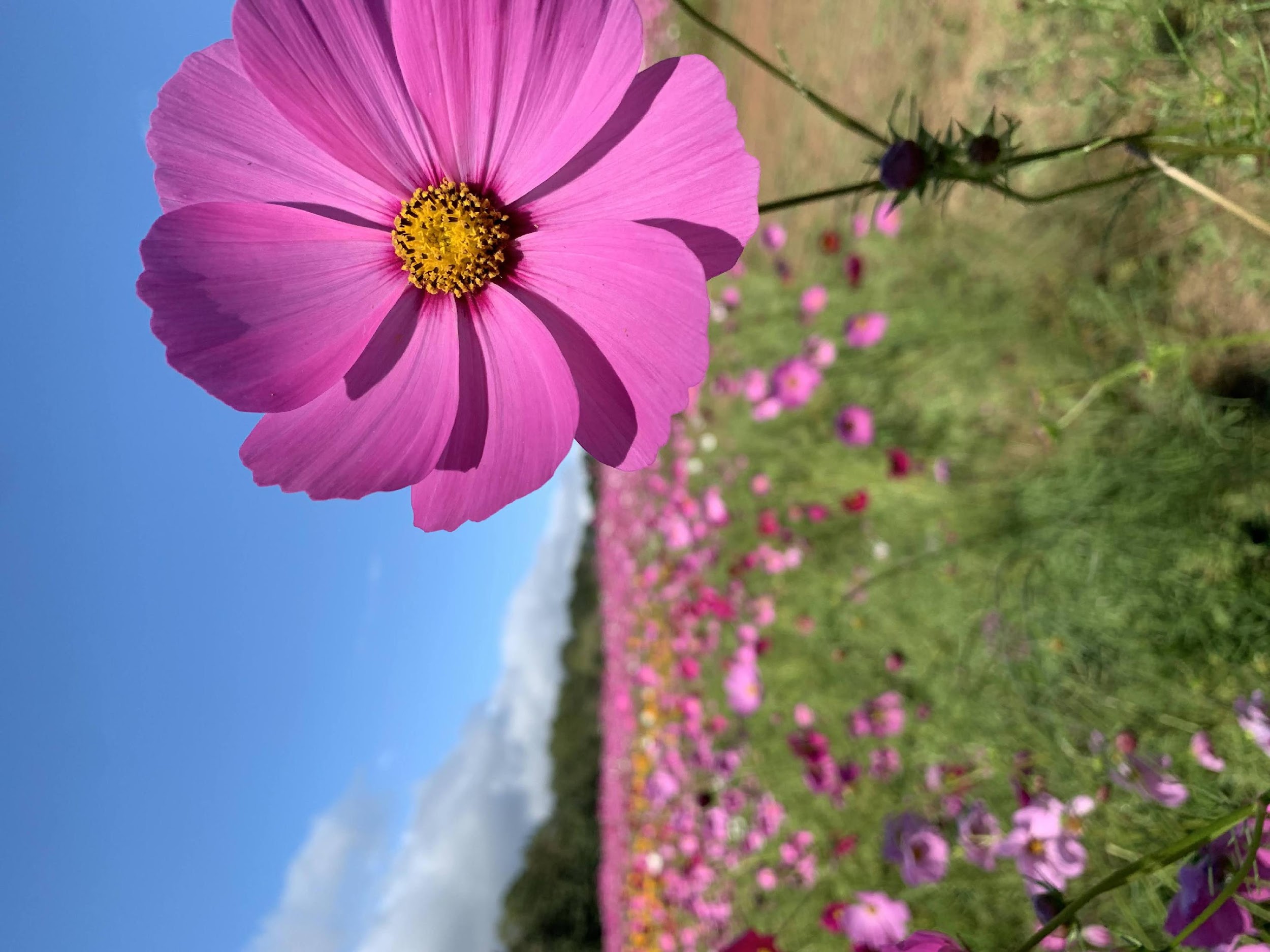 Welcome to the 2023 GCMGA Photo Contest Awards Night
Featuring our special guest and contest judge: Eric Bowles
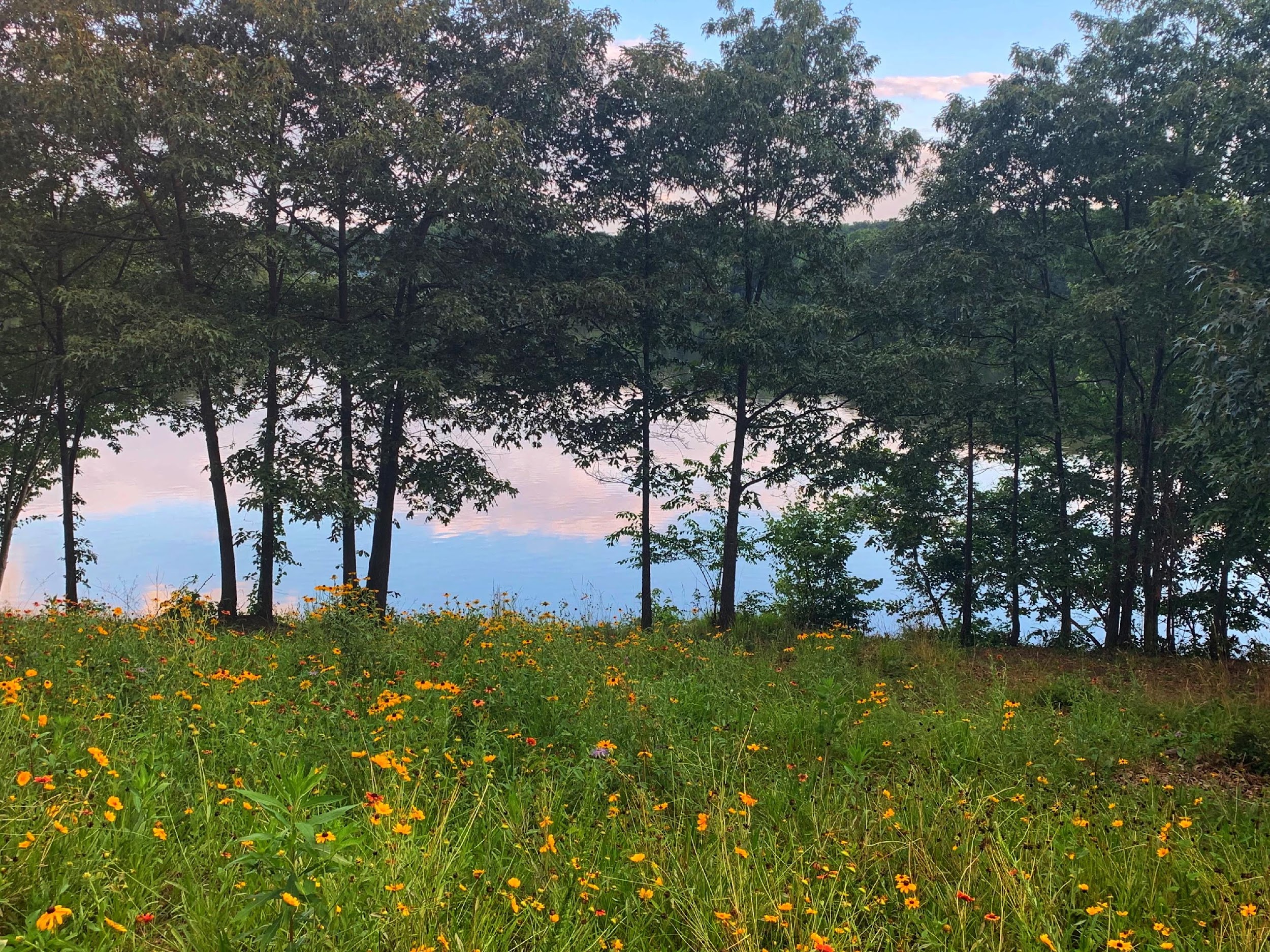 Landscapes and Hardscapes
Broad views of gardens including lawns, trees, walls, pathways, and the way weather and light interact with the landscape
11 entries in this category
One international location
Two out-of-state locations
Eight locations in Georgia
Mother's Day at the Monastery
Photo by Jane Trentin
Monastery of the Holy Spirit Conyers, GA
My son and I happened upon a grove of Chestnut trees in full bloom.
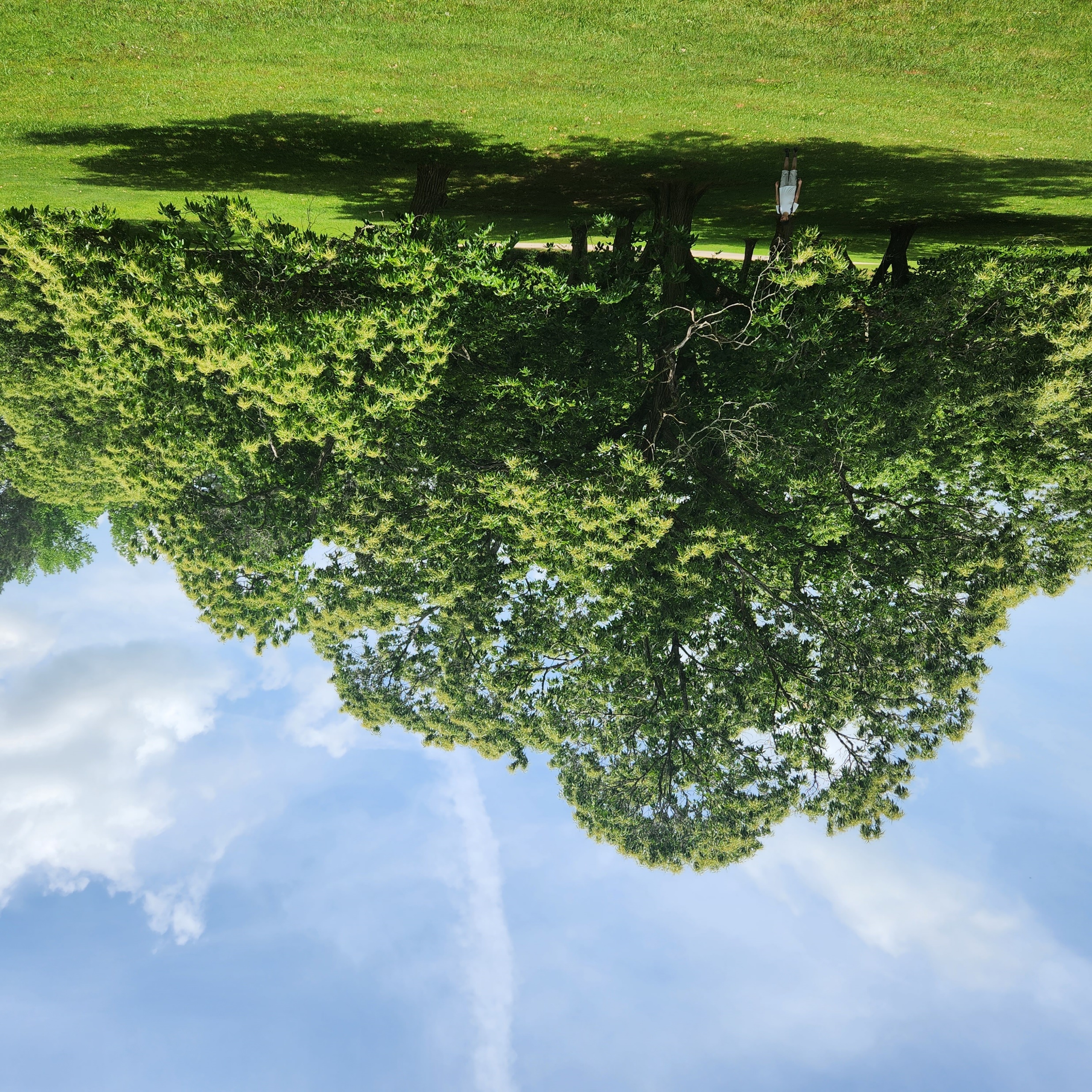 After the Storm
Photo by Kate K. Foxwell
Snellville, GA

Stormy sky at sunset.

Taken with iPhone.
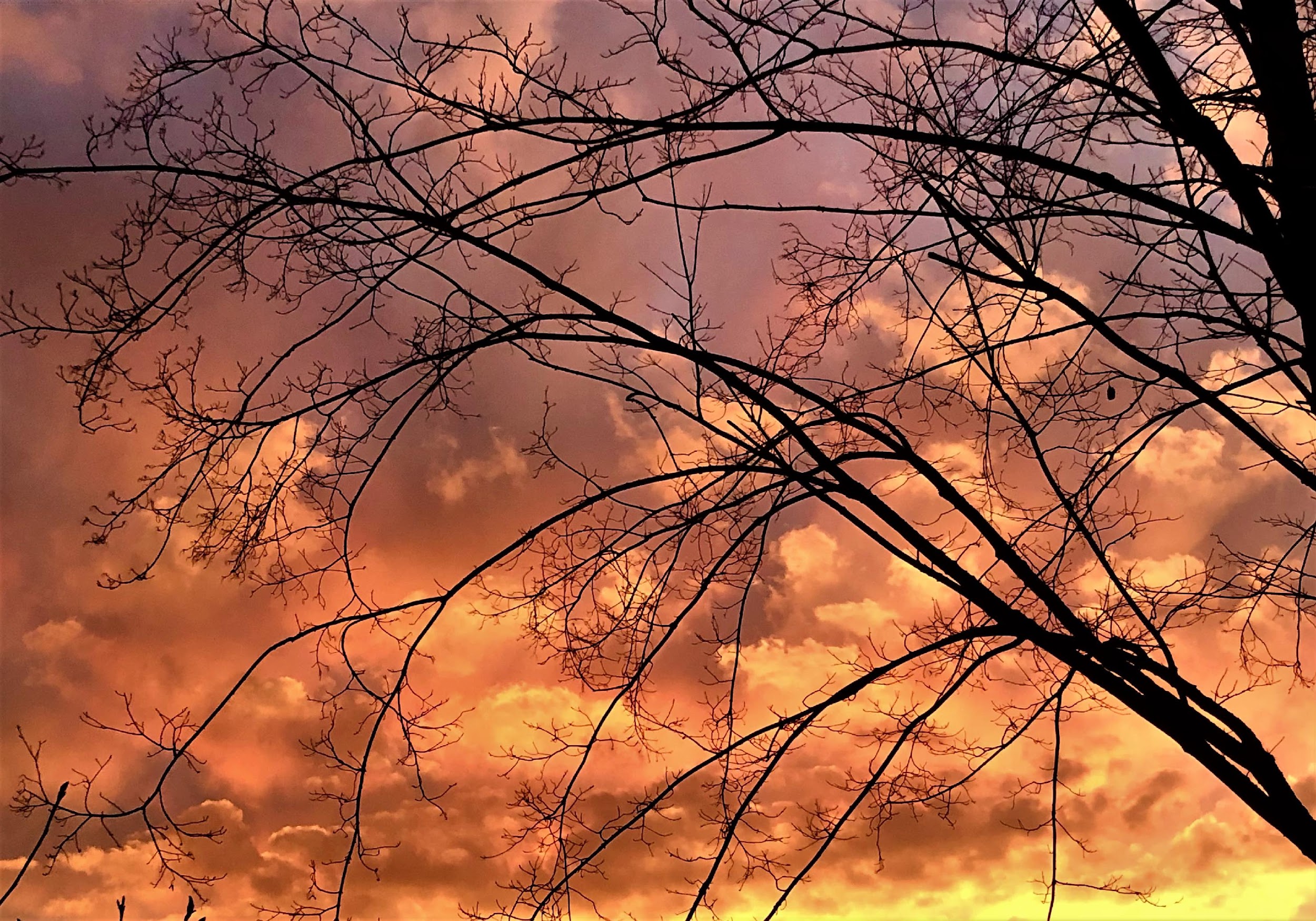 Lizard Paradise
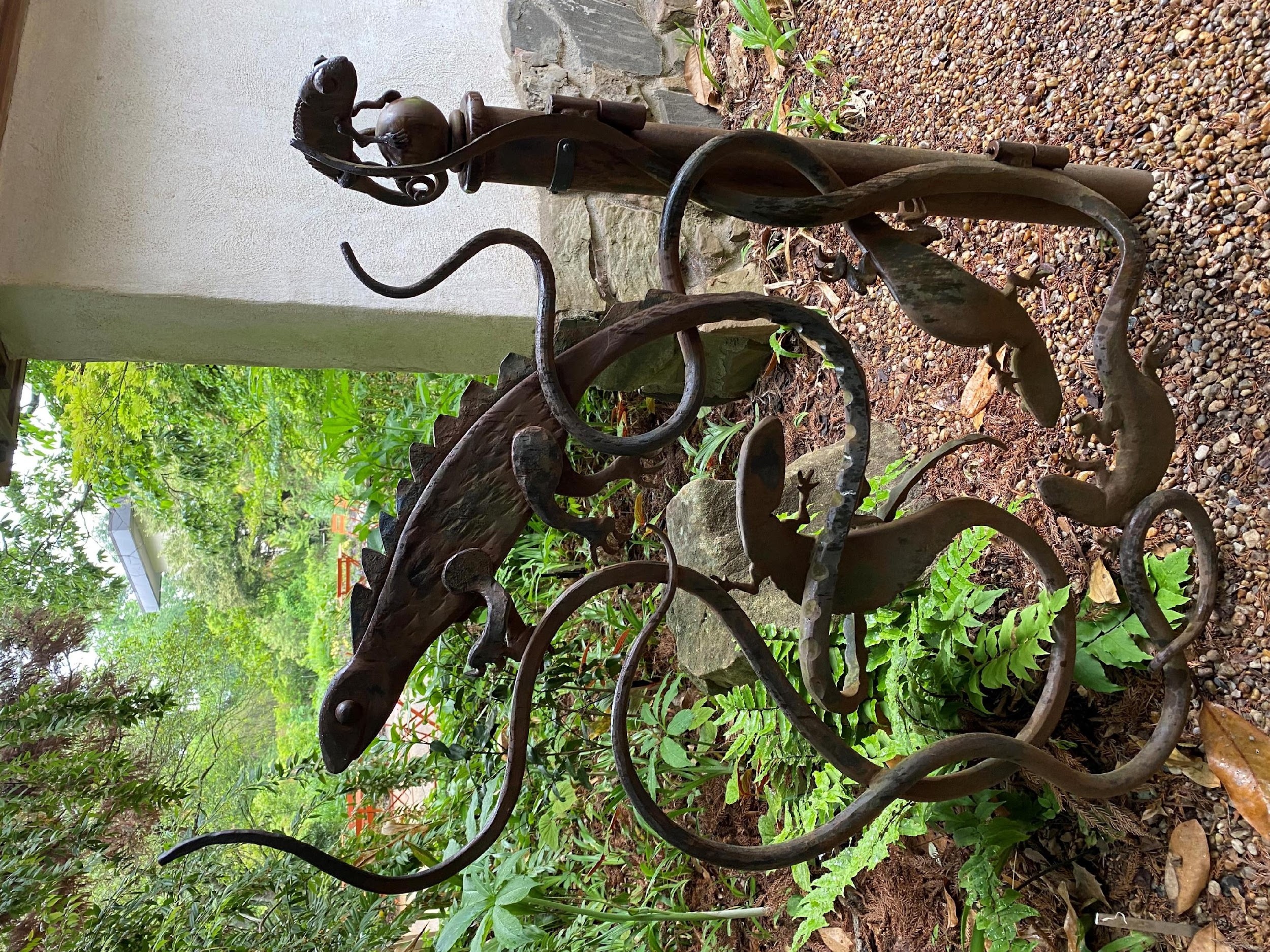 Photo by Barbara Geier

Atlanta Botanical Gardens

This gorgeous iron sculpture seemed to draw one’s eye to the lovely landscape in the background. I thought it was brilliant placement by whoever designed this area of the Atlanta Botanical Gardens.

Taken with iPhone.
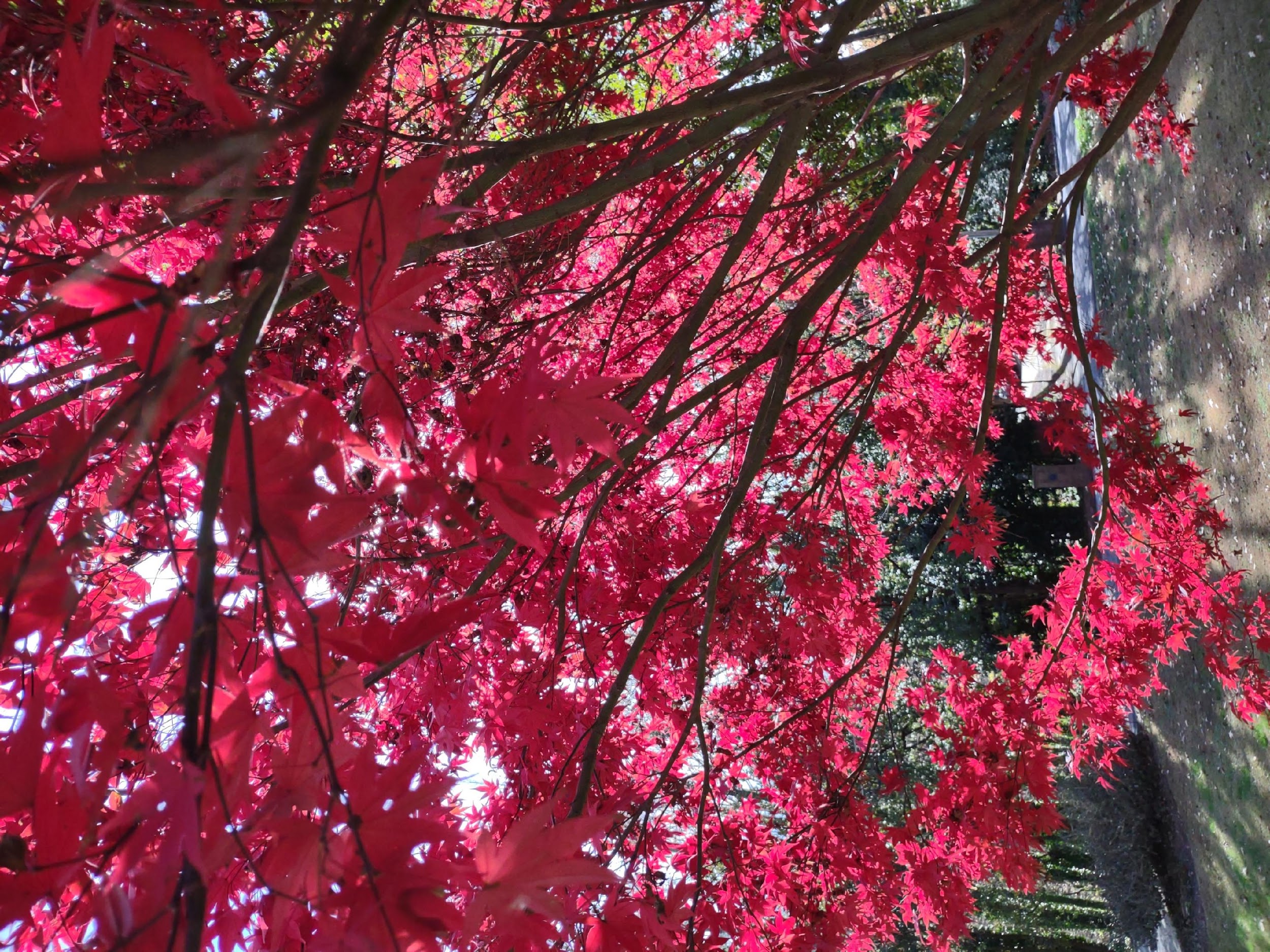 Maple in Fall
Photo by Diane Krish

My front yard

Sun light through Maple leaves in Fall. 

Taken with Motorola one 5G.
Master of My Domain
Photo by Ronald Kersey

West Point Lake, GA

This Osprey just wanted to pose for me and followed me around the lake. I liked this landscape (lakescape?) with him.

Taken with Nikon D500.
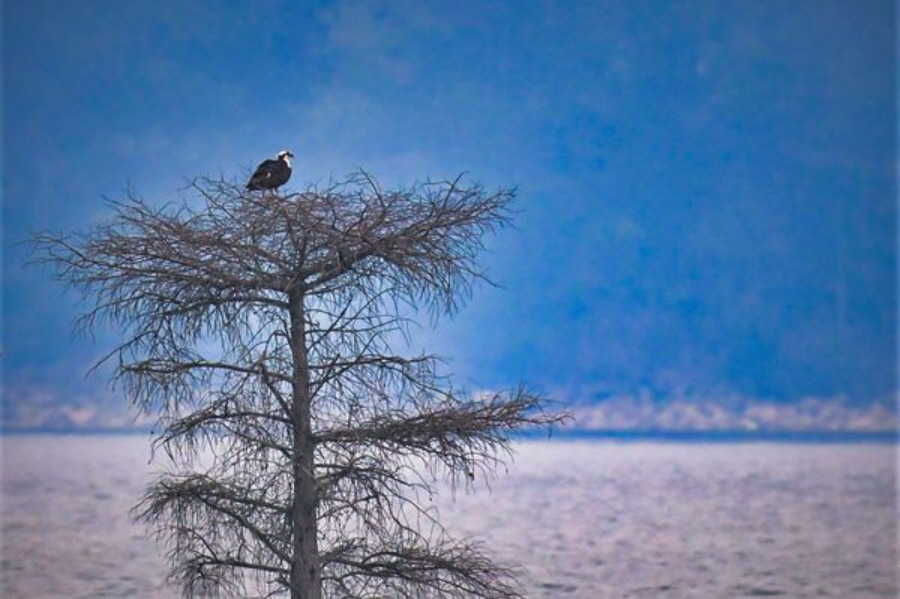 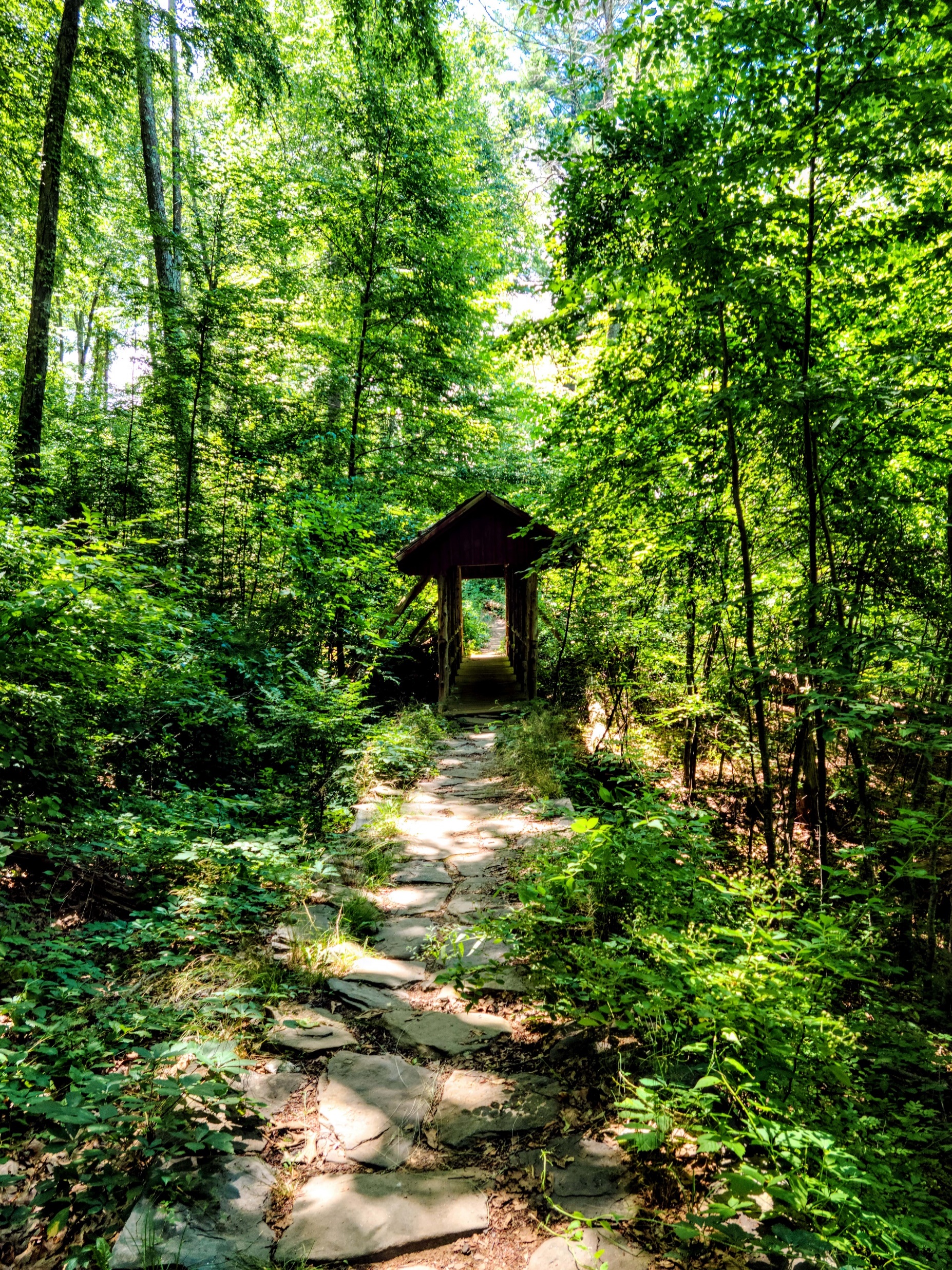 Hidden Treasure Along the Trail
Photo by Marilyn Whitmer

Gillette Castle State Park, East Haddam, Connecticut

This photo is of one of the many trails on the 184-acre Gillette Castle State Park in East Haddam, Connecticut showing many of the hidden treasures along the trails.
Rock Gardening for Wildlife
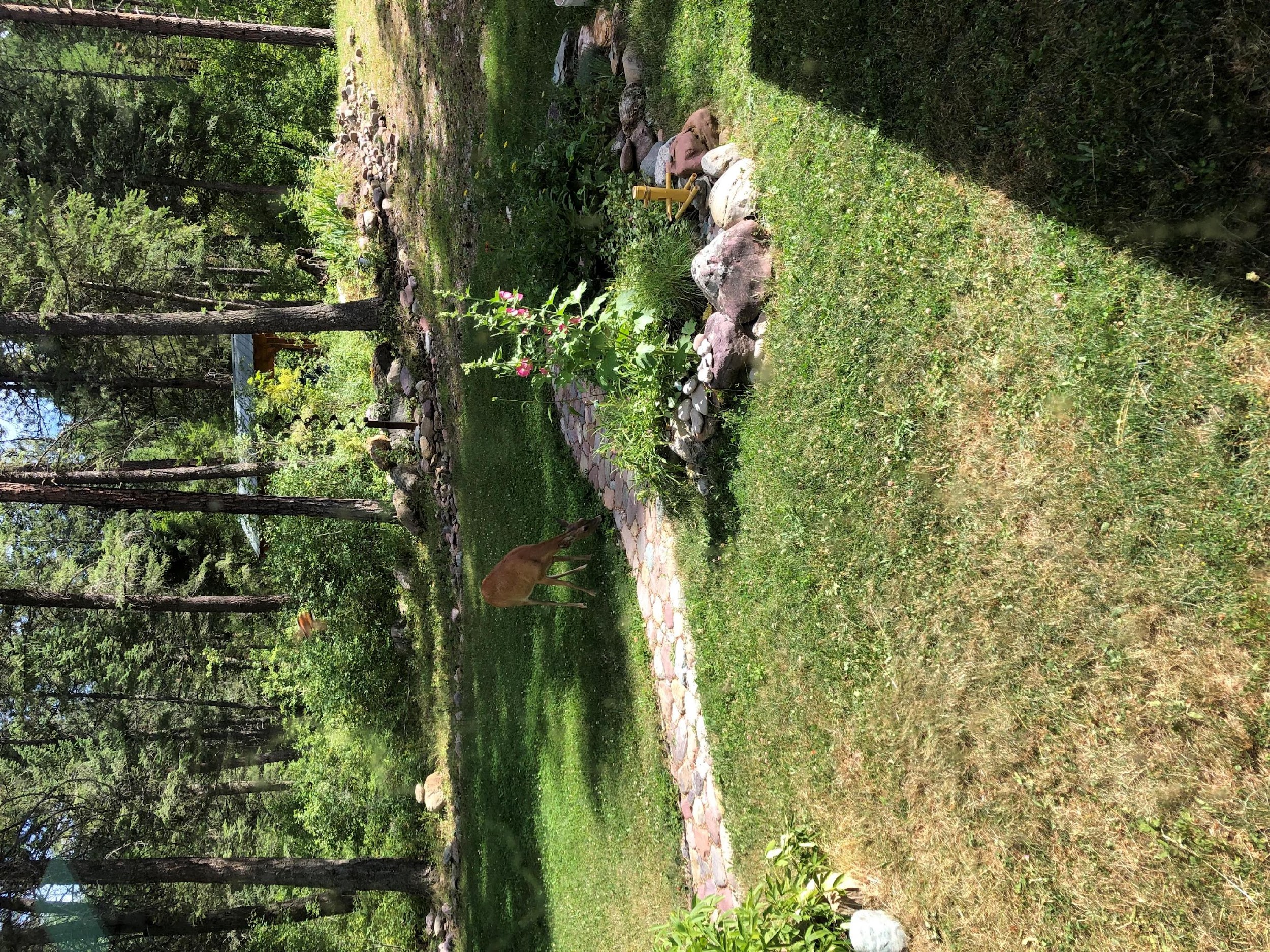 Photo by Martha Whitman

Arlee, MT

We used rocks the excavator dug up on our land in creating a walkway and a garden to hide the septic tank.

Taken with iPhone.
Colors of Fall at Gibbs
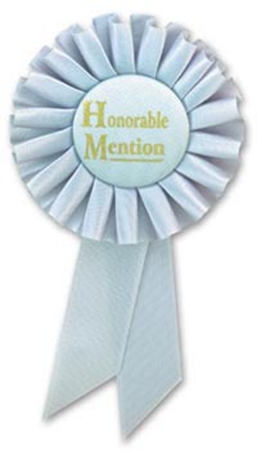 Photo by Becky Panetta

Gibbs Gardens
Japanese maple in full fall color in the JapaneseGarden

Taken with Olympus OM-D EM5III
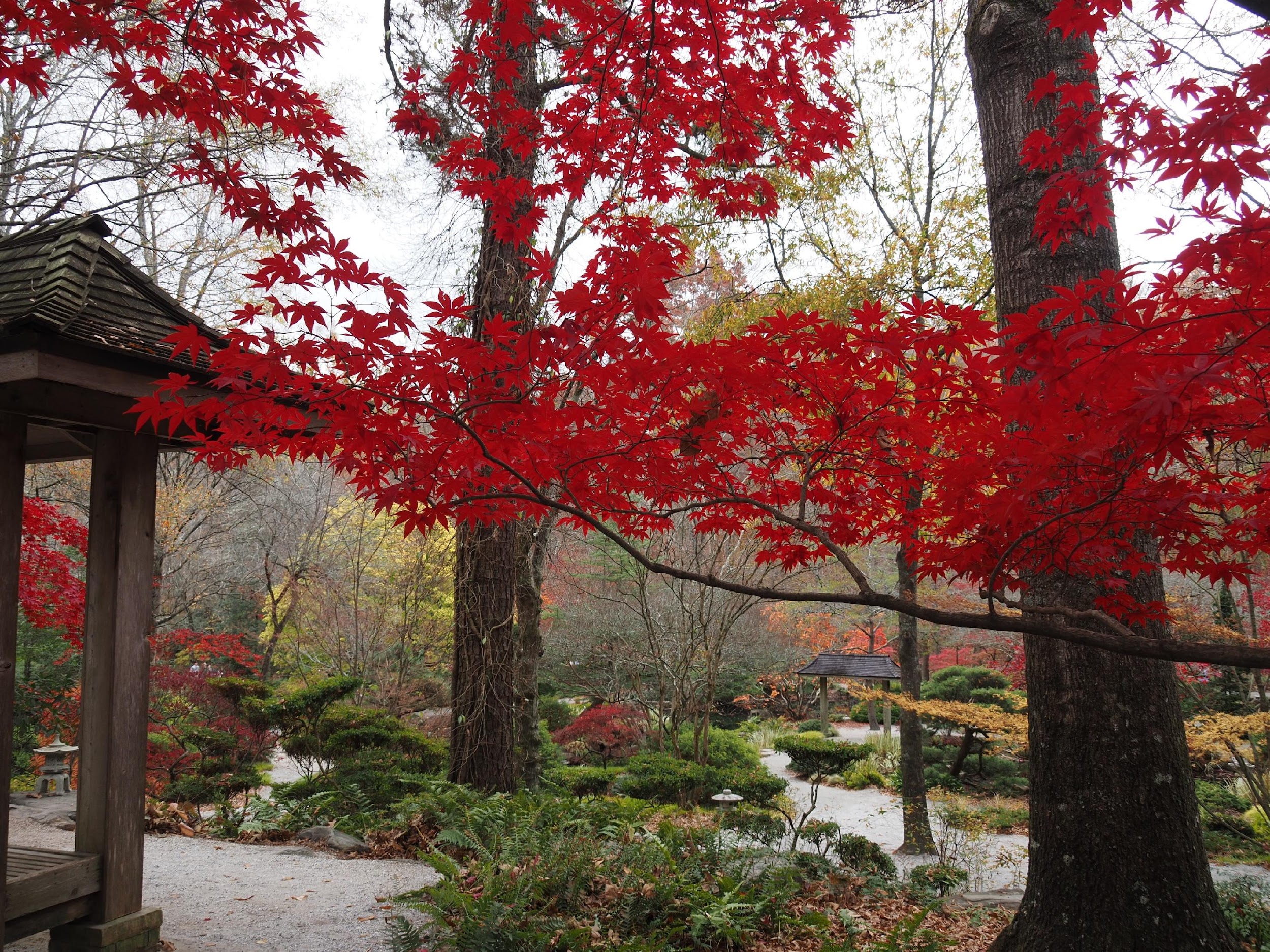 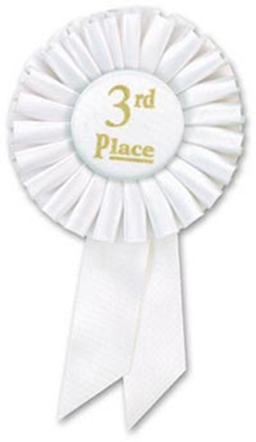 Garden View
Photo by 
Lynda Pollock

Victoria, 
British Columbia, Canada

The view from our balcony at the Inn at Ivy Point in Victoria. The Japanese Garden extended the theme of the hotel and the view of the waterfront and clouds was a perfect start and end to our day.
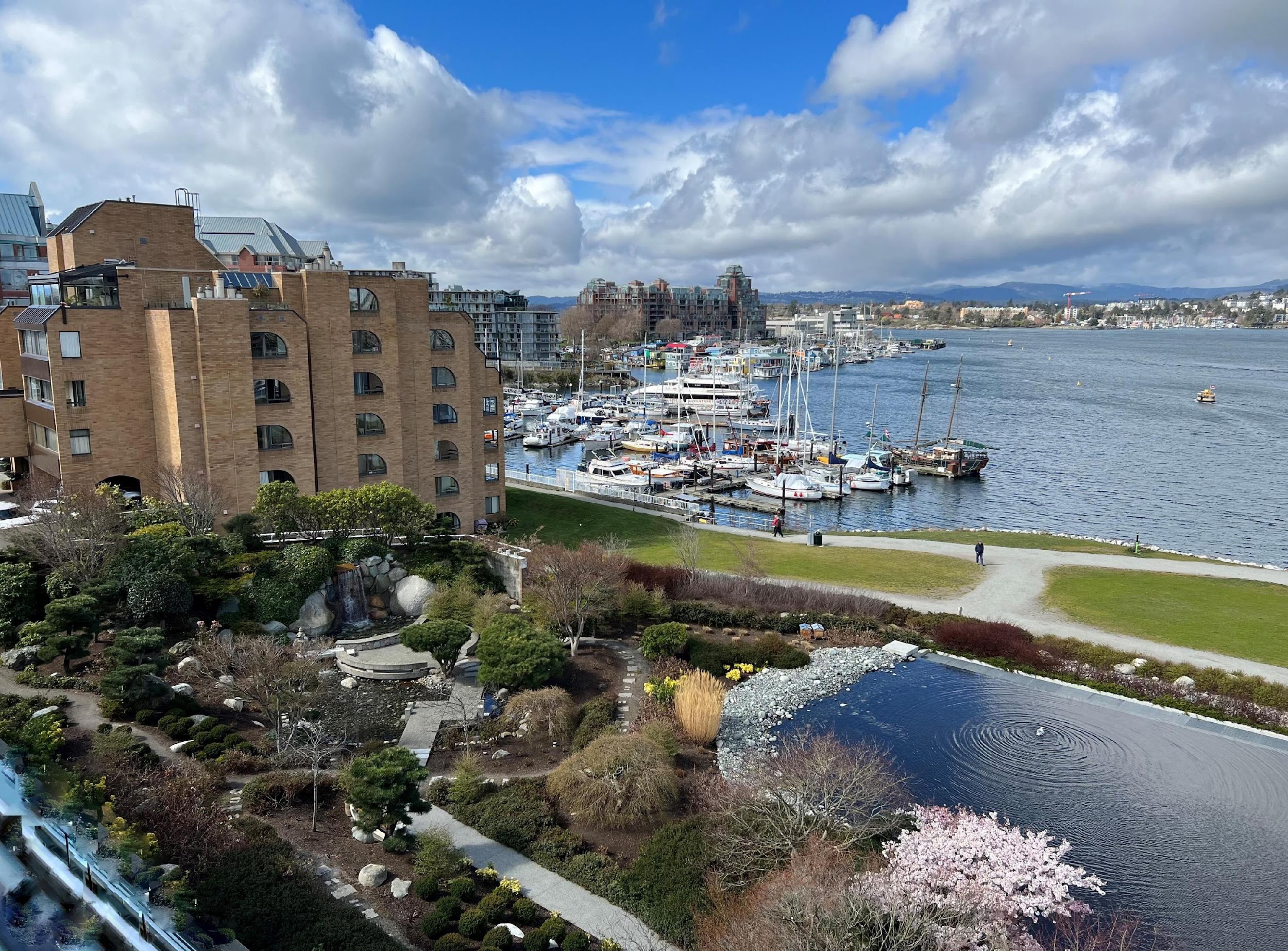 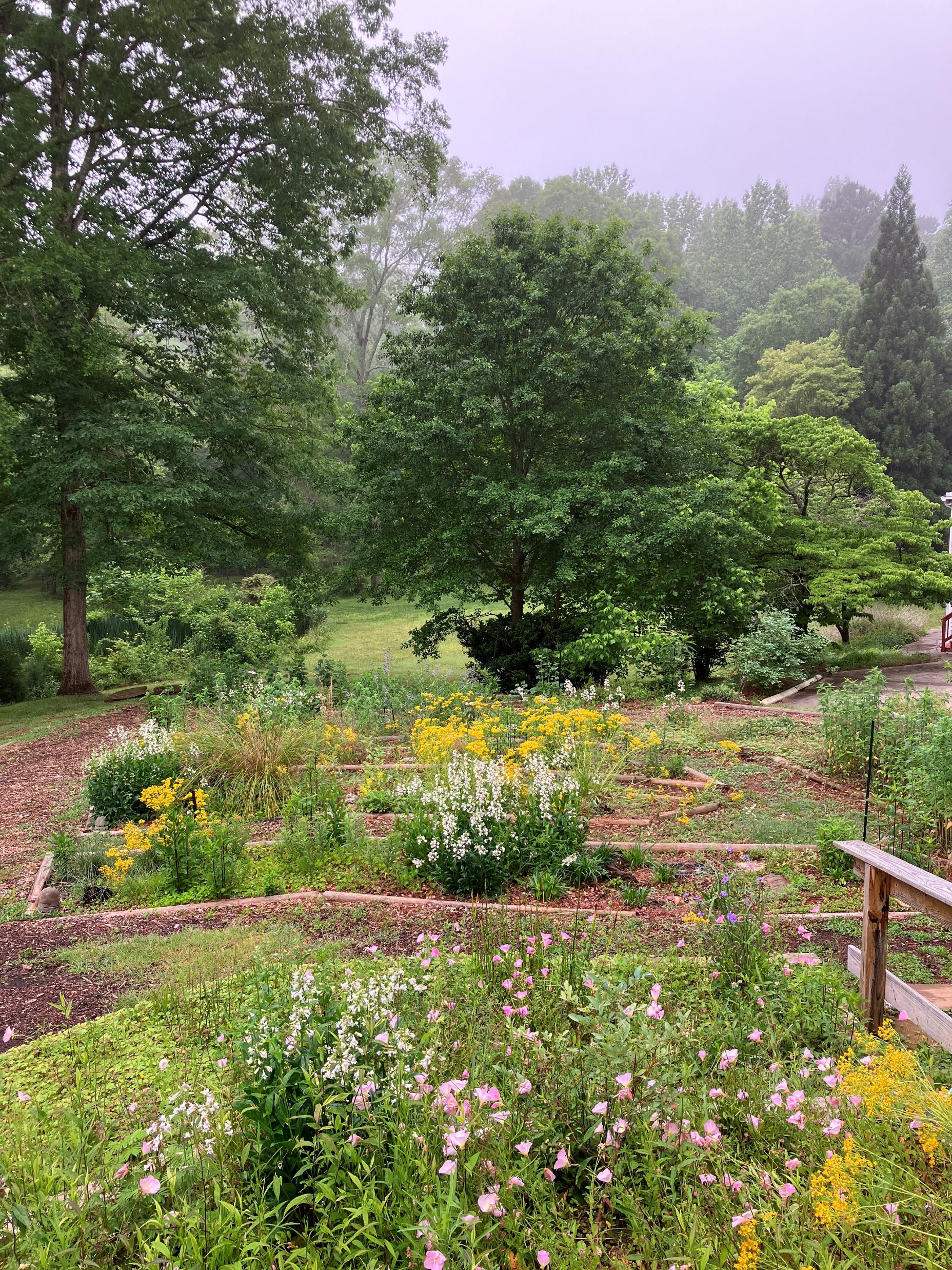 May Morning
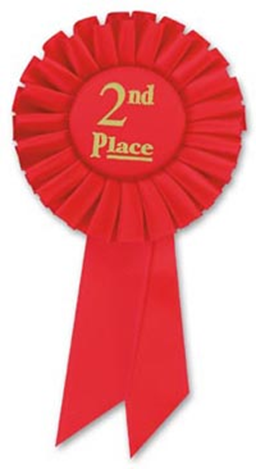 Photo by Margaret Molyson
Margaret’s Side Yard
View across my wildflower garden

Taken with iPhone.
September Morning
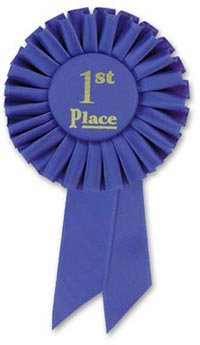 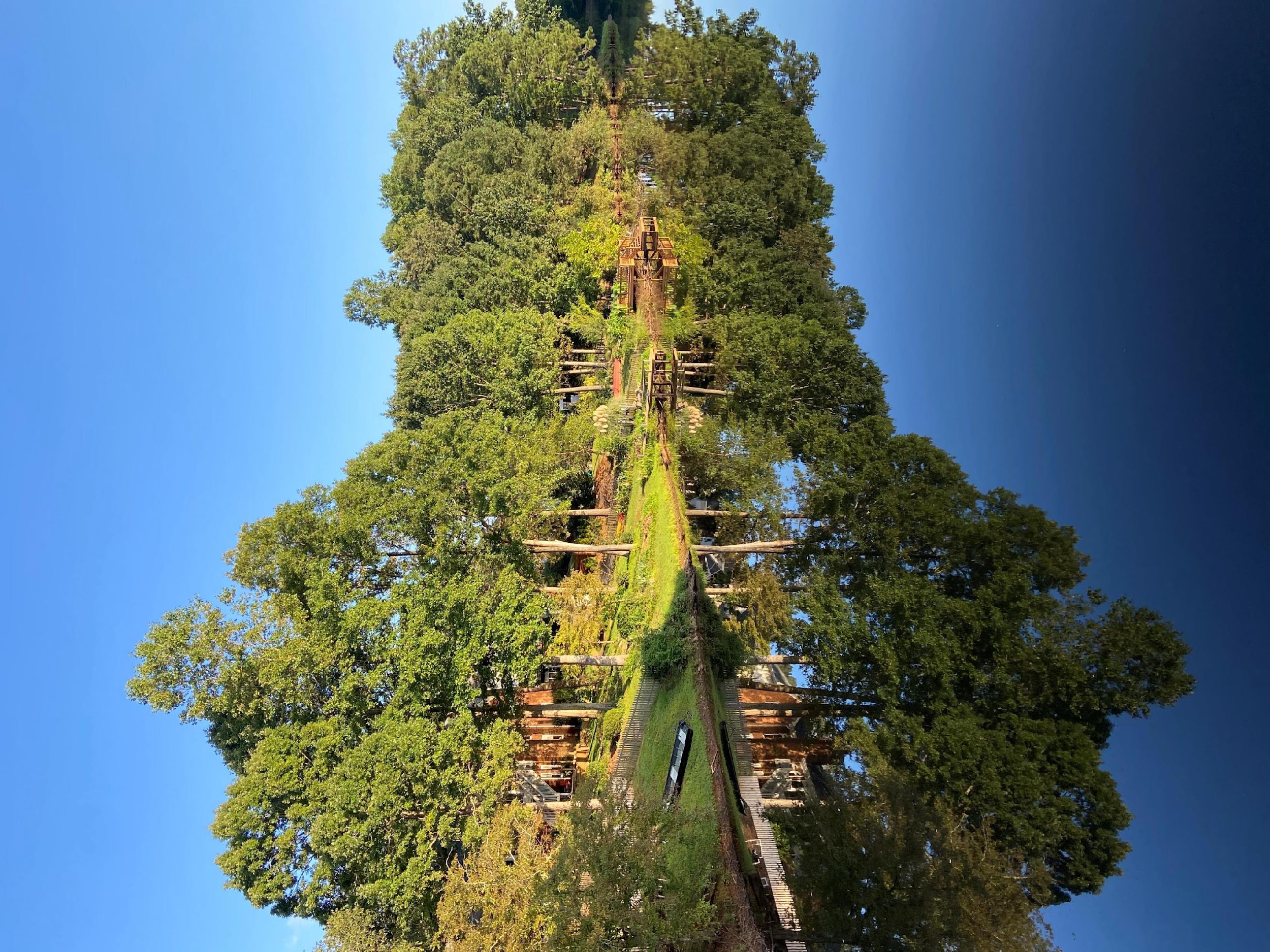 Photo by Karen McGinty

My neighborhood

View of the neighborhood lake with reflection 

Taken with iPhone.
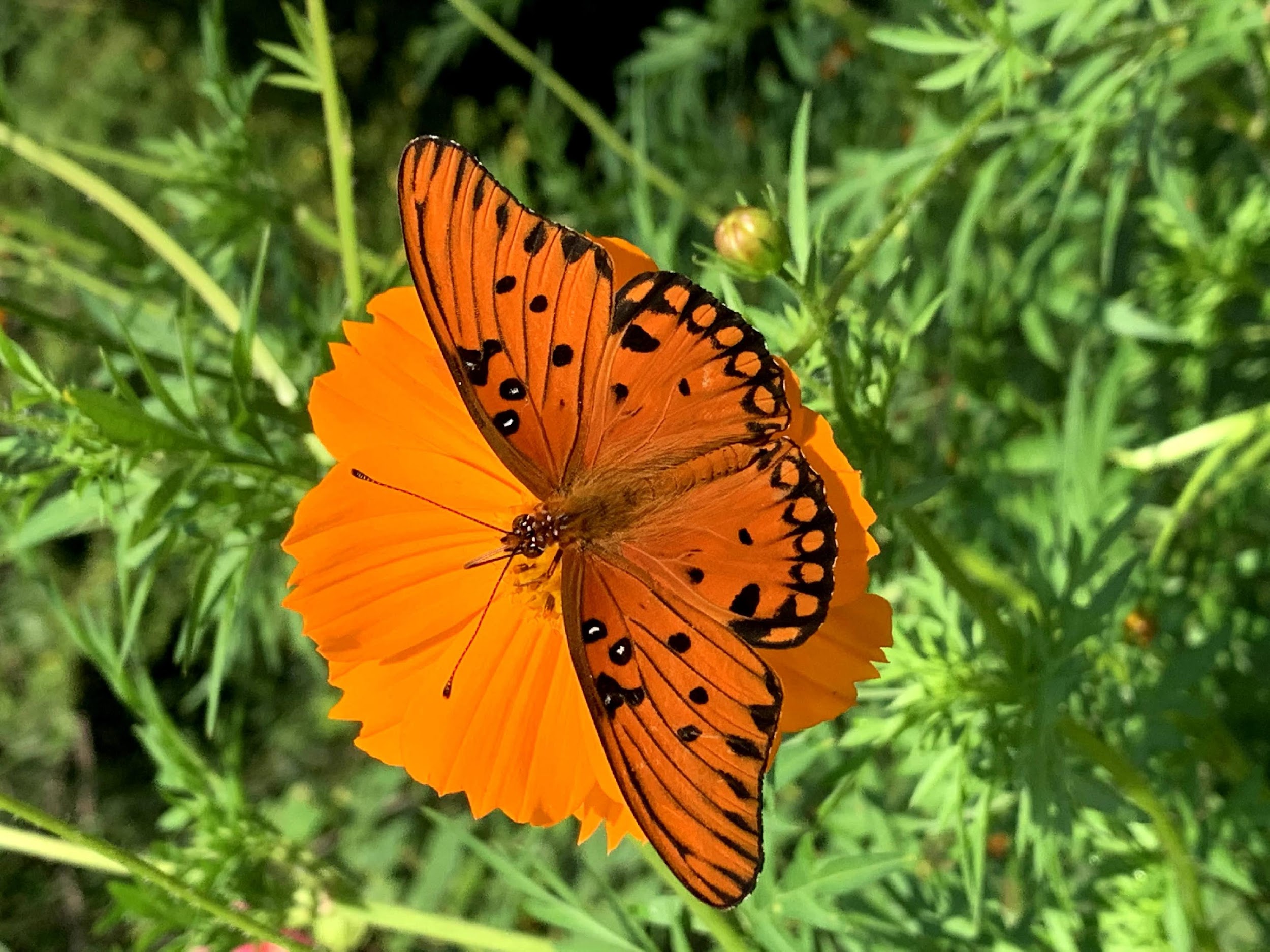 Wildlife
Wildlife at feeders, in garden or in natural settings
We had more entries in this category than last year (17 versus 14)
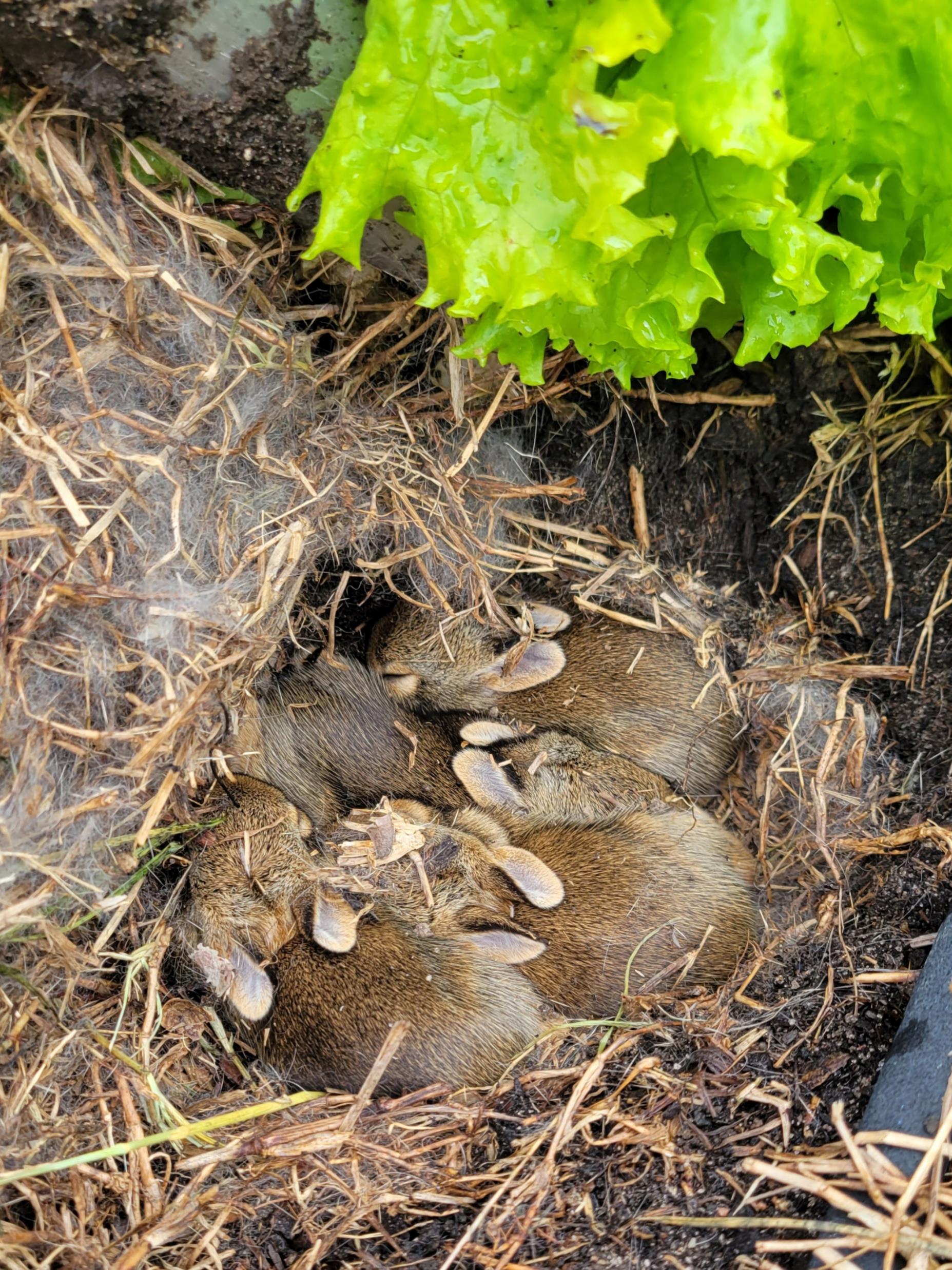 Look what we’re growing!
Photo by Peggy Moss

Location: S.E. Gwinnett Co-op garden 

Baby bunnies in our lettuce bed
Touchdown!
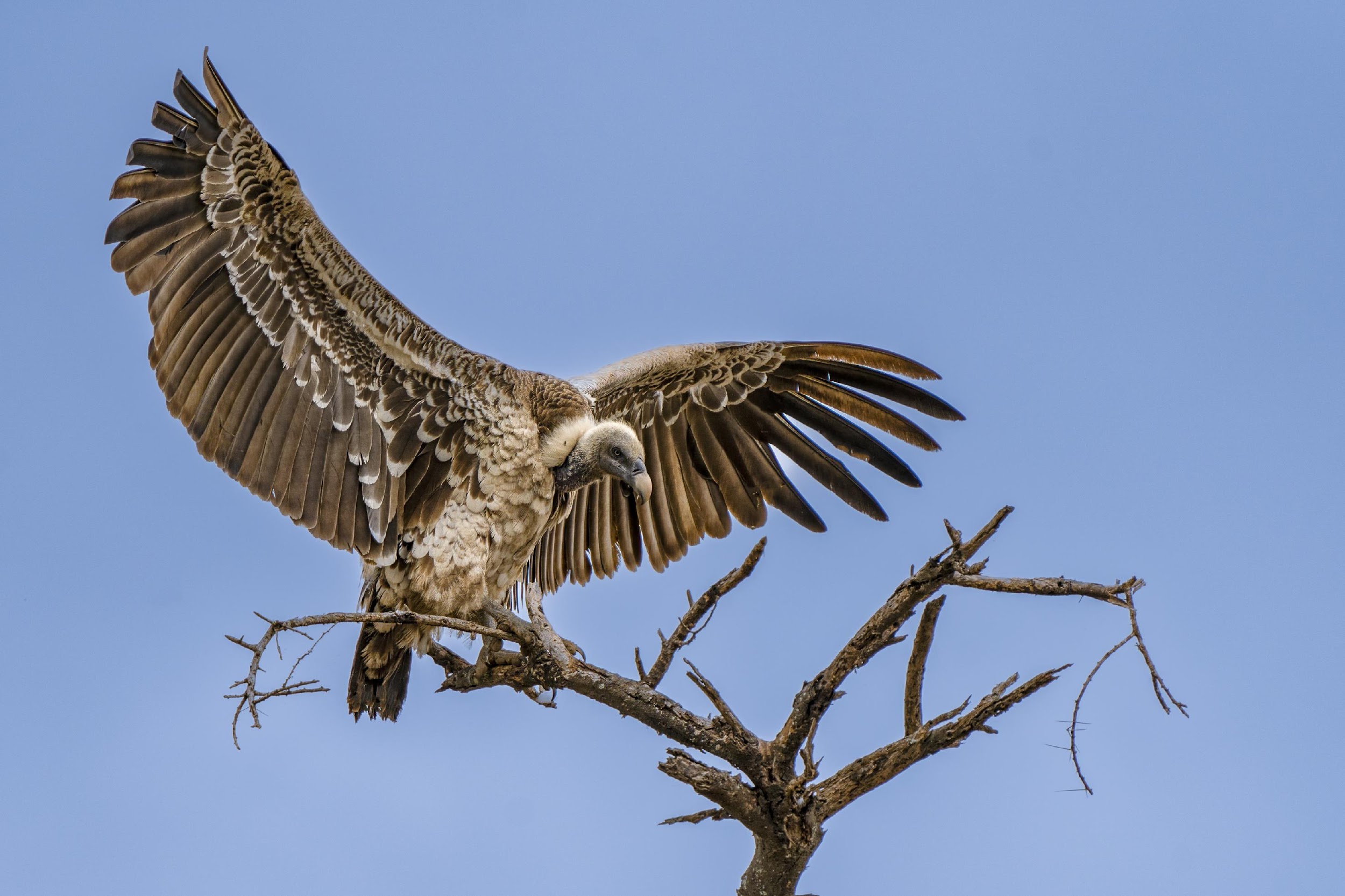 Photo by Ivan Varlamoff

Tarangire National Park, Tanzania

Rüppell's vulture landing on a tree — I loved the ominous look 

Taken w/ Sony Alpha 7 III (FL 600 mm)
He’s Such a Good Daddy!
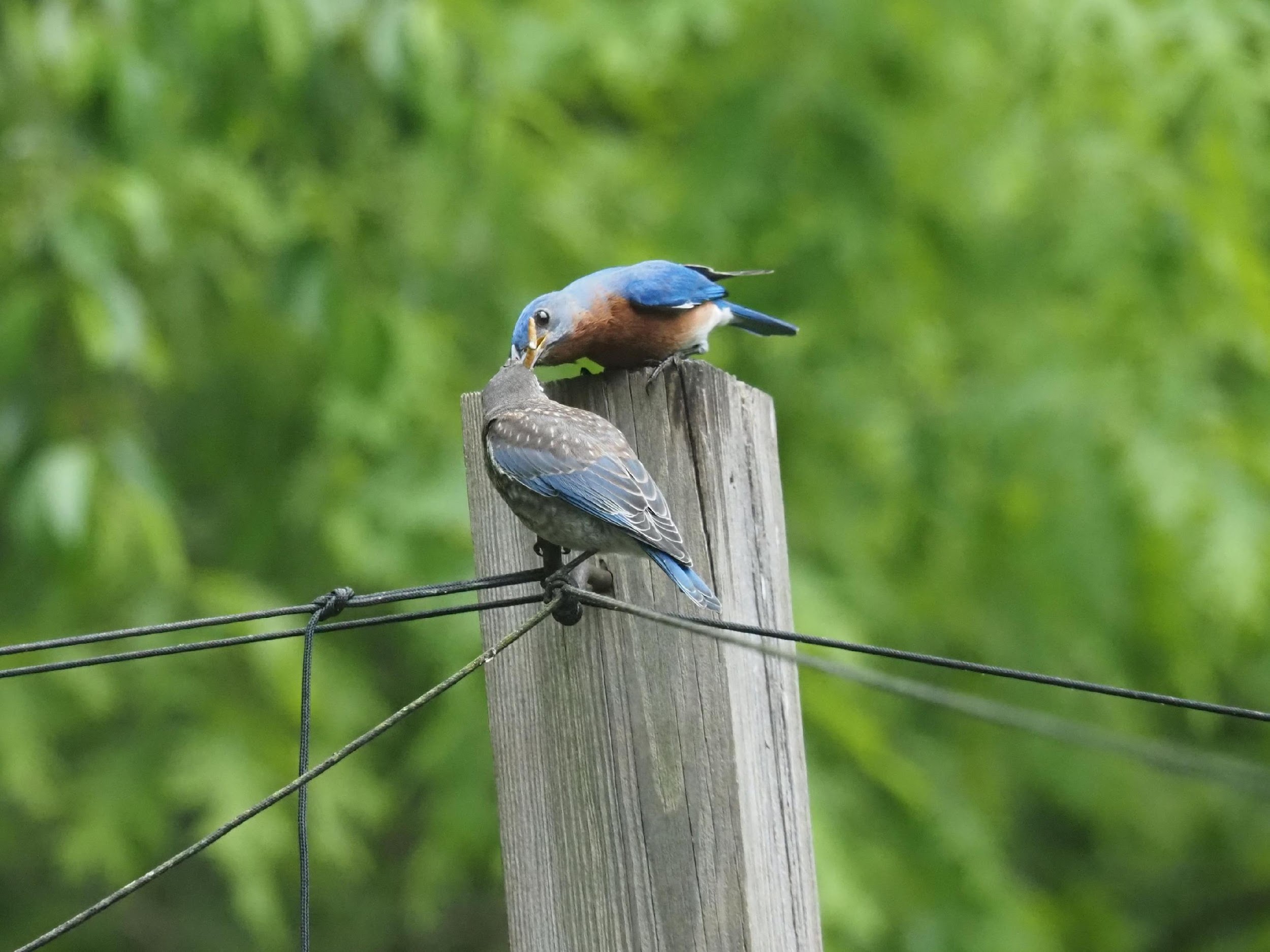 Photo by Becky Panetta
Location: Becky’s yard

Eastern bluebird male feeding fledgling

Taken with Olympus OM-D EM5III
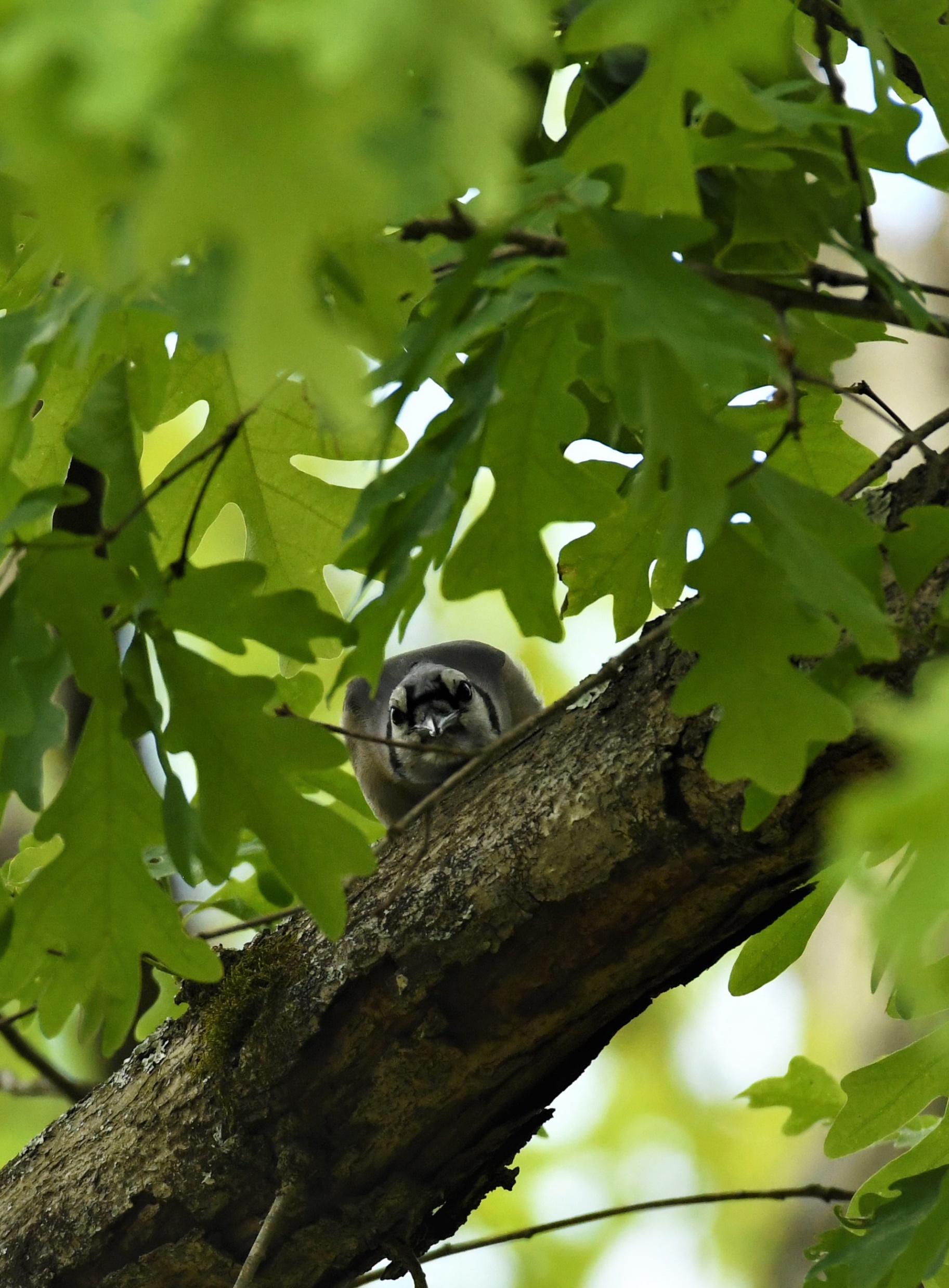 Working Hard
Photo by Ronald Kersey

Location: My Front Yard

I saw the Blue Jay peeking at me apparently trying to figure out what I was doing.

Camera: Nikon D500
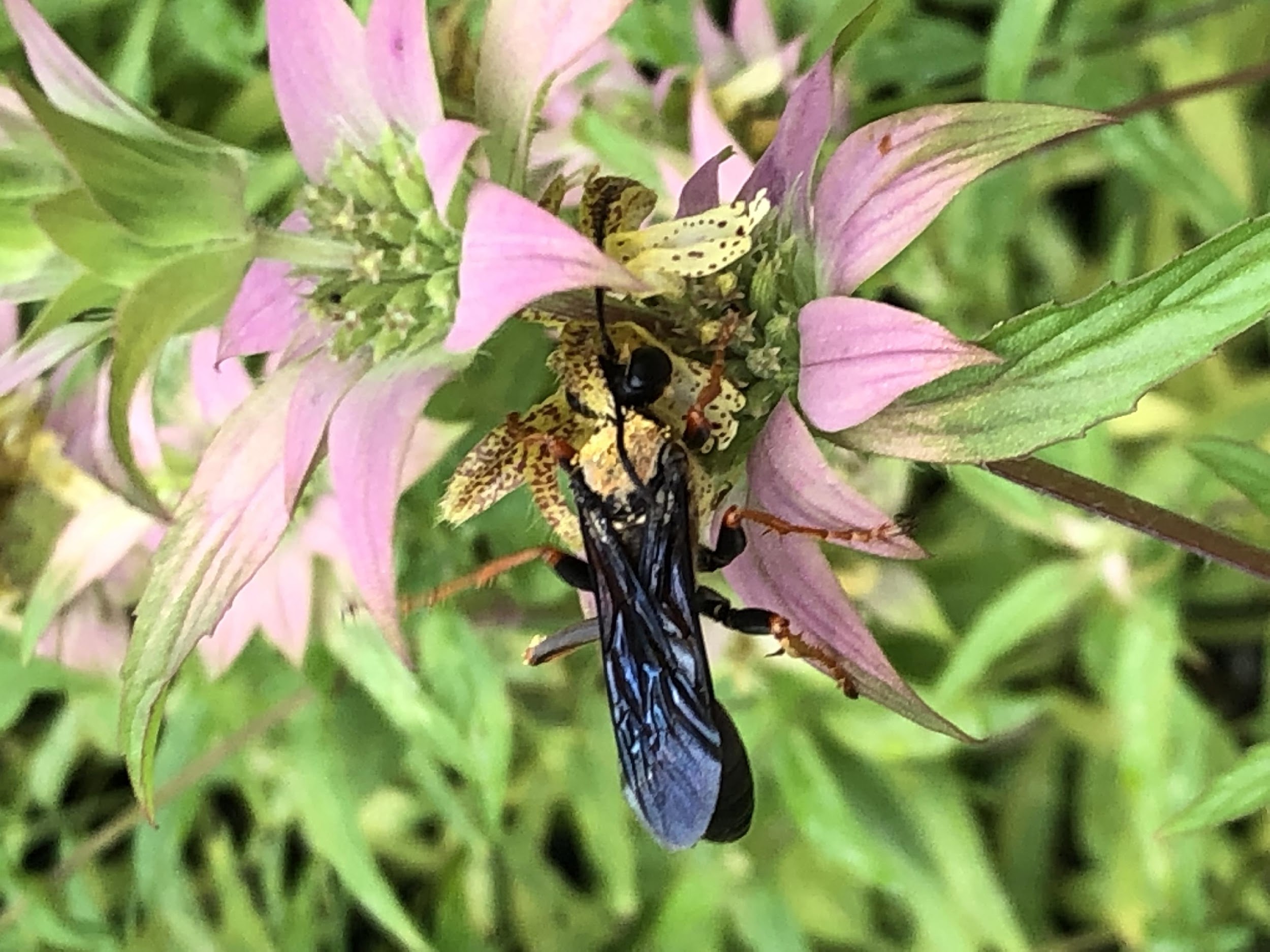 Waspering Sweet Nothings
Photo by Lynda Pollock

Location: My Garden

Blue Winged solitary wasp collecting pollen and necter on spotted beebalm. She looked like she was telling tales to the "ears" of the flower. 

Taken with mobile phone camera
Heavenly Reflection
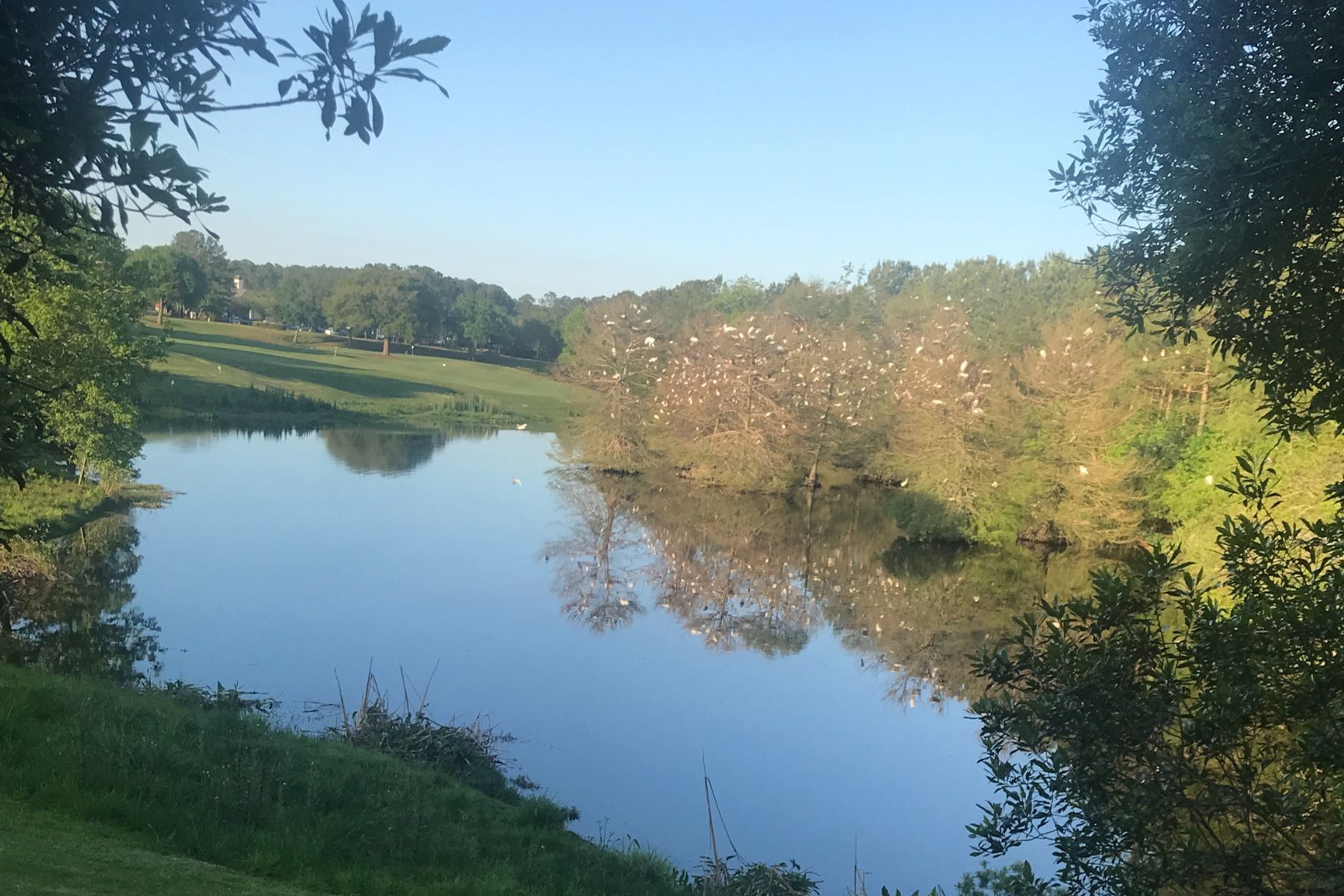 Photo by Dorothy Harwell
Location: Bluffton, SC

In the Del Webb Community

Taken iPhone 7
Fellow Travelers in Morocco
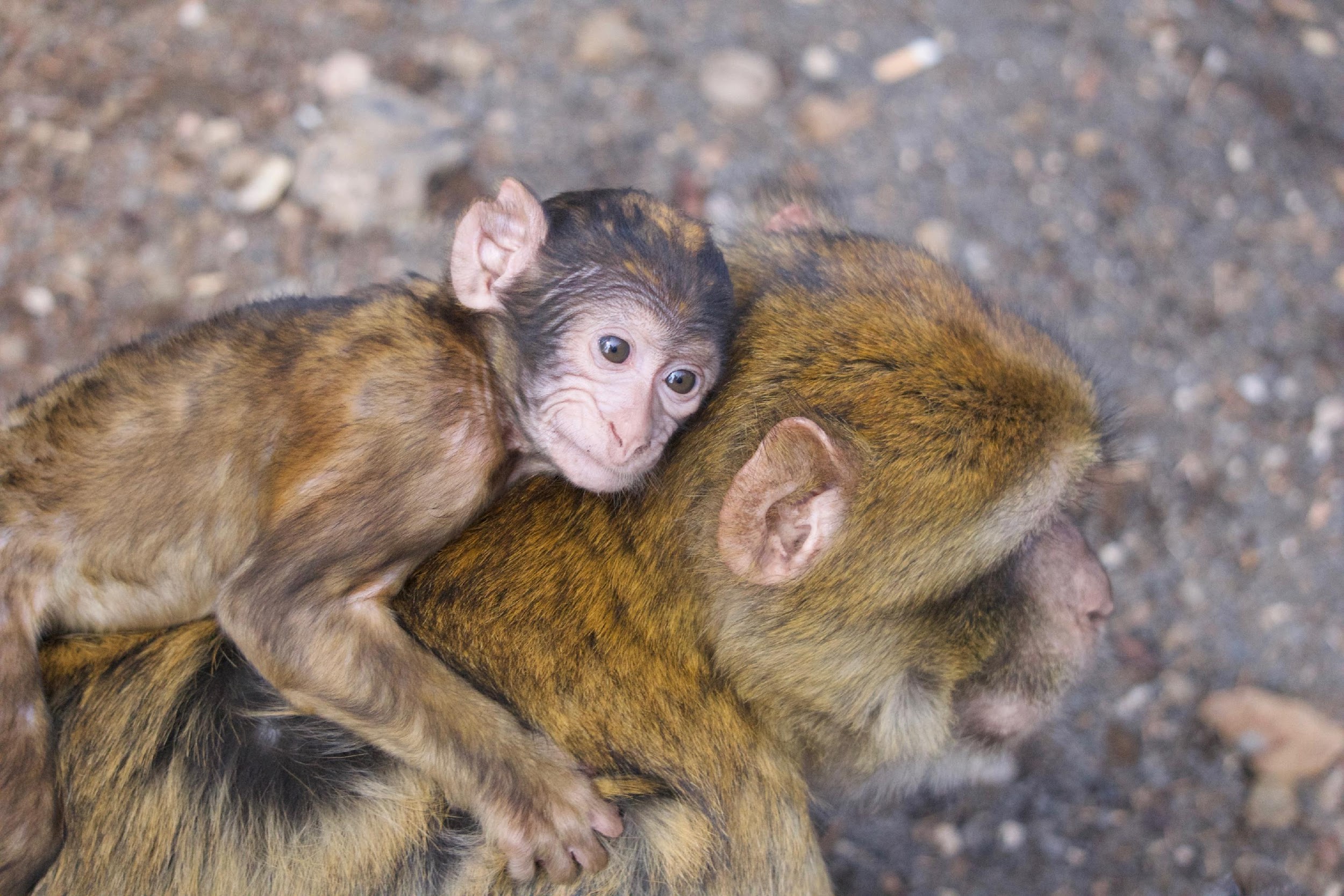 Photo by Martha Whitman
Location: Ilfrane National Park, Morocco

A family of Barbary macaques was near the road as we traveled south through Morocco. Later this mother stopped and groomed an adult male while the baby used them as a climbing gym. 

Taken with Sony Alpha 5100
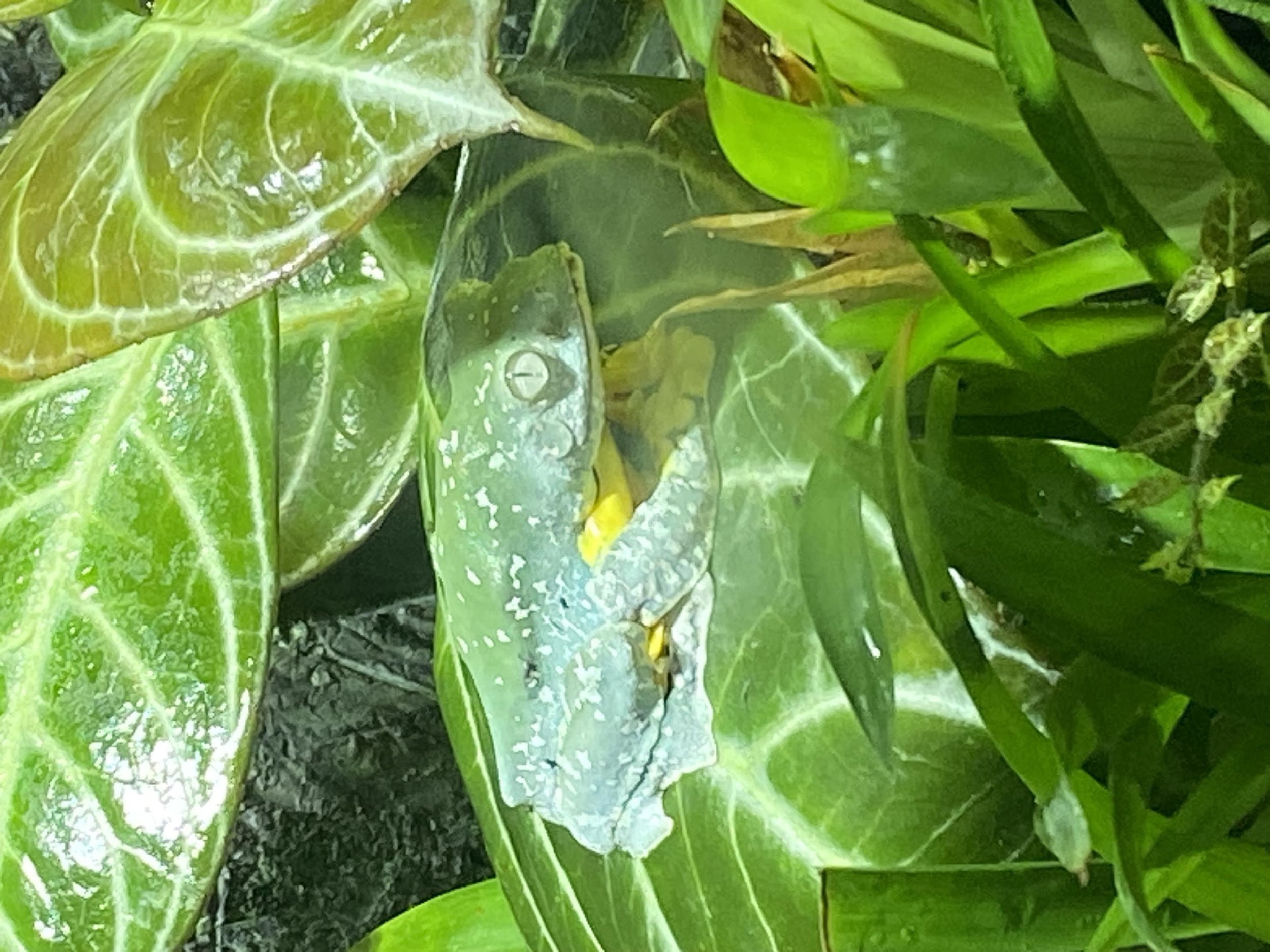 Frog’s Eye
Photo by Barbara Geier

Location: Atlanta Botanical Gardens

This little poisonous frog was sitting so still, and his gorgeous and unusual eye seemed to draw me in. His bright yellow belly was also so striking.
 
Taken with iPhone
Watching the Garden, the Lazy Way
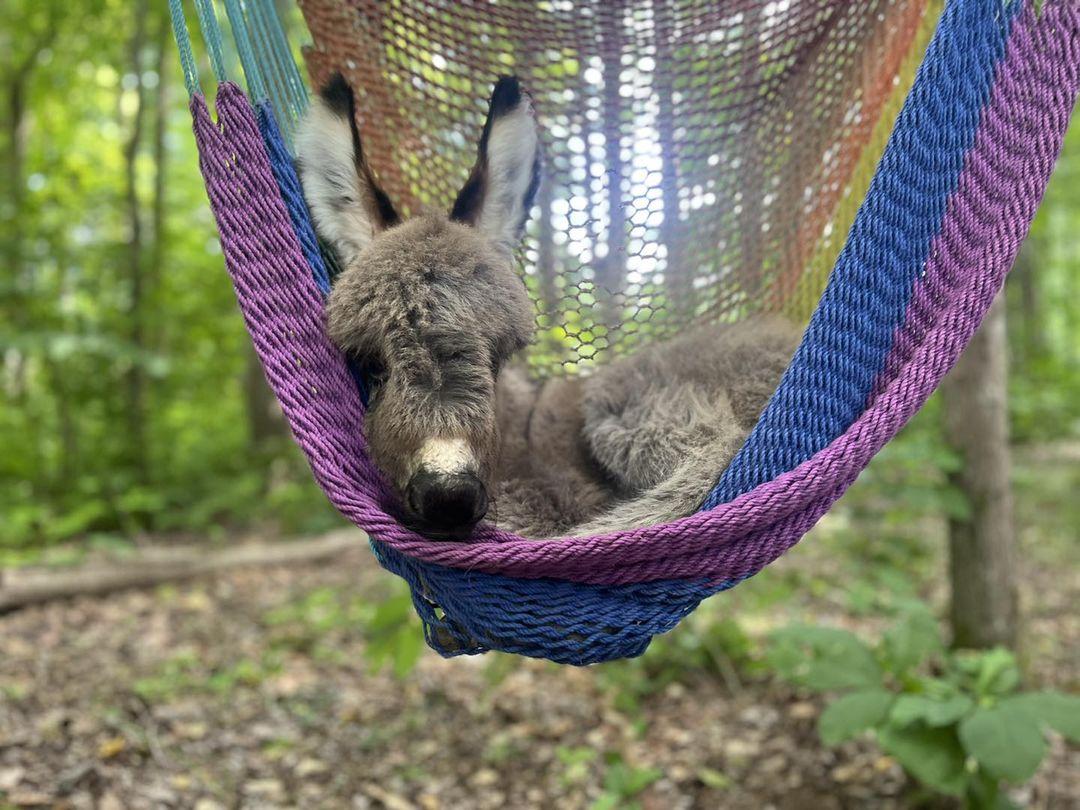 Photo by Sharon Cassidy
Location: Backyard hammock in Bethlehem, Ga

Orphan baby donkey that was rejected by his mom. He was placed in the hammock and loved to rock and swing back and forth.
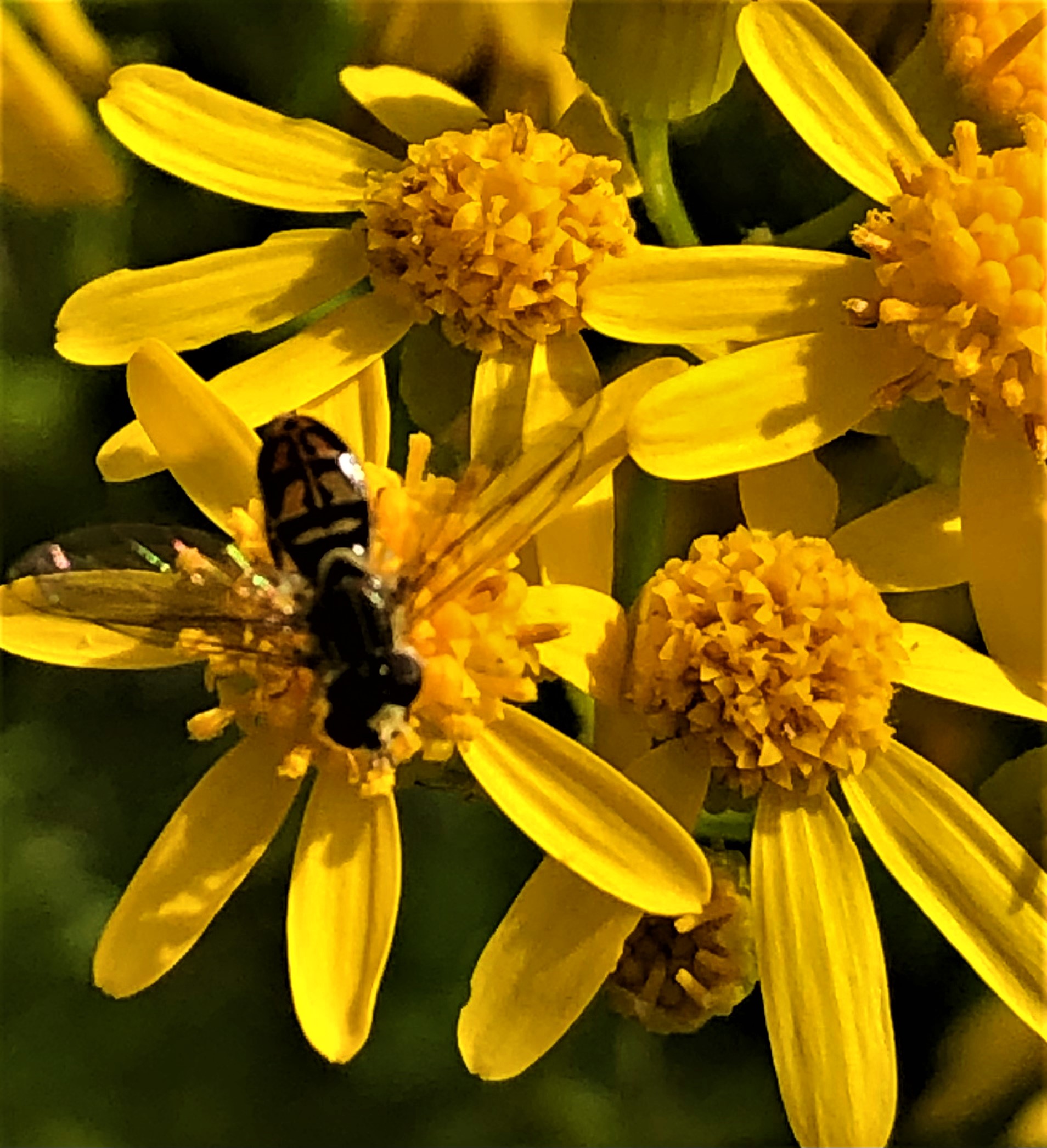 Hover Pad
Photo by Kate K. Foxwell

Location: Snellville, GA

Hoverfly on Ragwort

Taken with iPhone
Monarch in Training
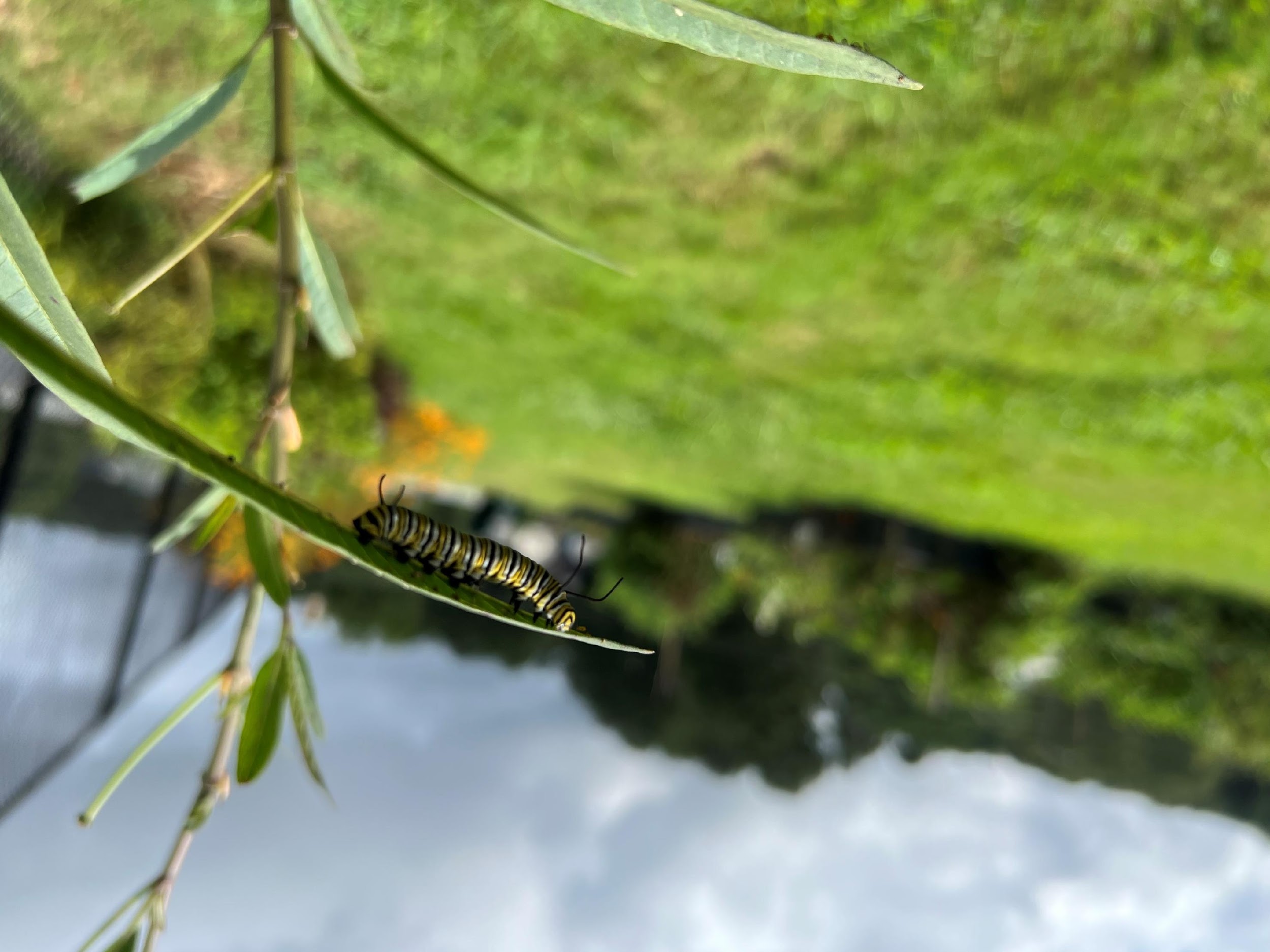 Photo by Becky Wolary
Location: Vines Community Garden

Taken with iPhone. I got luck to spot this guy!
Just Chilling
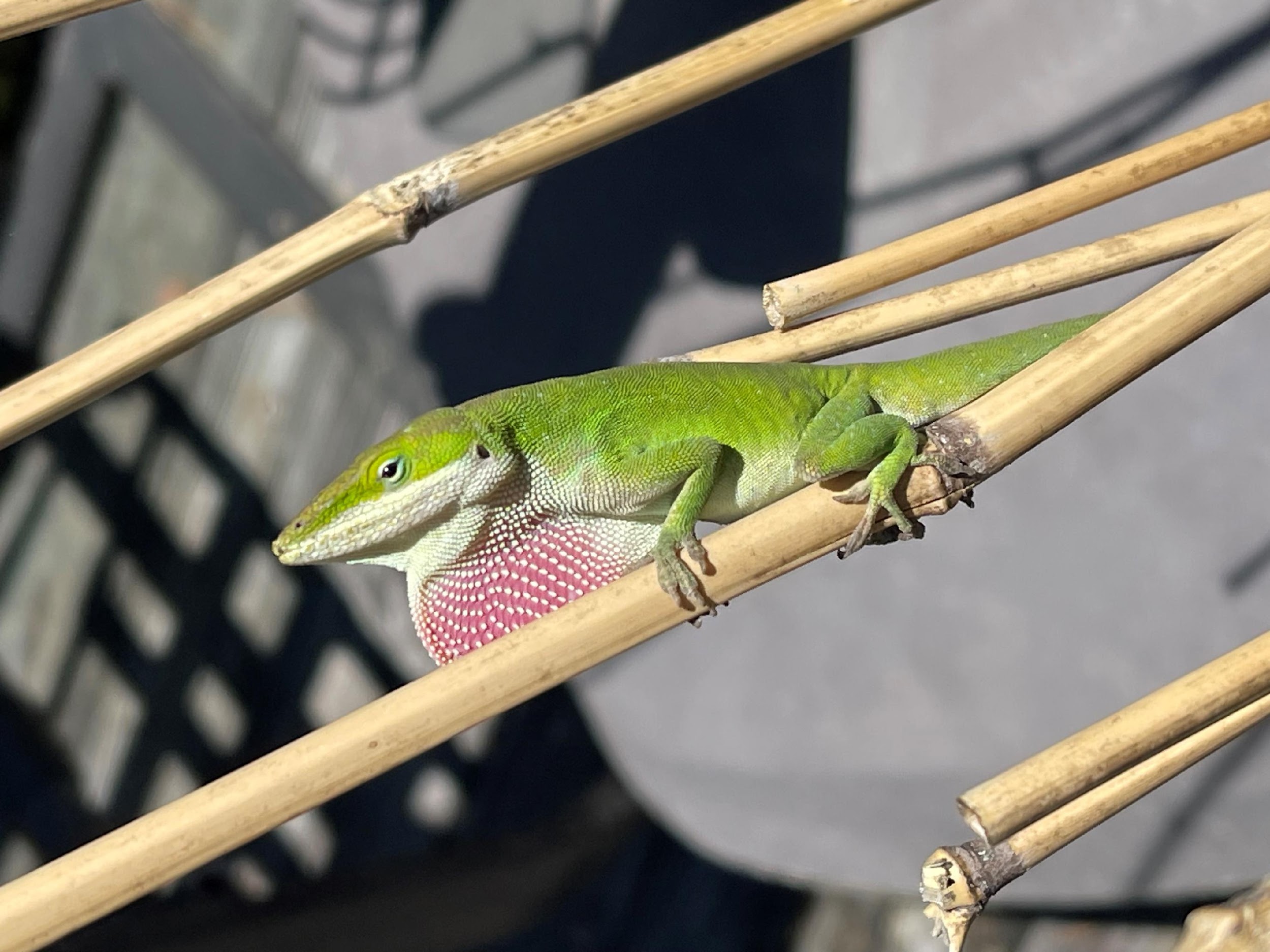 Photo by Sandra Calkins

Location: My Yard

Lizard in the yard

Taken with iPhone
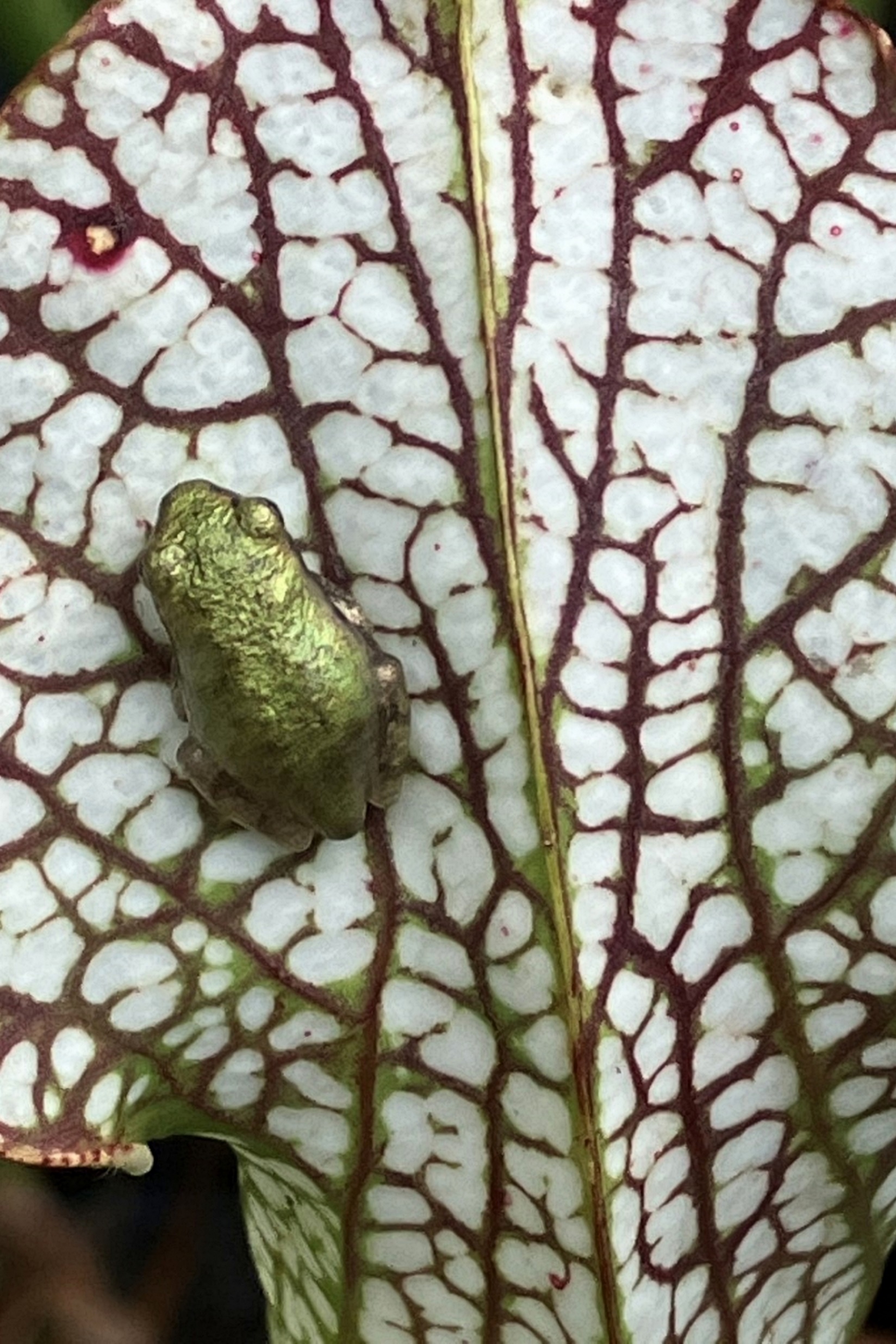 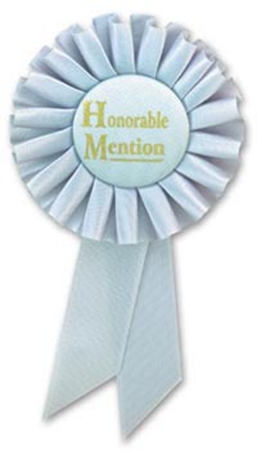 Sticking Around
Photo by Margaret Molyson

Location: Chattahoochee Nature Center

Tree frog on pitcher plant 

Taken with iPhone
Sleepy Frog
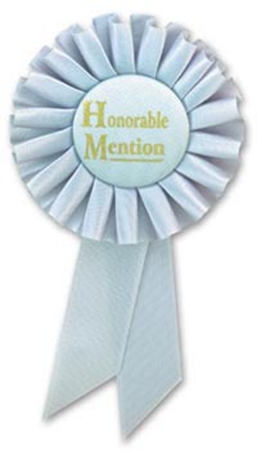 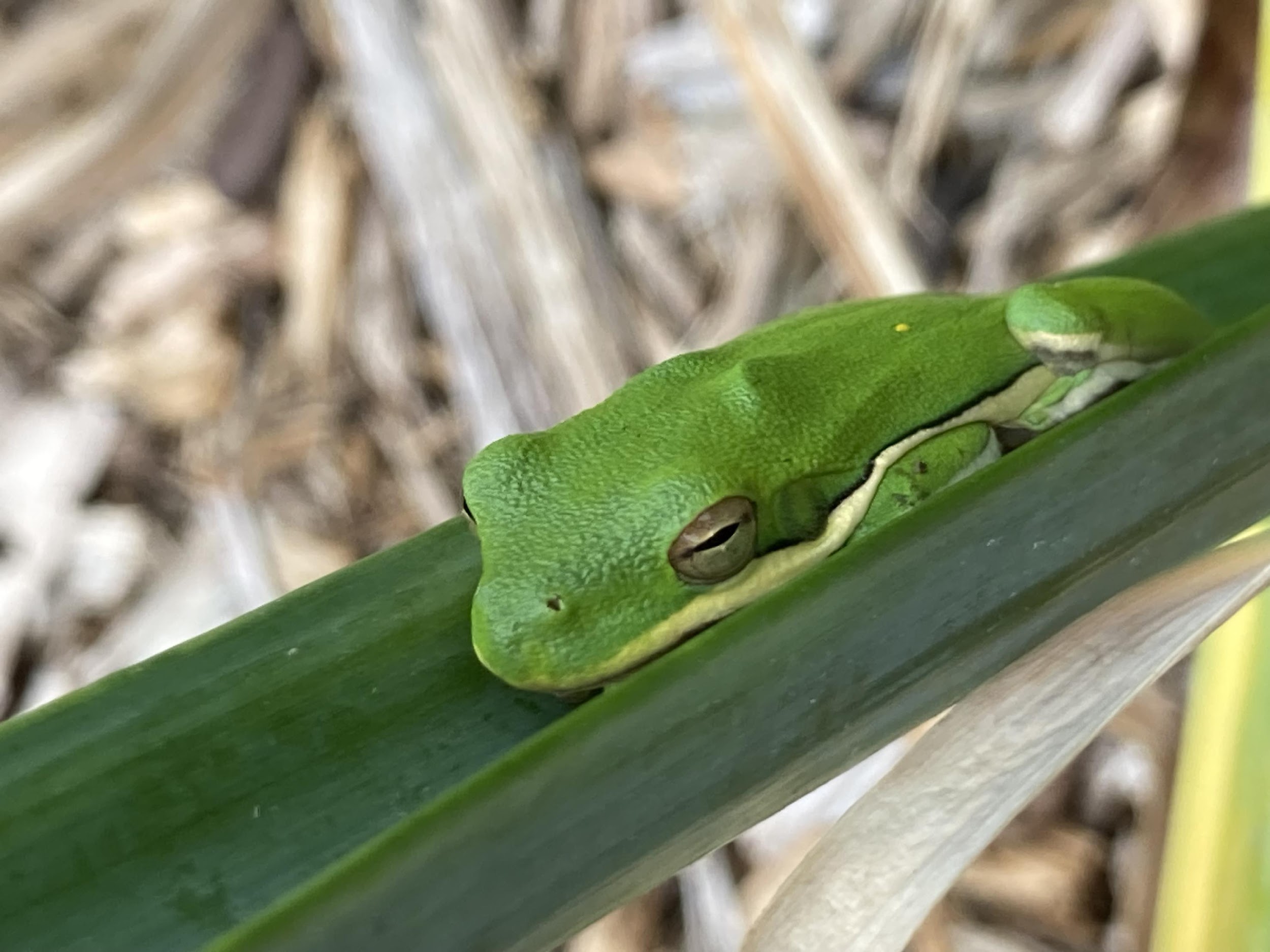 Photo by Joanne Campbell

Location: McDaniel Farm

I was weeding a small bed at McDaniel Farms where I volunteer and saw frog on a daffodil.

** FIRST TIME ENTRY **
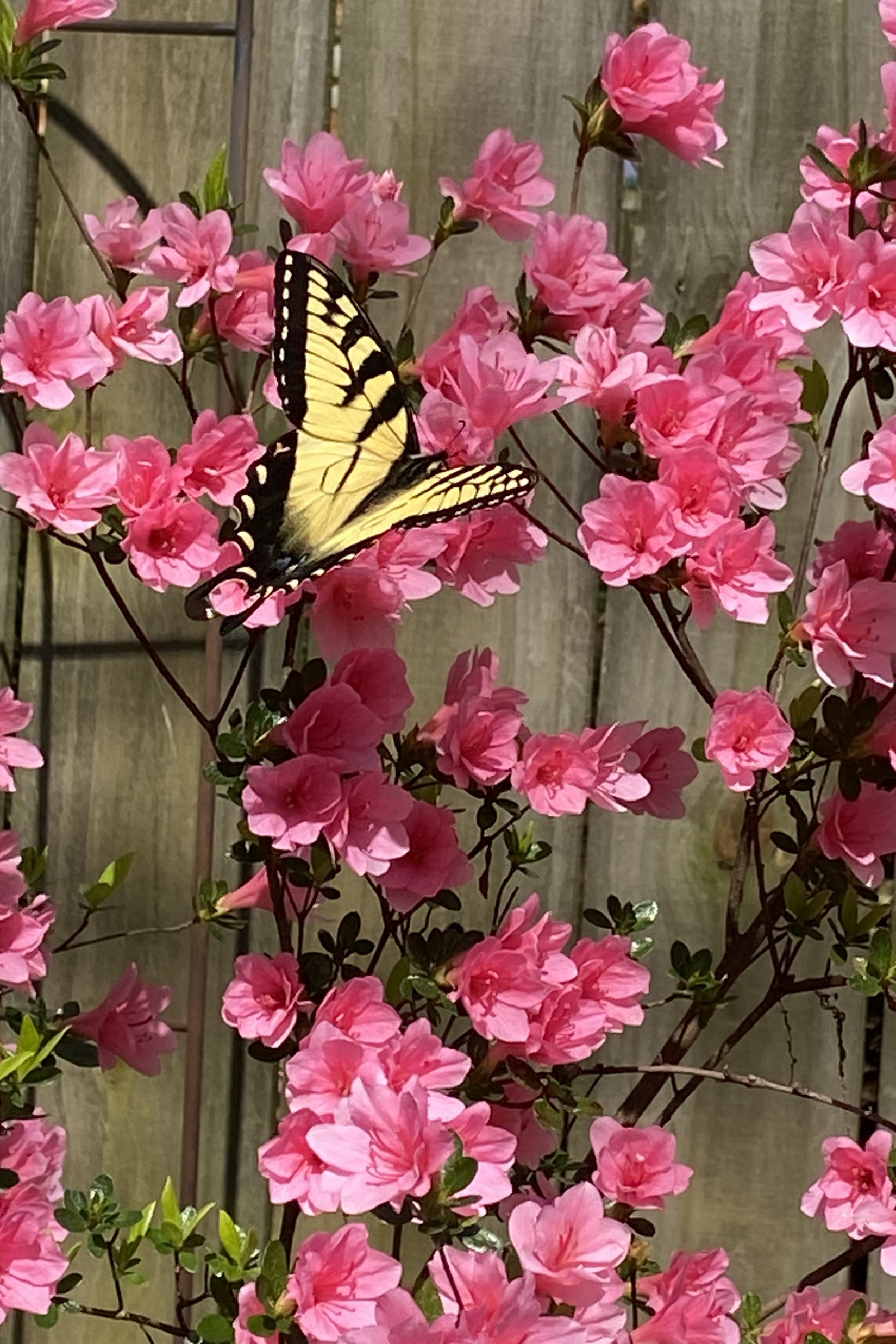 Swallowtail on Azalea
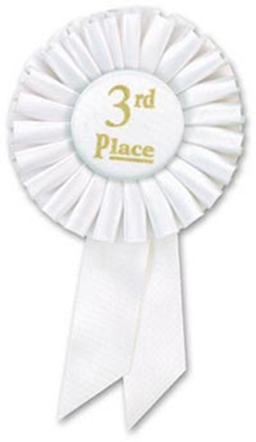 Photo by Karen McGinty

Location: Karen’s Backyard

Swallowtail on a coral pink azalea.

Taken with iPhone
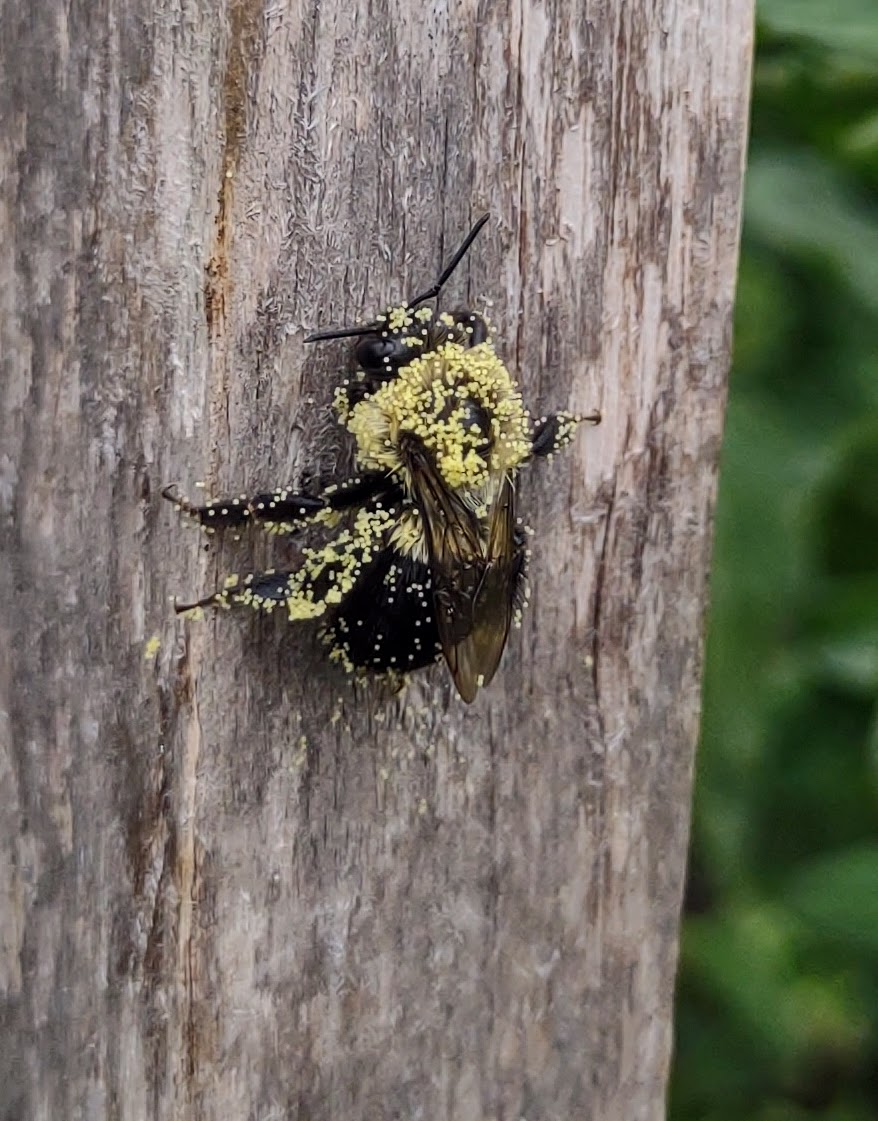 Working Hard
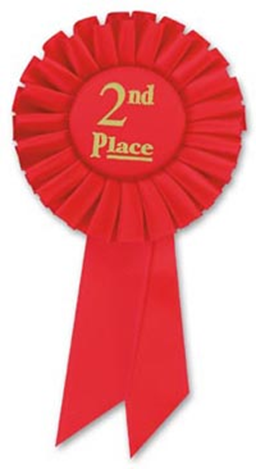 Photo by Diane Krish

Location: SE Gwinnett Co-op Garden

Pollen-covered bee resting on a garden stake.
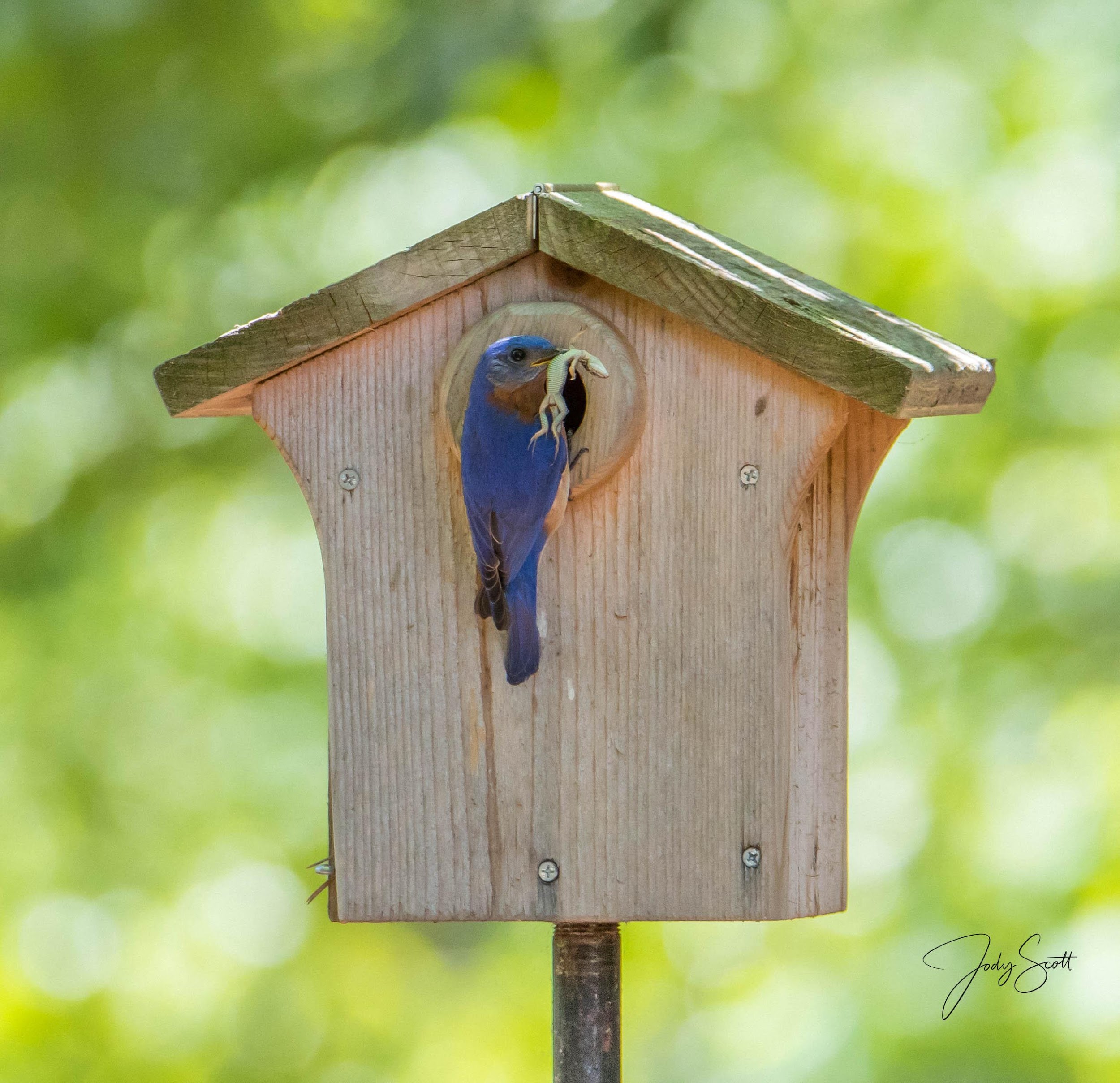 Male Bluebird Feeding the Young
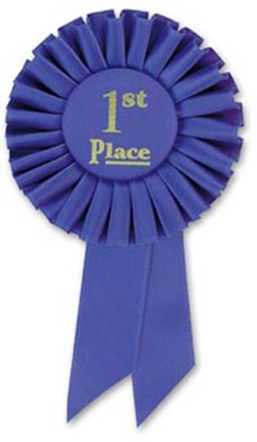 Photo by Jody Scott

Location: Jody’s Backyard

Dad not messing around when it's his turn to feed the four kids** FIRST TIME ENTRY **
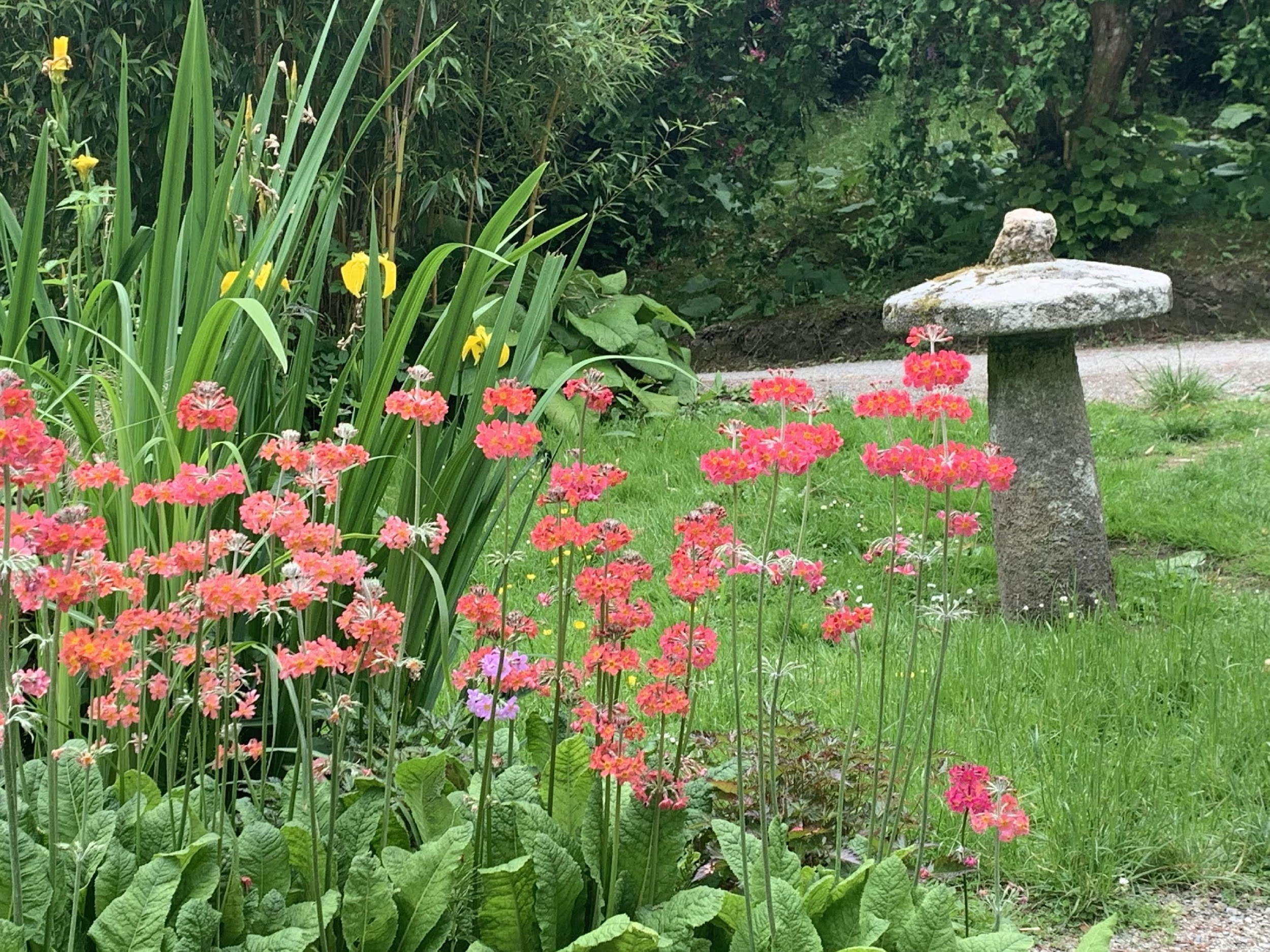 Small Gardens and Plant Groupings
garden rooms or artfully arranged plantings 
Ten entries in this category
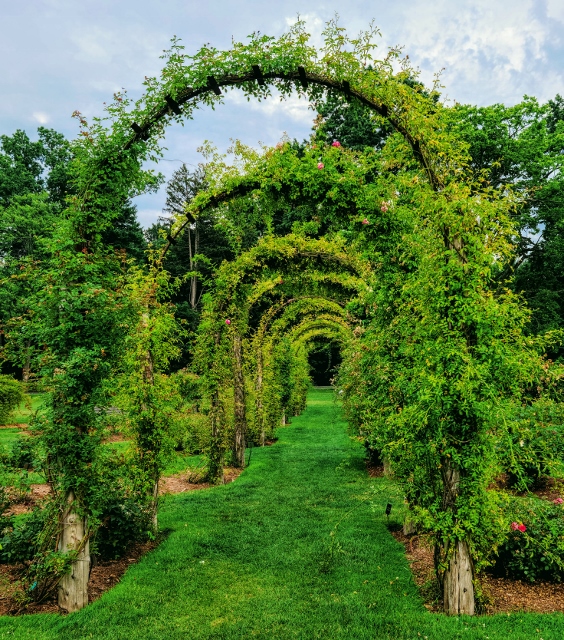 Rose Covered Path
Photo by Marilyn Whitmer

Location: Elizabeth Park Rose Garden, Elizabeth Park Conservancy, Hartford, CT

This rose covered arbor path was a highlight of the Elizabeth Park Rose Garden. 

Taken with a S22 Galaxy phone.
View Through the Garden
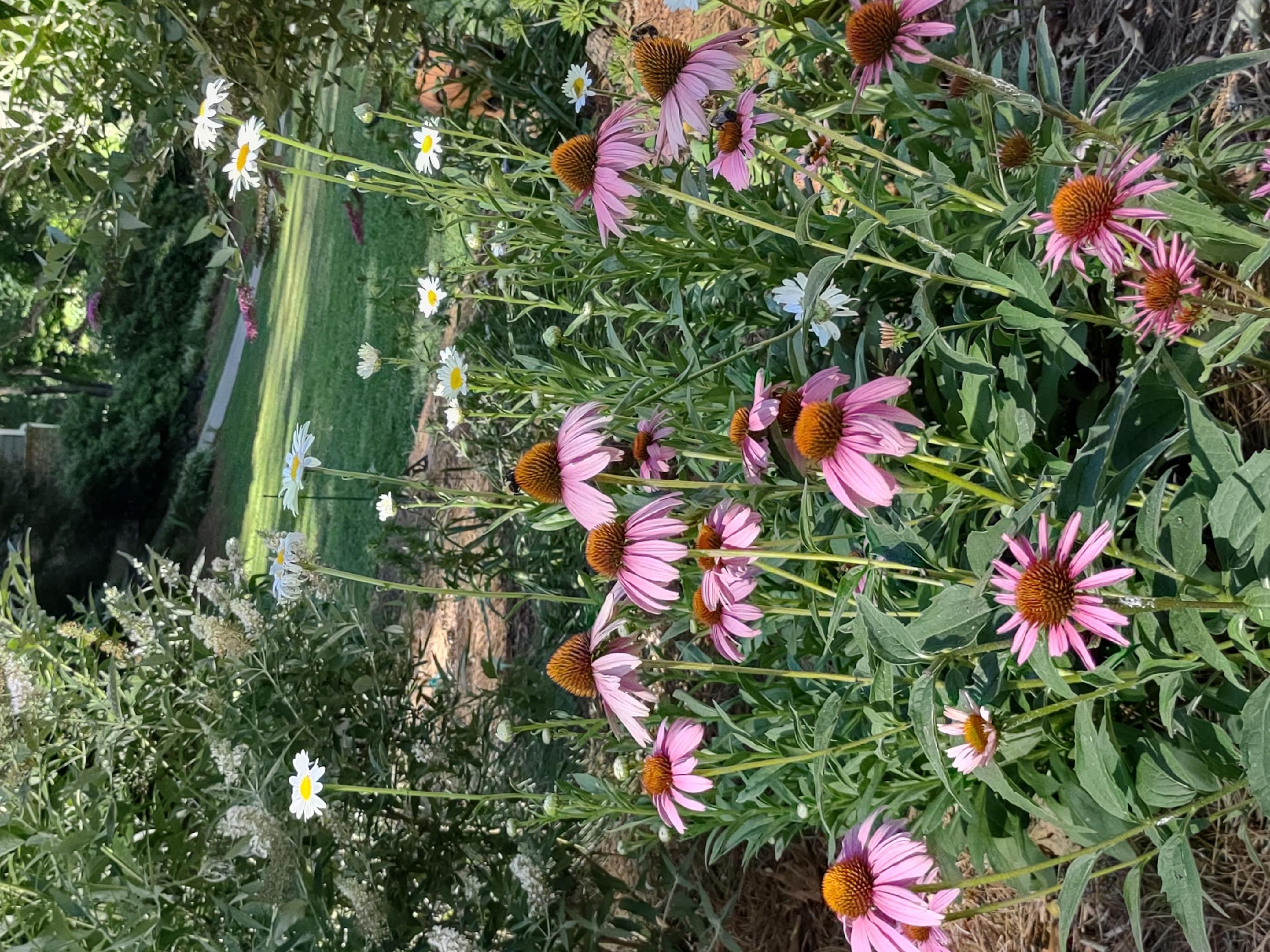 Photo by Diane Krish

Location: Home Pollinator Garden

Picture taken while standing in my pollinator garden looking back toward my house. 

Taken with Motorola one 5G
The Smallest Things
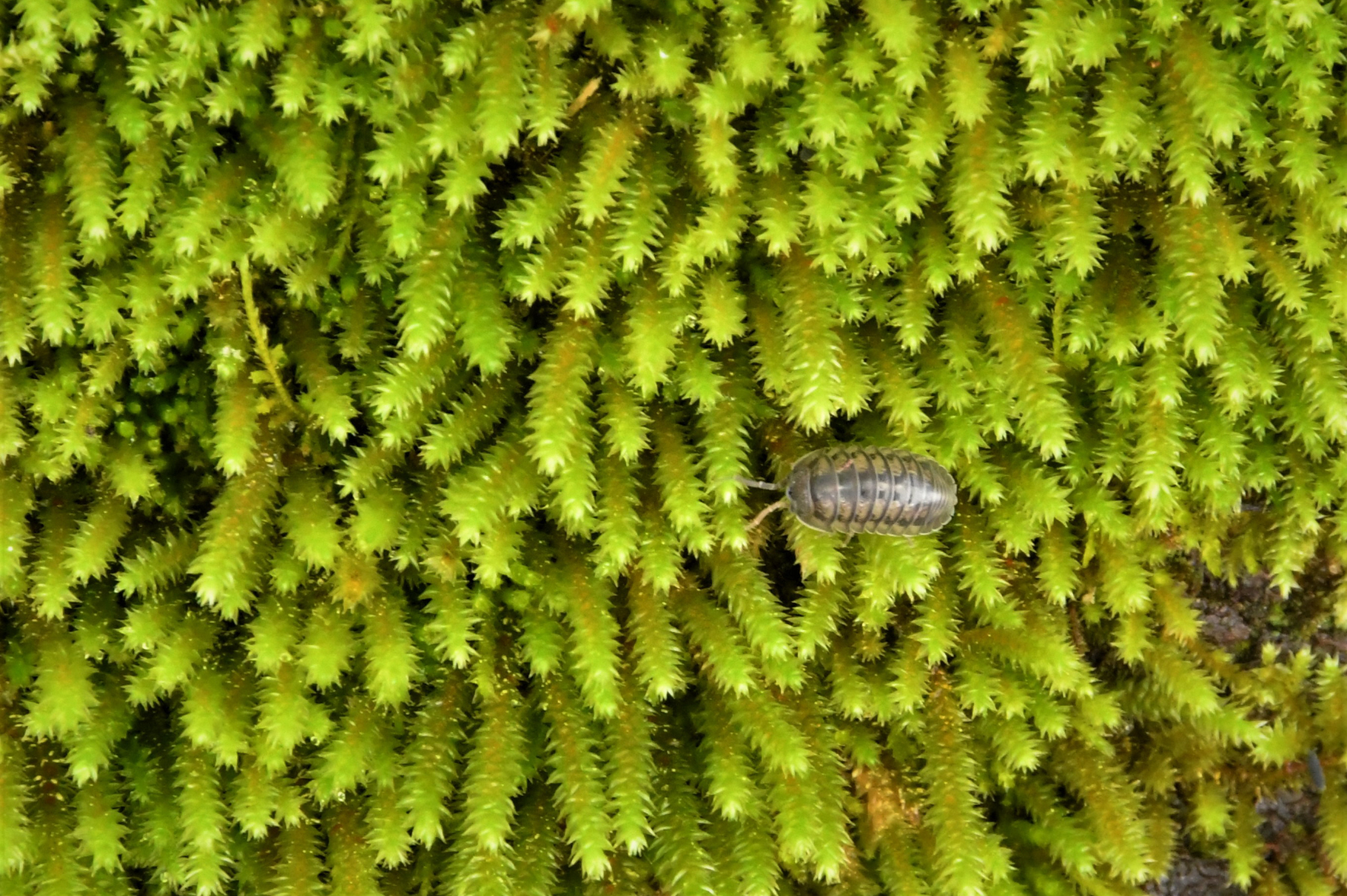 Photo by Ronald Kersey
Location: Tribble Mill, Gwinnett County, GA
Sometimes the smallest things can make a garden special. This spreading moss filled in gaps around the plantings and highlighted everything.
Camera: Nikon D500
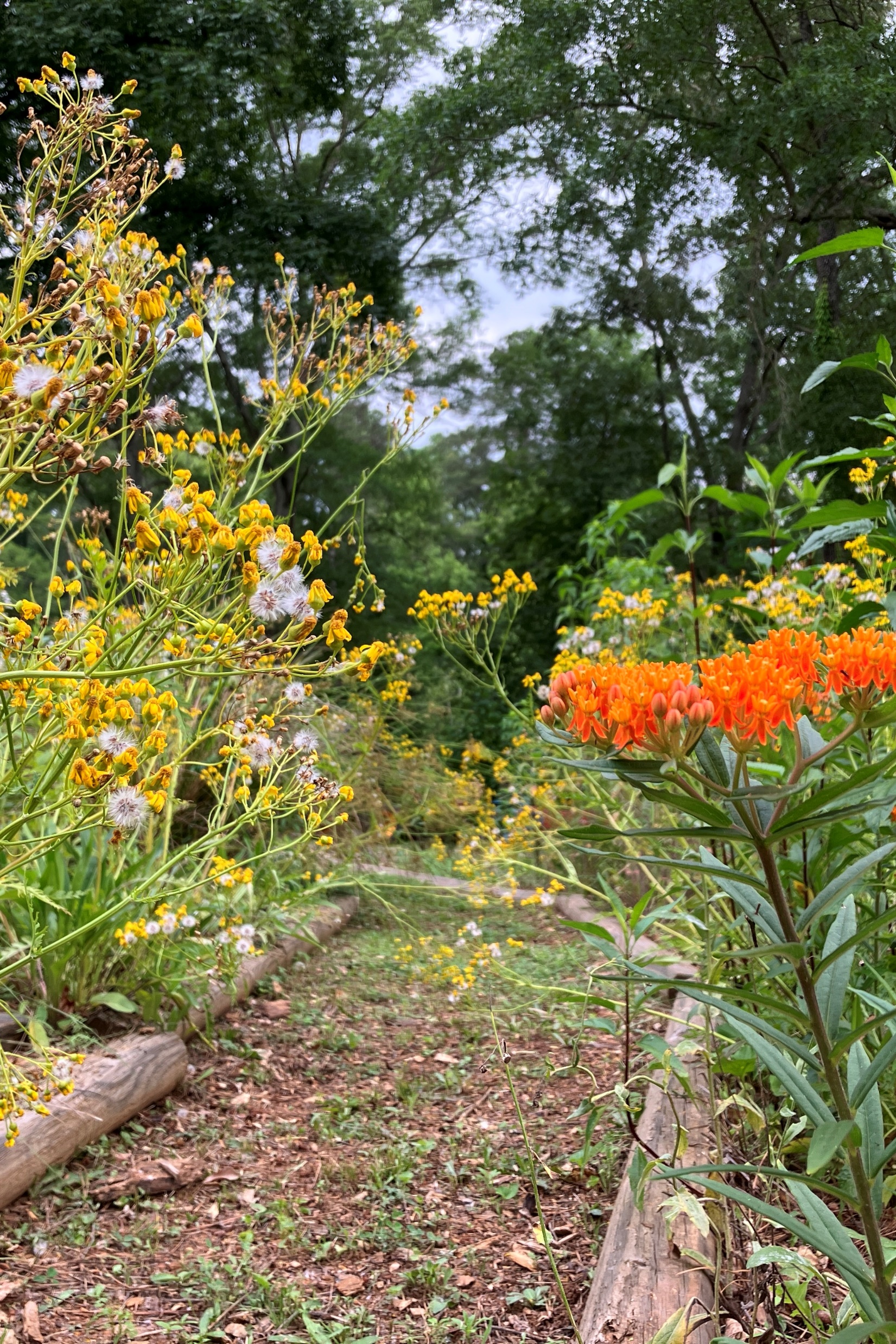 Transitions
Photo by Margaret Molyson

Location: Margaret's Sideyard

Fading balsam going to seed as butterfly milkweed comes into full bloom

Taken with iPhone
Mass of Phals
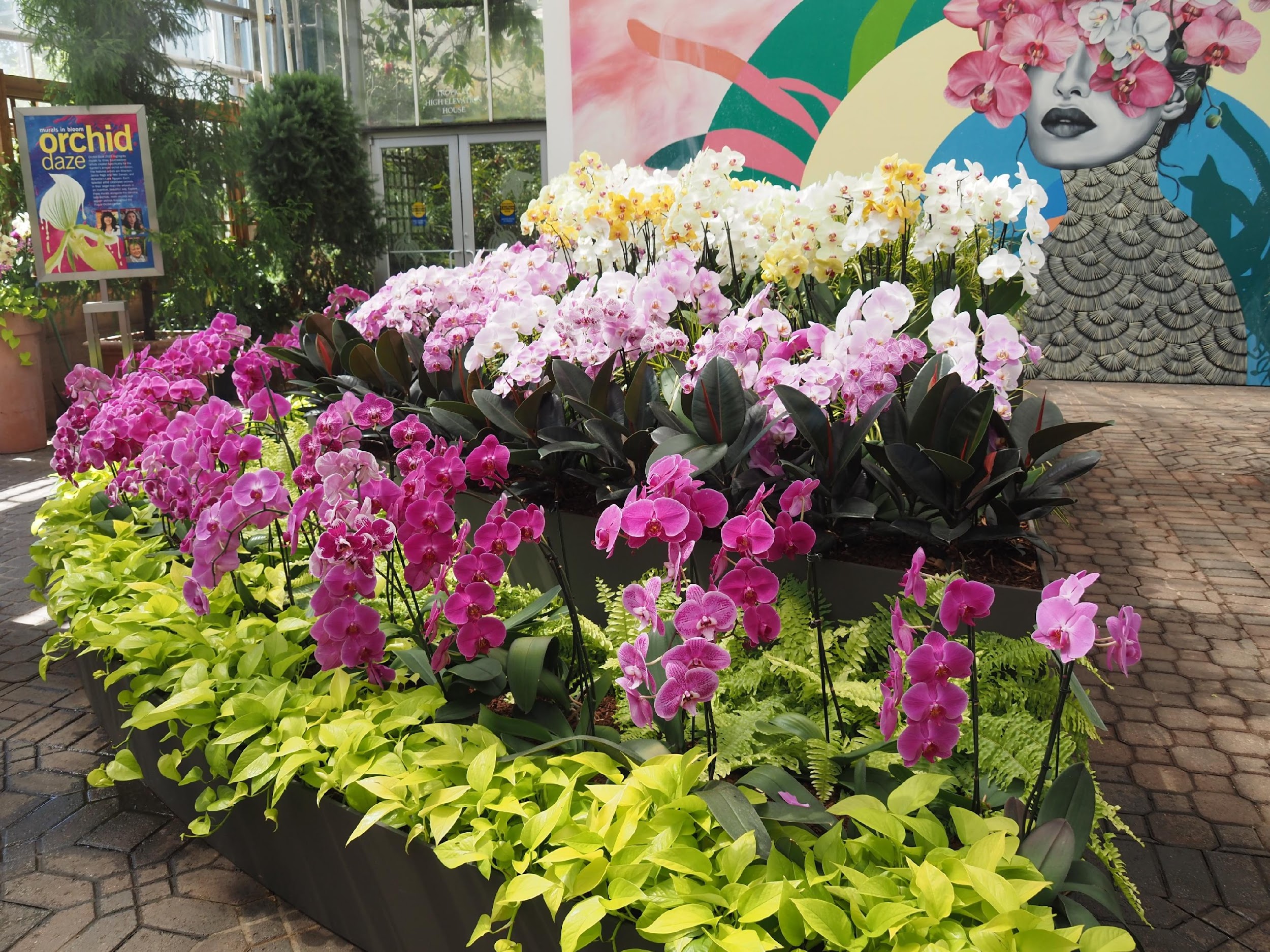 Photo by Becky Panetta
Atlanta Botanical Garden
Part of the phalaenopsis orchid display at Orchid Daze.

Taken with Olympus OM-D EM5III
Preaching to the Choir
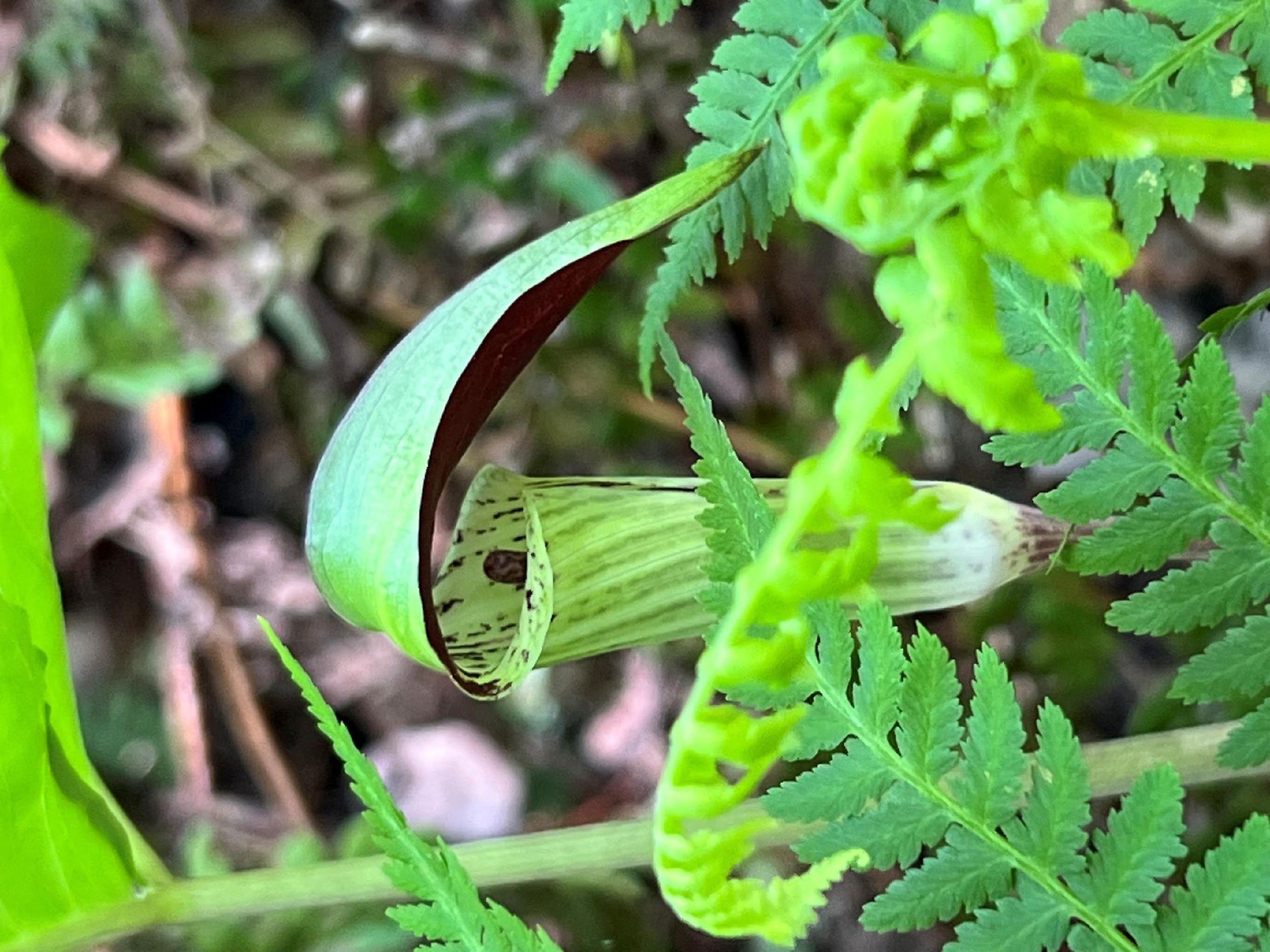 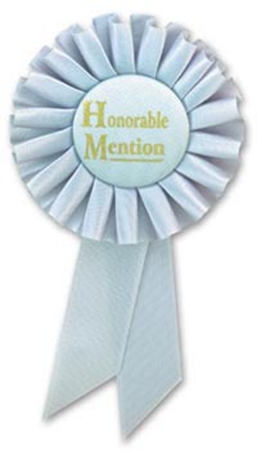 Photo by Lynda Pollock

Location: Lynda’s Garden

Jack in the Pulpit bloom in fern bed. 

Taken with mobile phone camera
“Lady M” makes her grand entrance at the Dom Francesca Annual Garden Party.
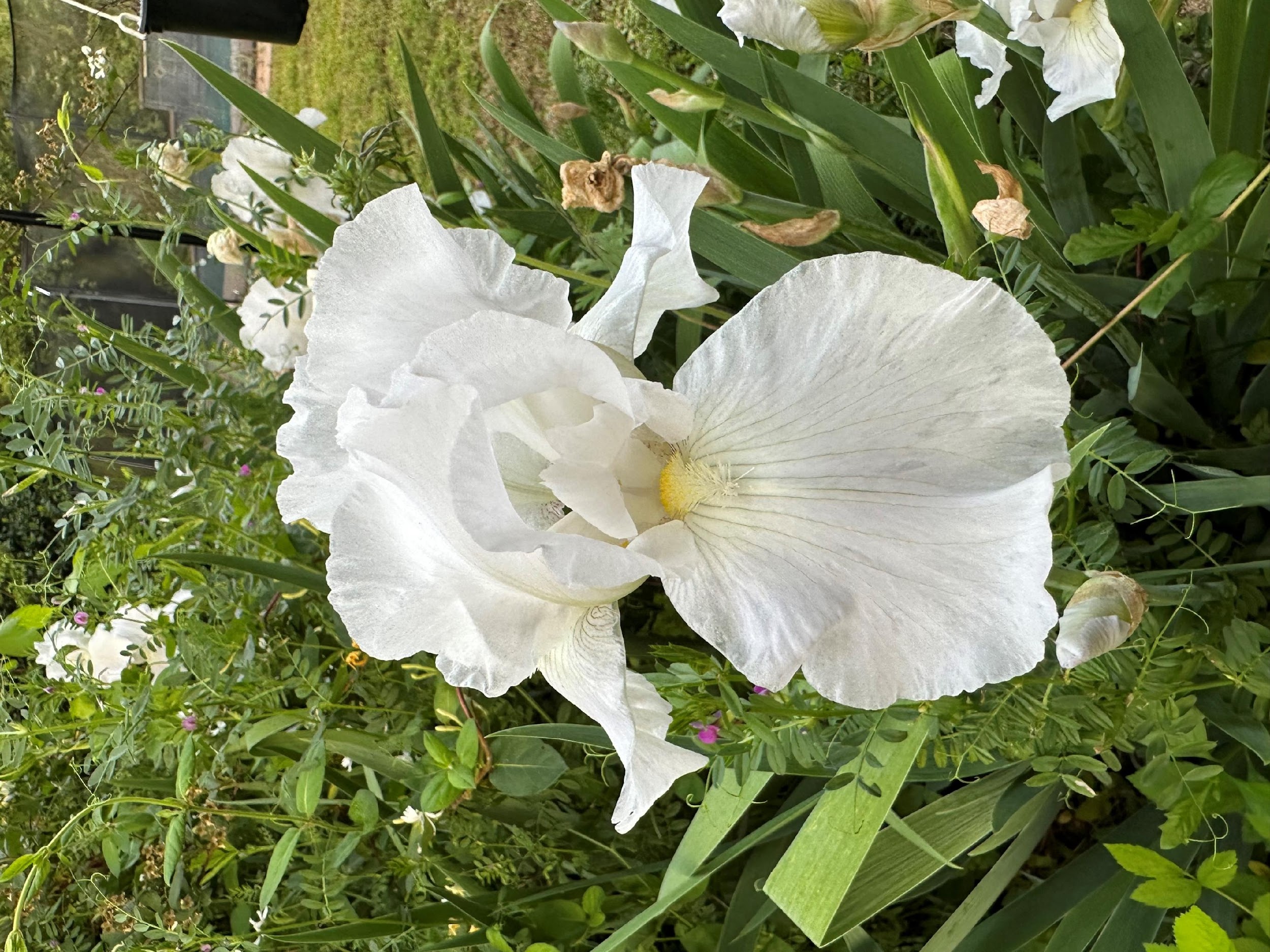 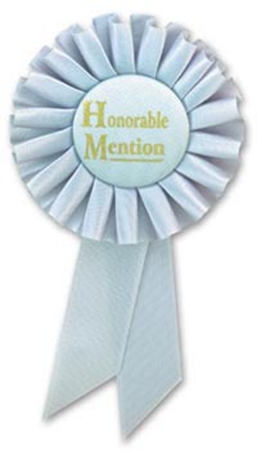 Photo by Robert Ayer

Location: My daughter-in-law’s backyard garden in Waxhaw, NC

A Bearded Iris is instantly recognized during a visit to the backyard garden. 

Taken with iPhone 14 Pro Max
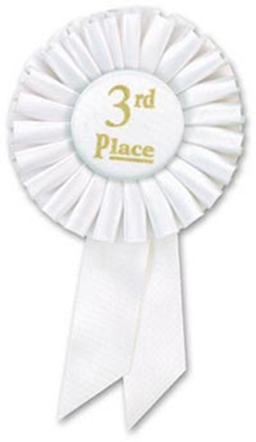 Luxuriance
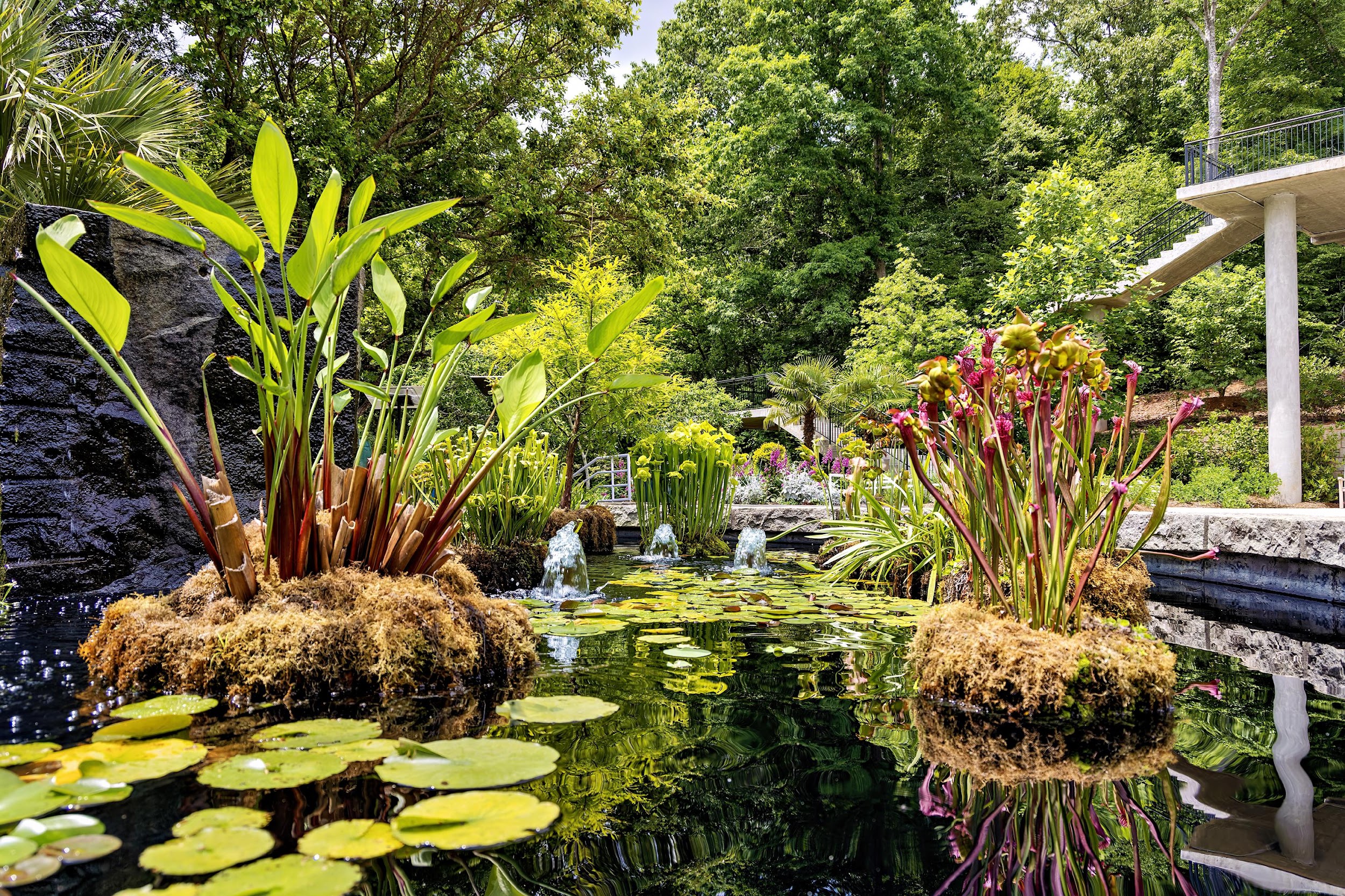 Photo by 
Ivan Varlamoff
State BotanicalGardens, Athens
Small oasis of shades of green and different shapes and textures contrasting with the red spot of pitcher plants. 
Taken with Canon EOS R6, FL 24mm
Zen Retreat
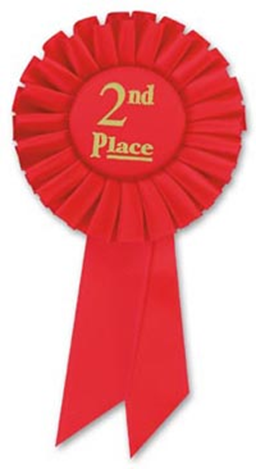 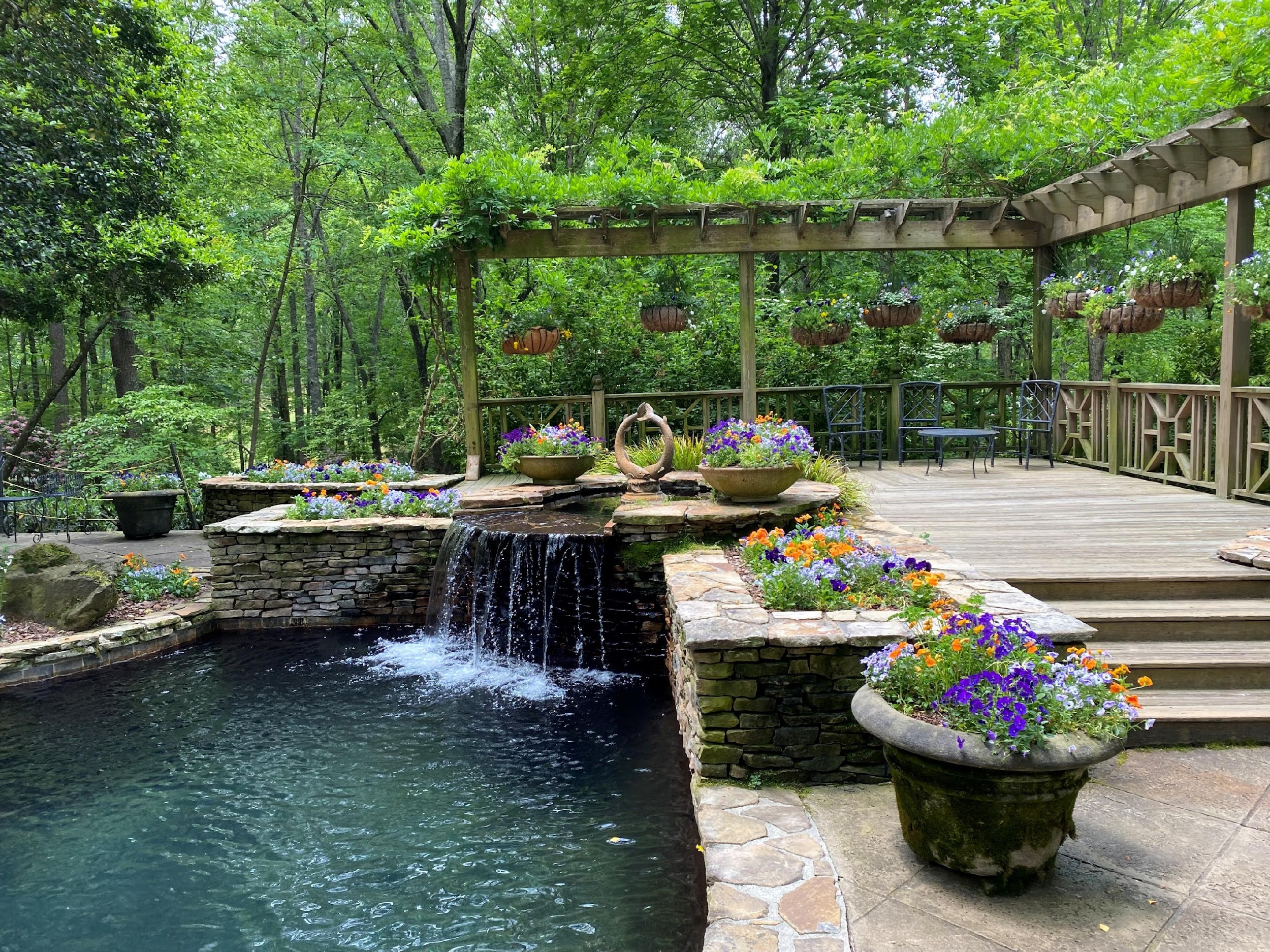 Photo by 
Barbara Geier
Gibbs Gardens
This is a serene pool and sitting area by the Manor House at Gibbs Gardens. It seemed to be the perfect place to relax and chill out. 
Taken with iPhone.
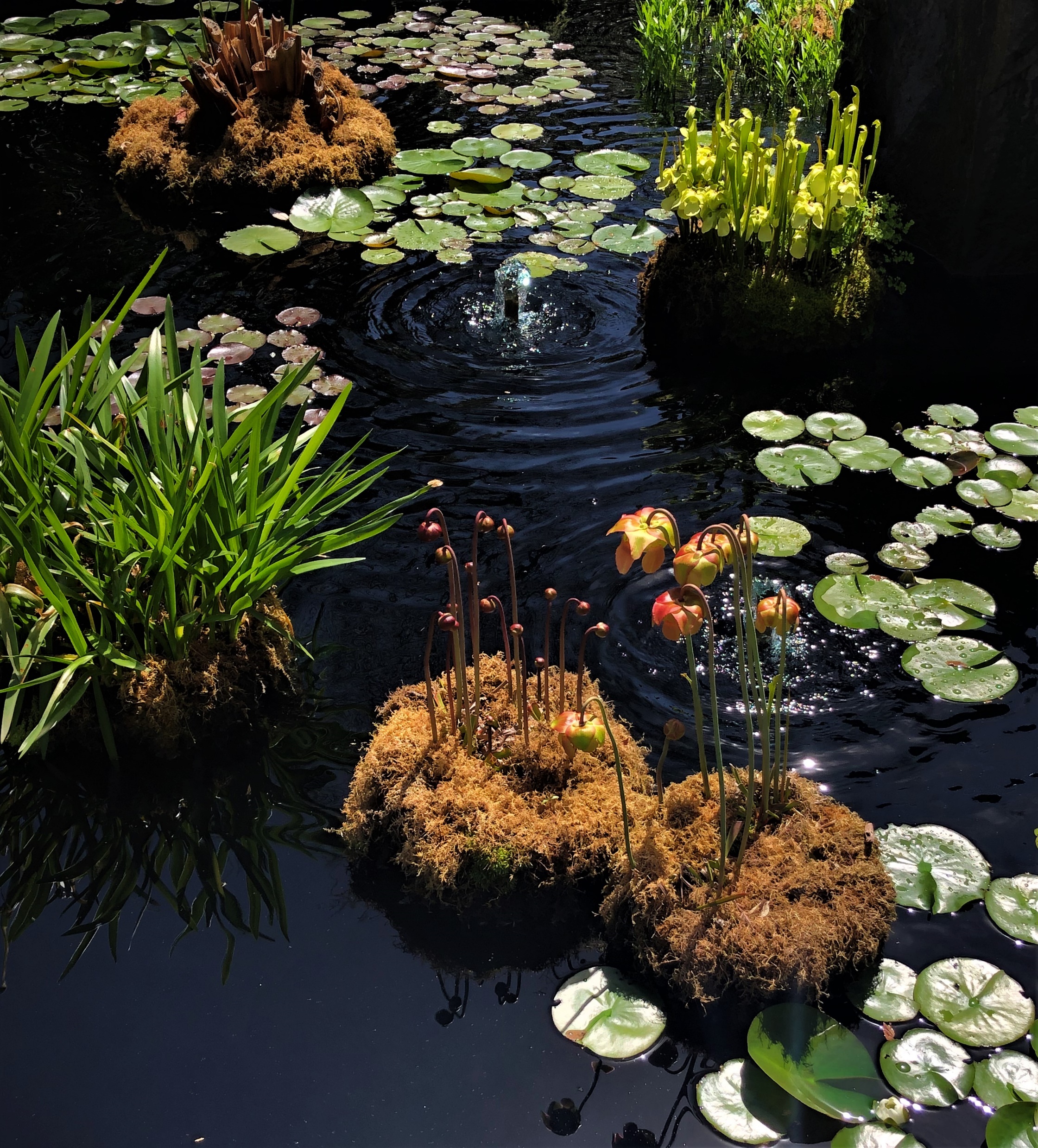 Bog of my Dreams
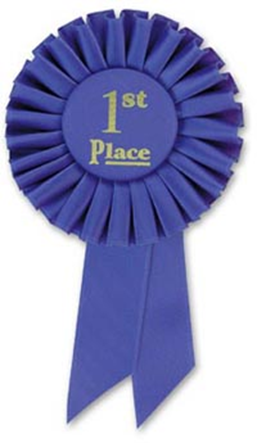 Photo by Kate K. Foxwell

Location: 
State Botanical Gardens, Athens, GA

Water garden with pitcher plants 

Taken with iPhone.
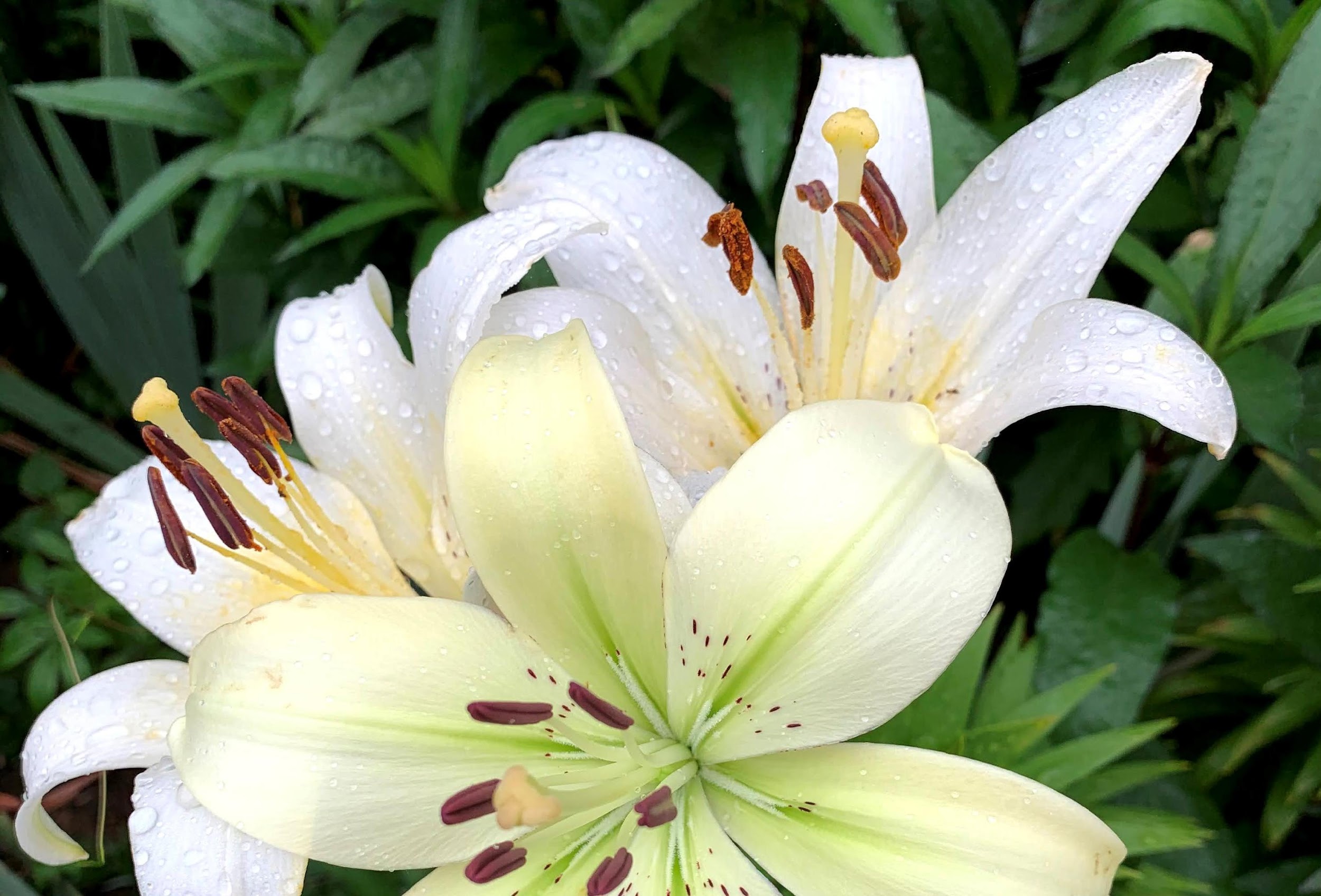 Specimen
a single individual plant or group of a single species
17 entries in this category
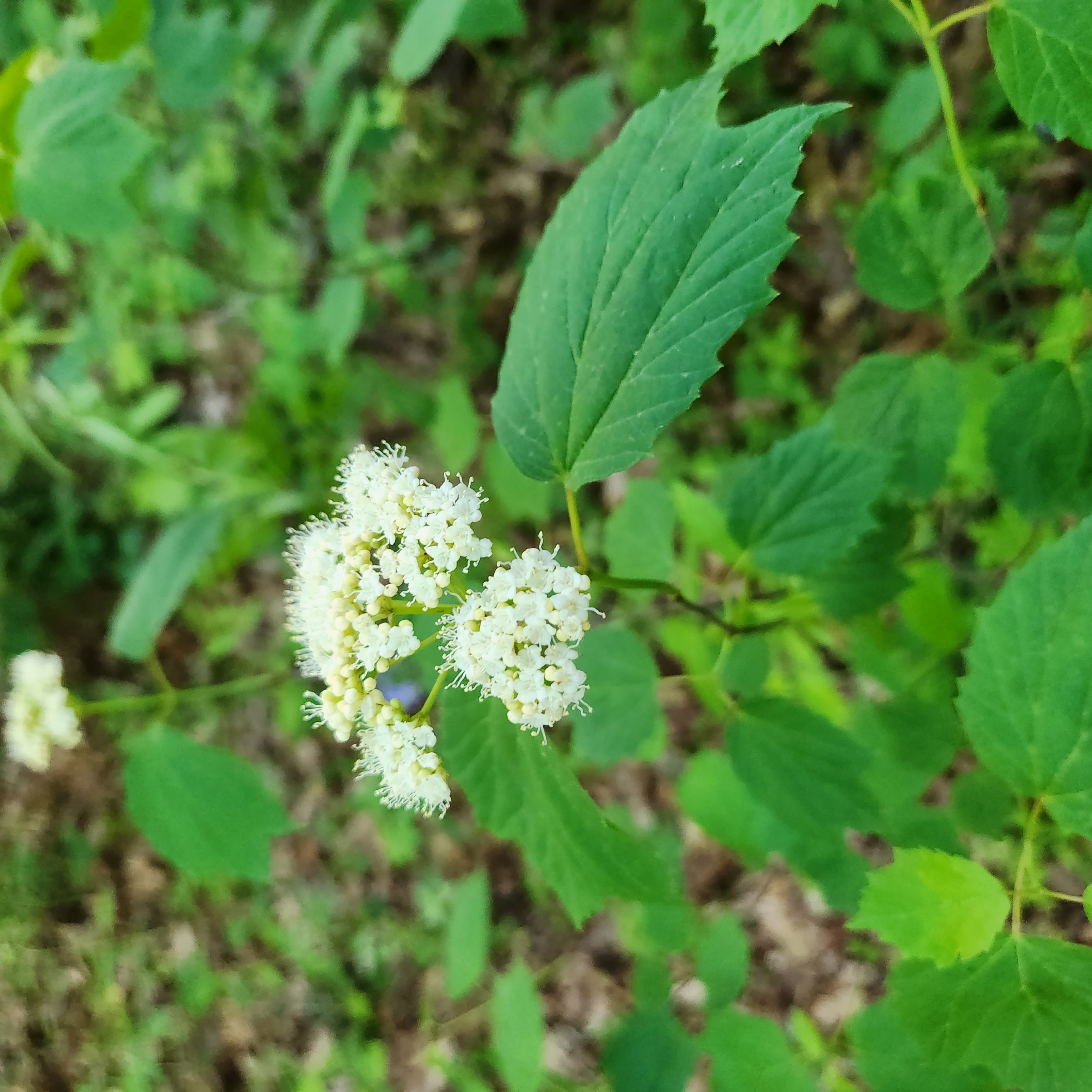 Maple Leaf Viburnum
Photo by Jane Trentin

Location: Lilburn, GA

In my yard because it was in full bloom
Native Azalea in Bloom
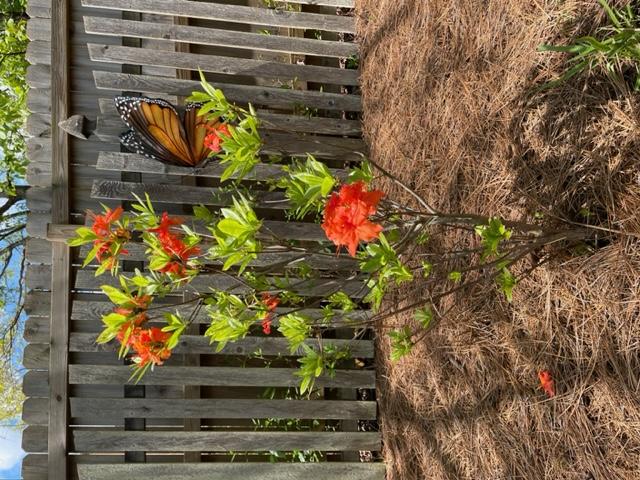 Photo by Amy Mock

Location: Amy’s Yard

My azalea bloomed even through the frost! 

Taken with iPhone

** First-time Submitter **
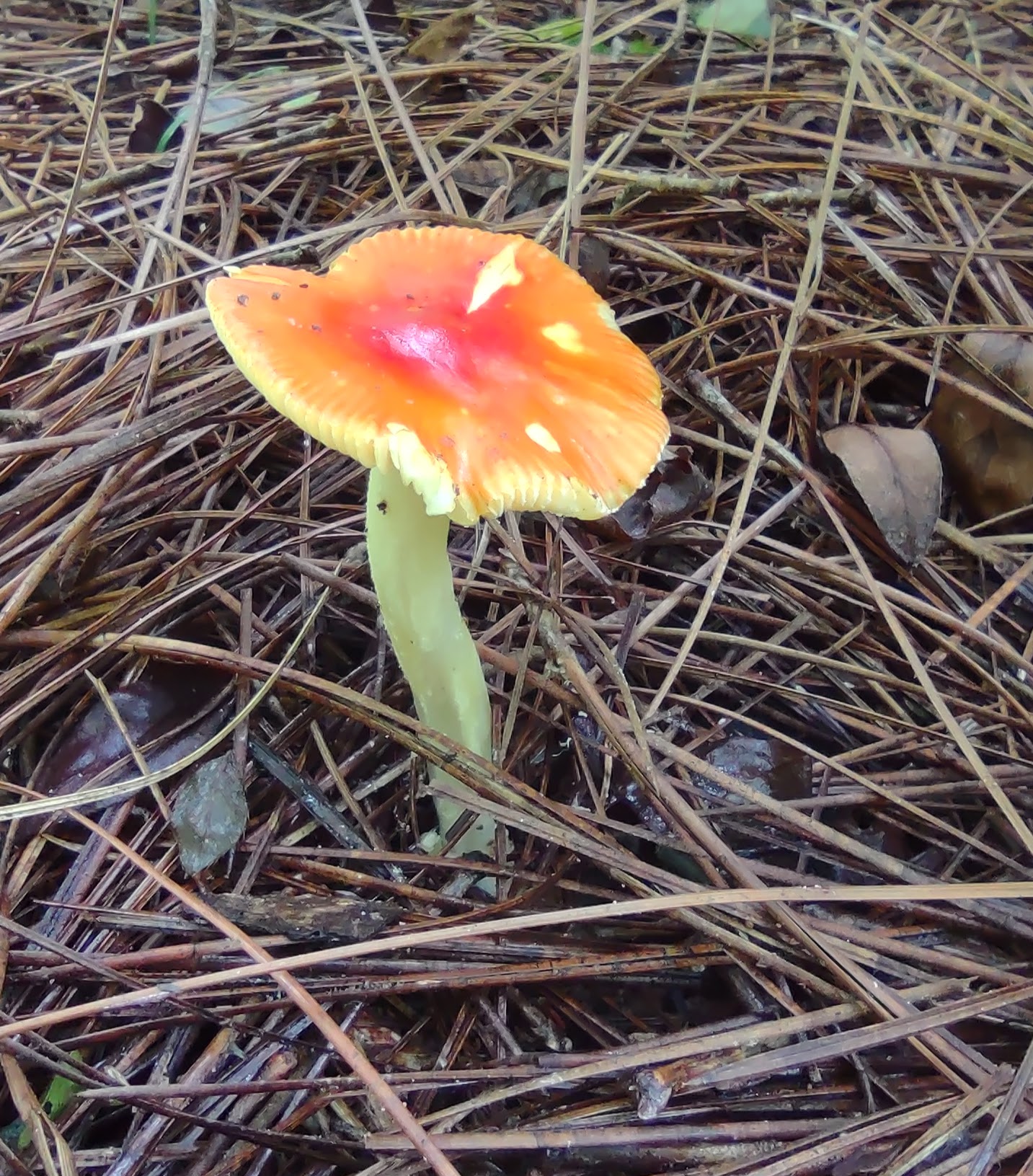 Mushroom
Photo by Diane Krish

Location: Diane’s Backyard

Small mushroom growing in woods behind my house. 

Taken with Motorola one 5G
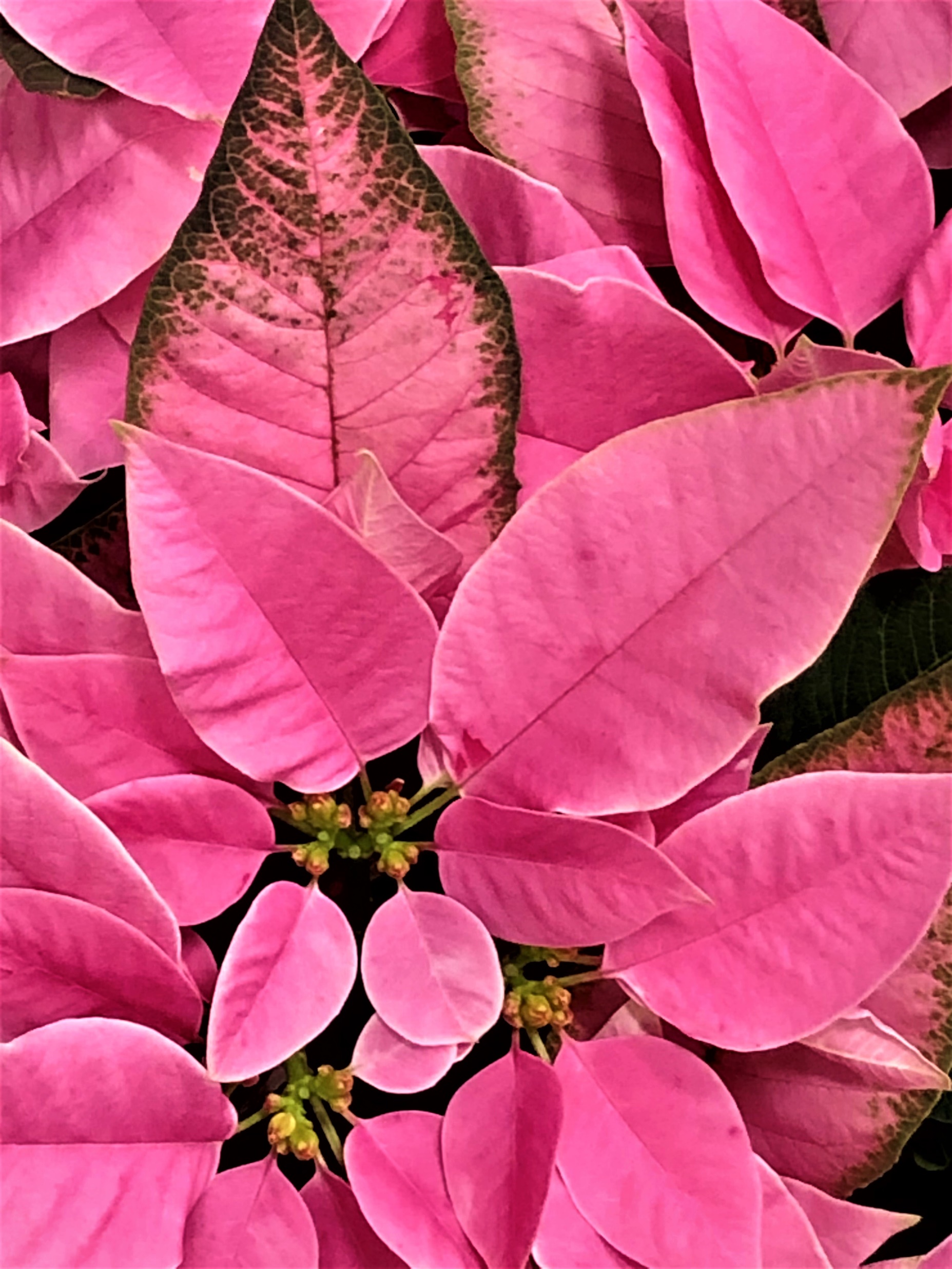 Pretty in Pink
Photo by Kate K. Foxwell

Location: Lowe’s, Snellville, GA

Pink variety of Poinsettia

Taken with iPhone
Rare Philodendron Blossom
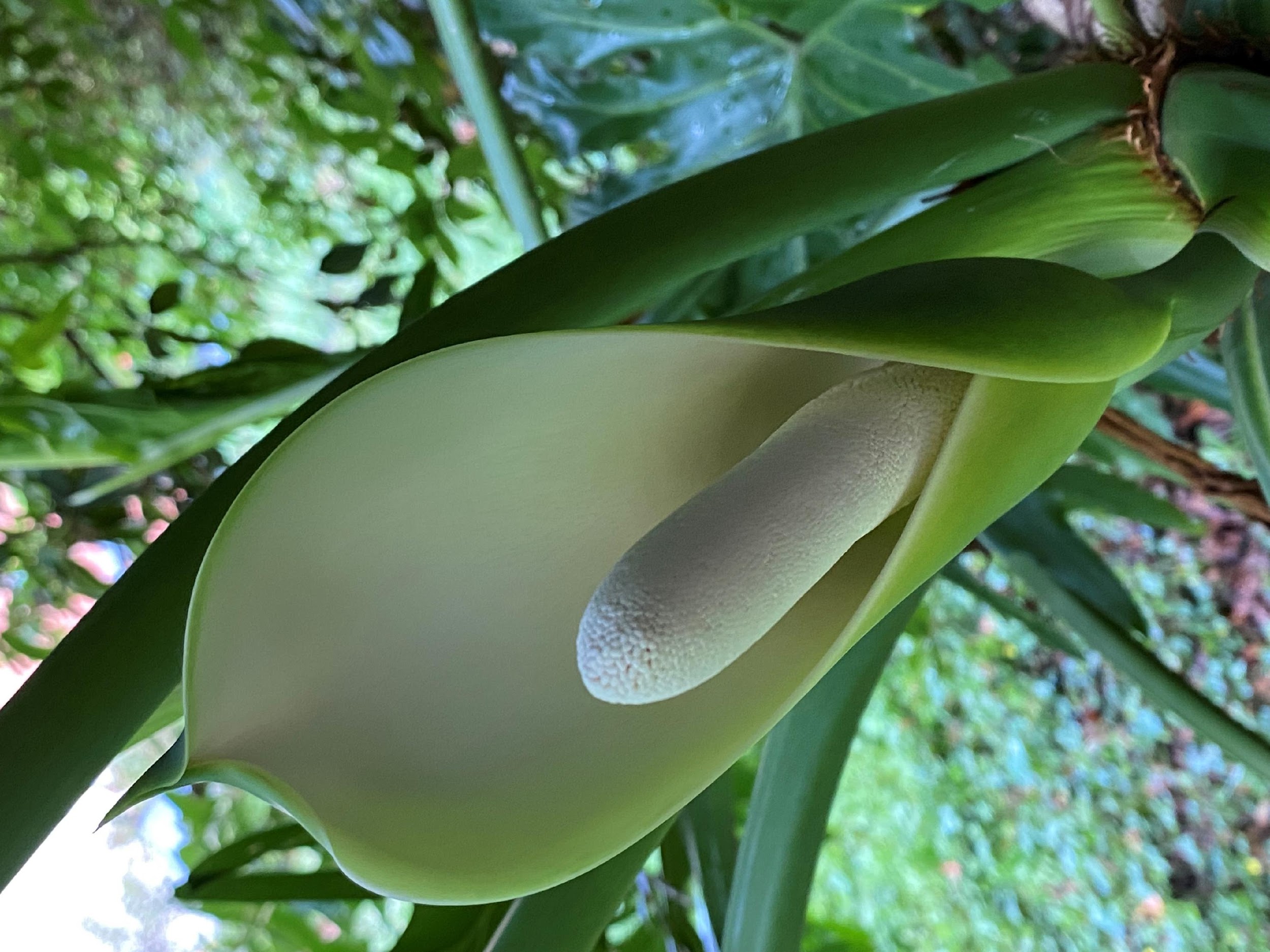 Photo by Barbara Geier
Location: Barbara’s Backyard
This is a very rare bloom from my 40-year-old Split Leaf Philodendron. These plants do not bloom until they are at least 15-16 years old. I originally got this plant when I lived in North Carolina and have brought it with me as a valued member of my household whenever I have moved. It lives in the house during the winter but goes outside for what I call “summer camp” which it loves, and I was rewarded last summer with this most unusual bloom.
Spring’s Heralds
Photo by Ronald Kersey
Tribble MillGwinnett County, GA
These beautiful flowers were waving in the spring breeze. I couldn't resist
Taken with Nikon D7200
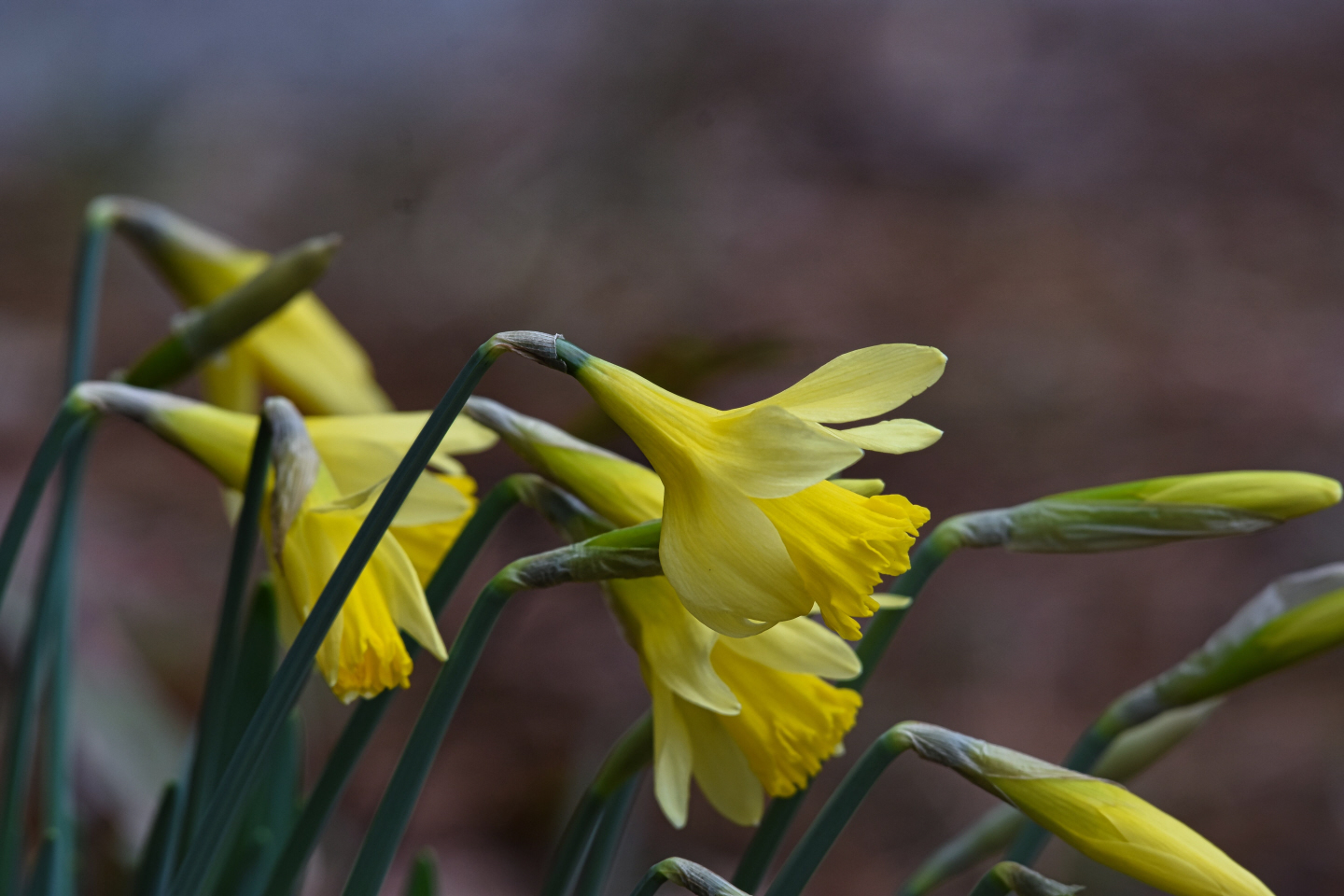 Ferns
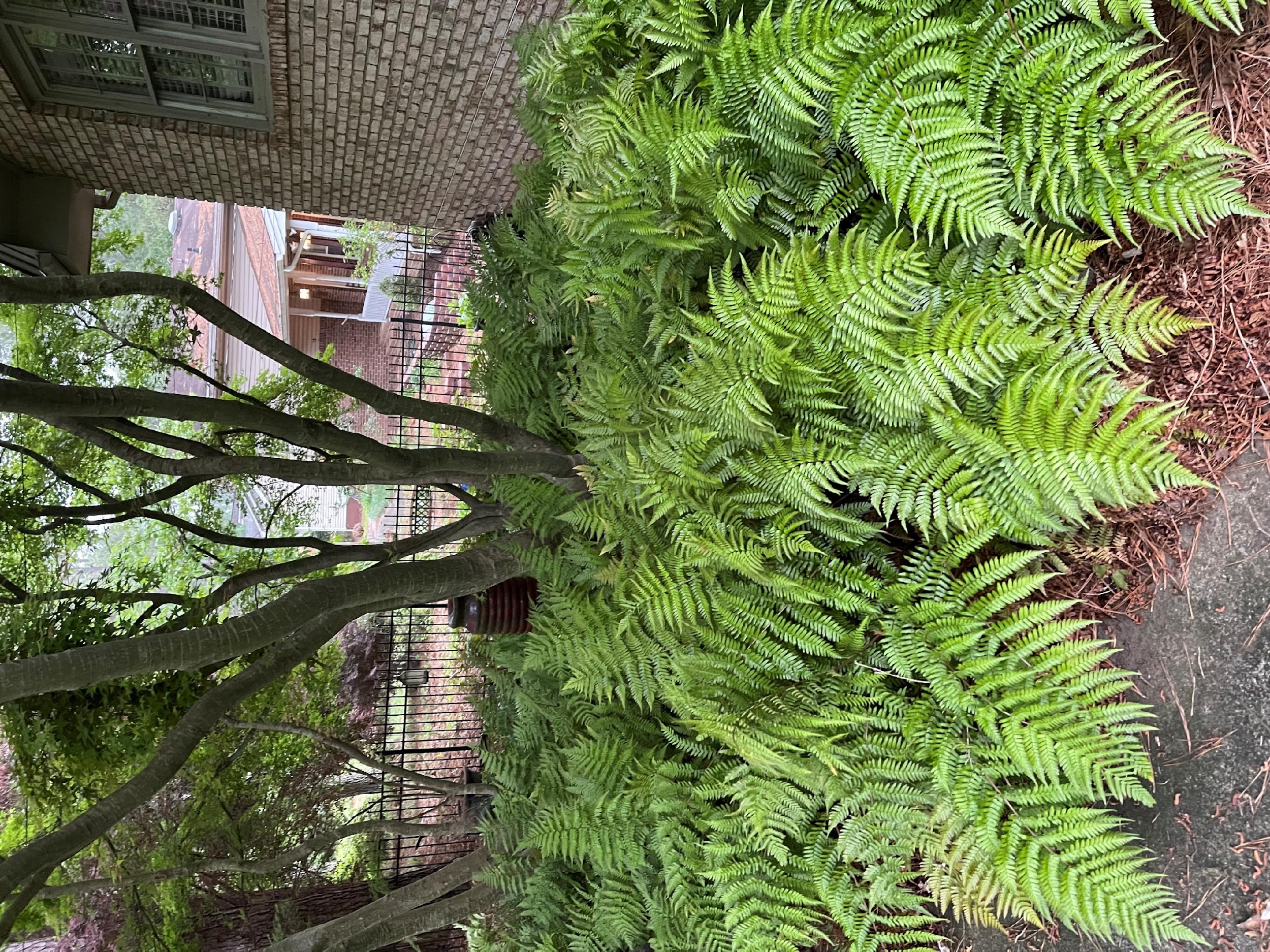 Photo by Sandra Calkins

Location: Sandra’s Front Yard

Autumn Ferns

Taken with iPhone
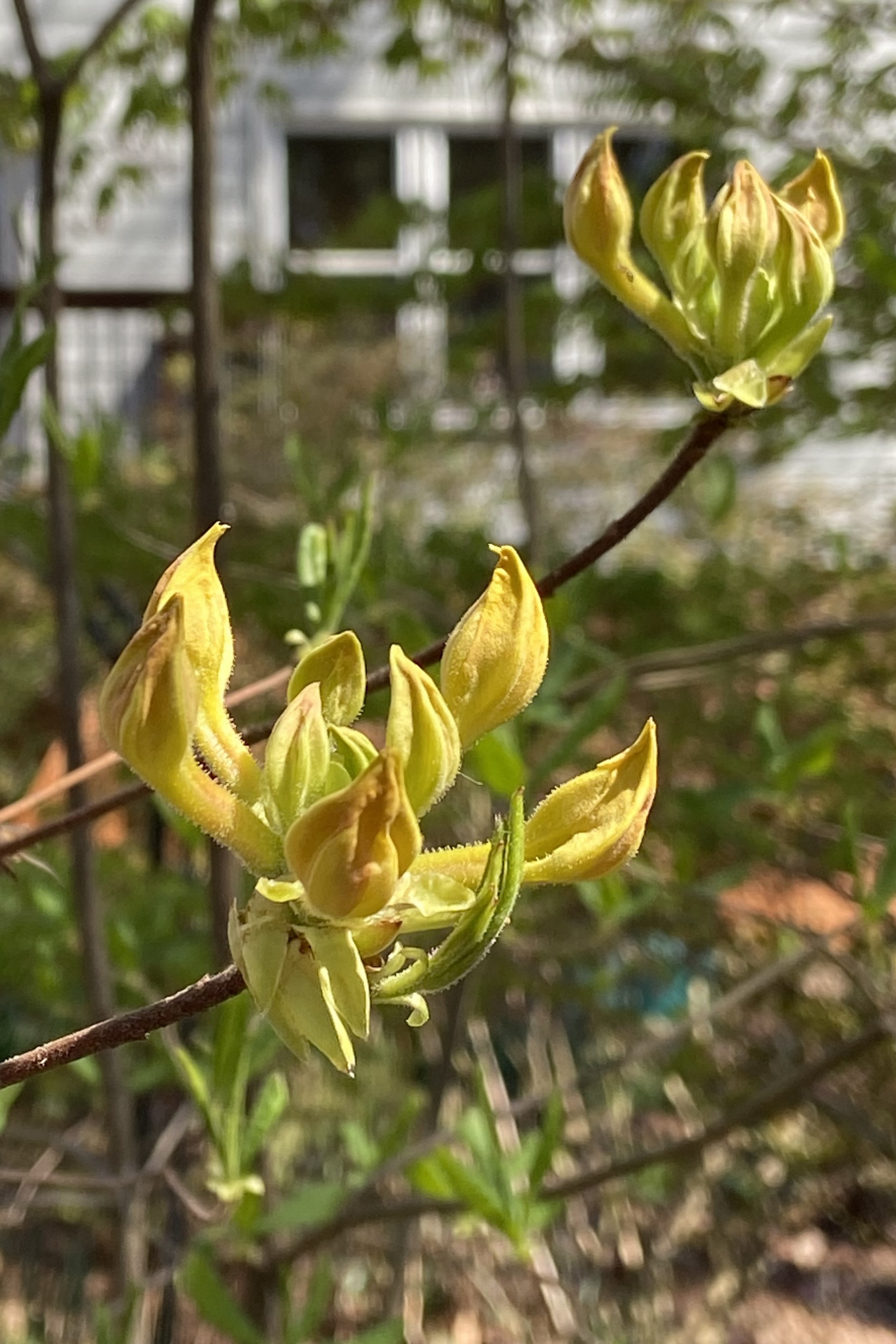 Ready to Bloom
Photo by Karen McGinty

Location: Karen’s Yard

Native azalea about to bloom

Taken with iPhone
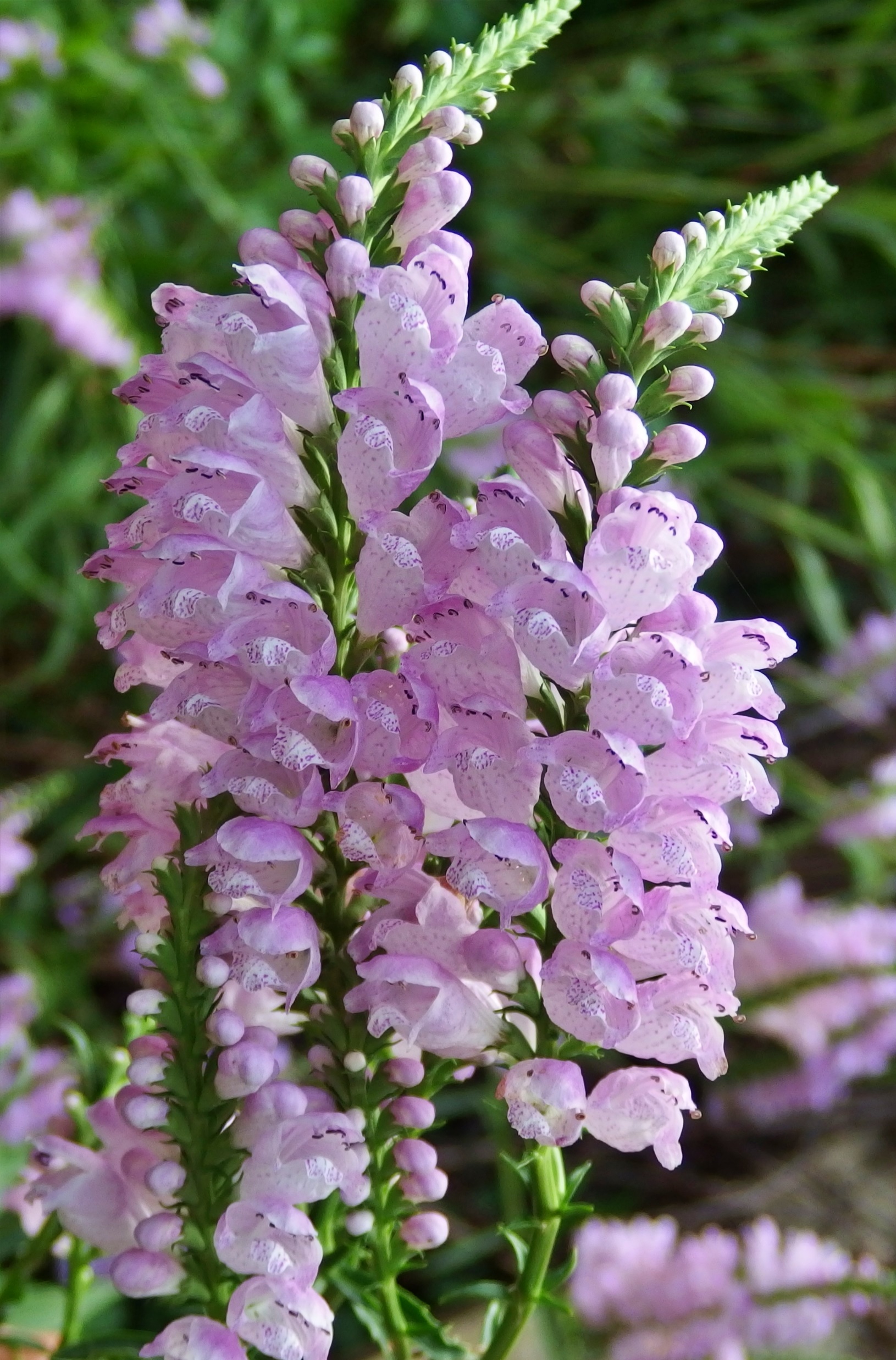 The Light Beckons
Photo by Margaret Molyson

Location: Margaret’s Front Garden

Obedient Plant

Taken with Nikon D5600
It’s four o’clock somewhere
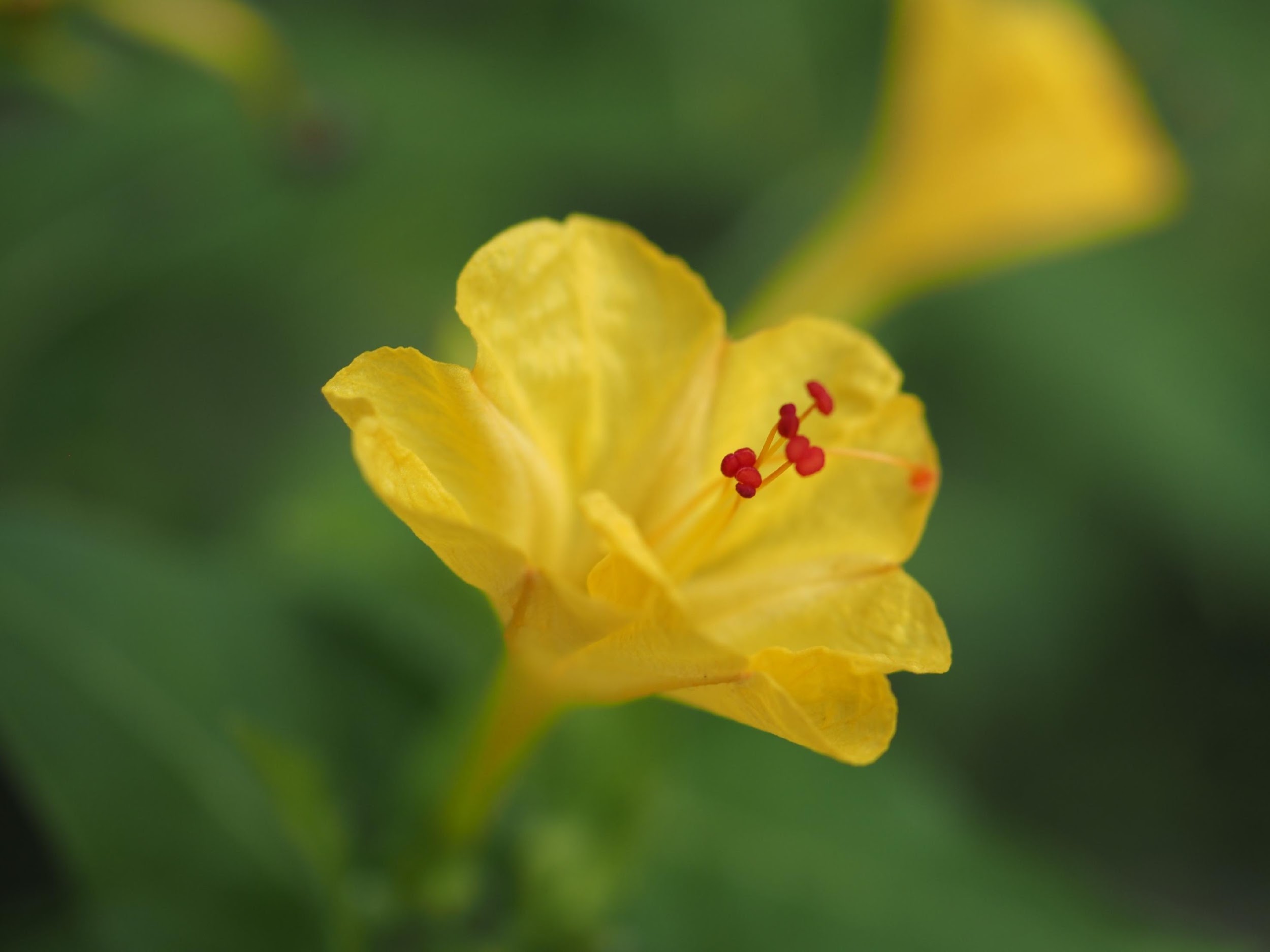 Photo by Becky Panetta
Becky’s Yard
Blossom of Four O’clock (Mirabilis jalapa)

Taken with Olympus OM-D EM5III
Standing Proud
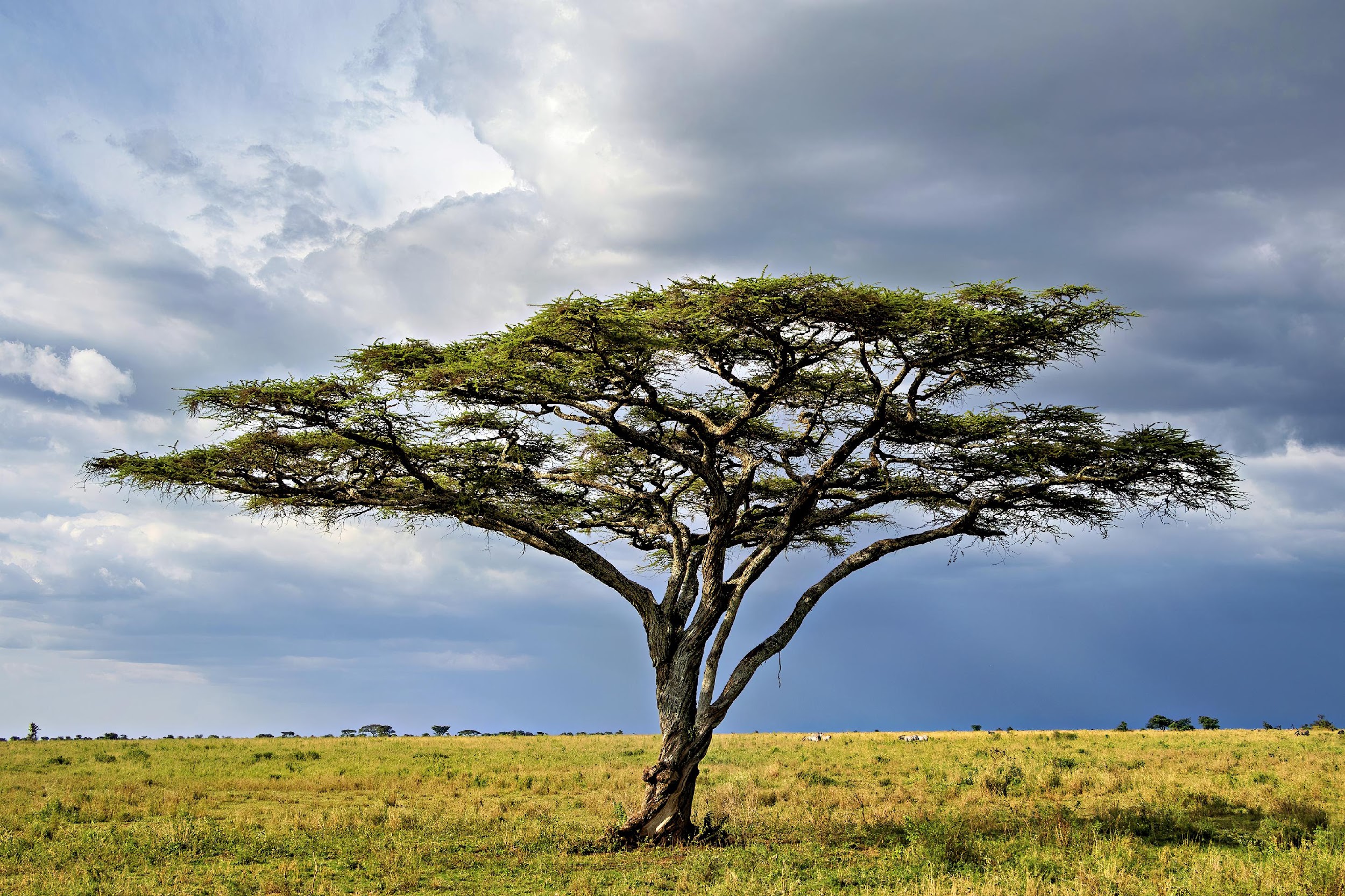 Photo by Ivan Varlamoff
Serengeti National Park, Tanzania
Umbrella Thorn Acacia (Vachellia tortilis) — I loved the majesty of this iconic tree in this setting. 
Taken with Canon EOS 80D (FL 27 mm)
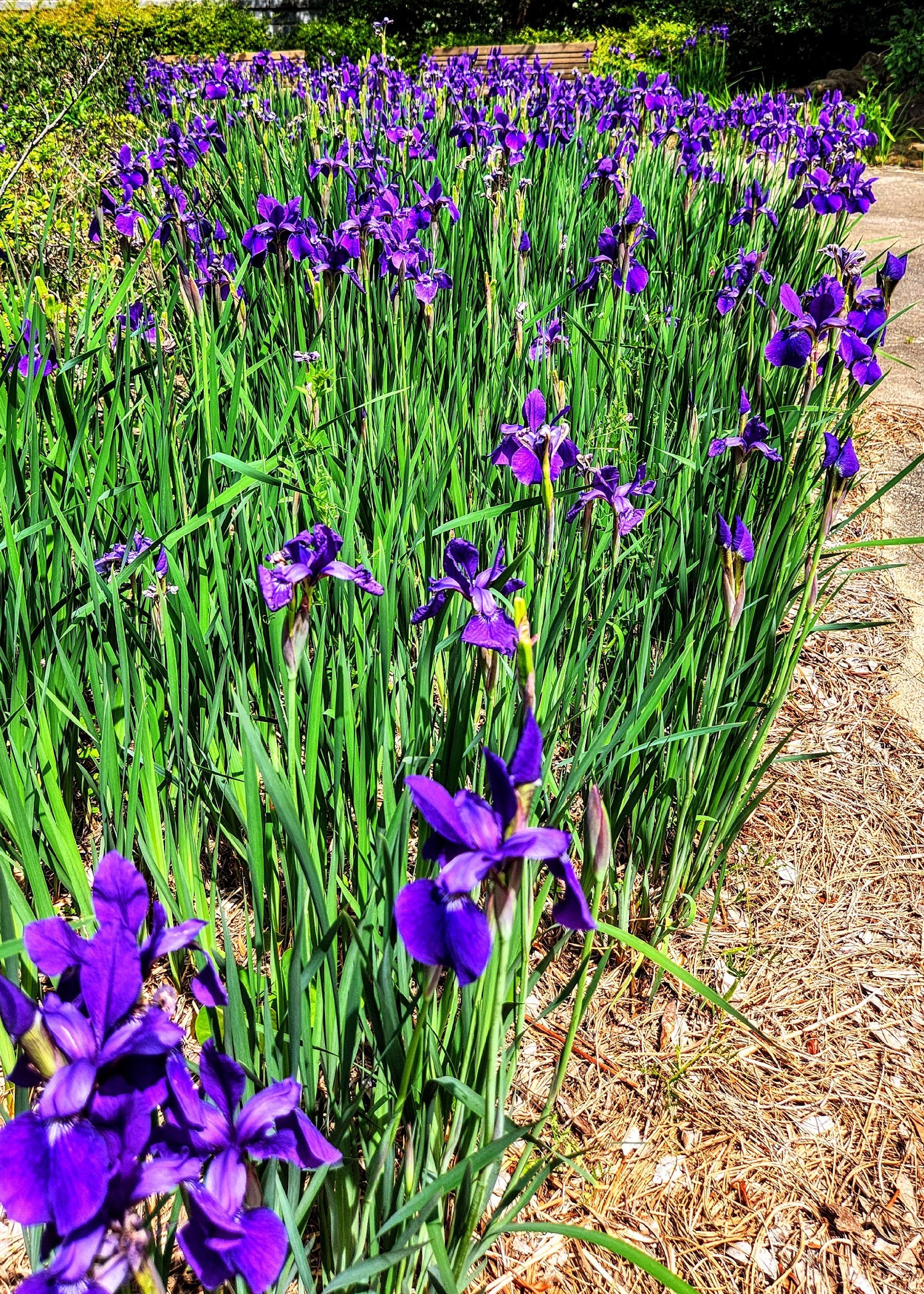 Purple Path
Photo by Marilyn Whitmer

Location: North Avenue Apartments complex, Georgia Tech, Atlanta, GA

This is a small garden of irises located inside the North Avenue Complex at Georgia Tech. 

Taken with S22 Galaxy phone.
Arrowleaf balsamroot splendor
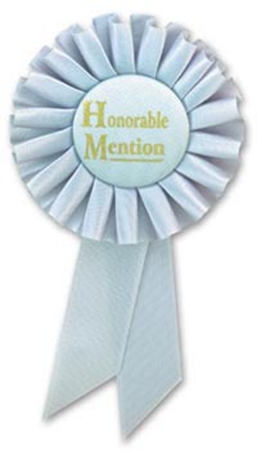 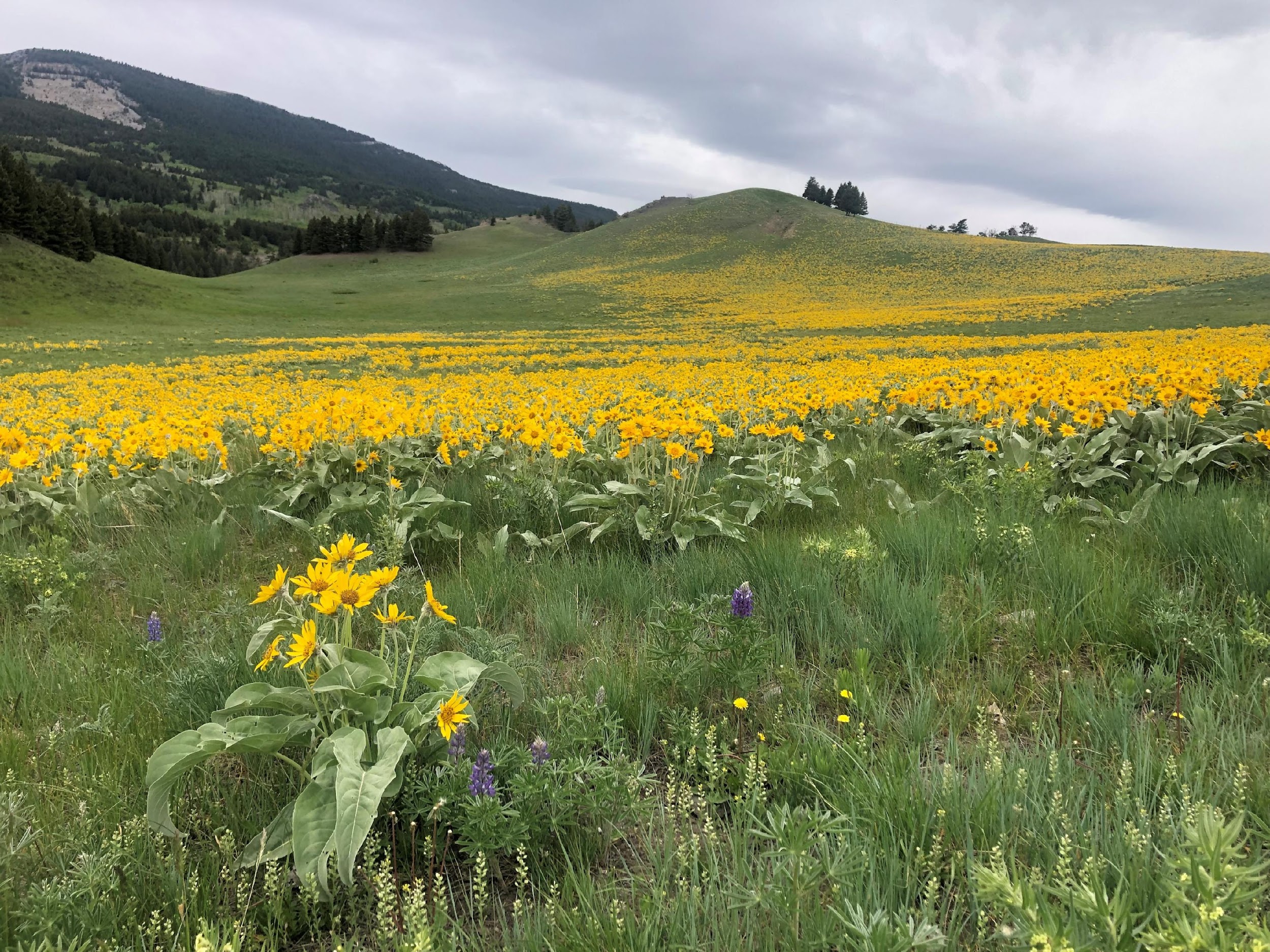 Photo by 
Martha Whitman
Western Montana near Bean Lake
On a spring wildflower ride to the 'front range' of Western Montana, Arrowleaf balsamroot filled a valley and the hillsides
Taken with iPhone 8
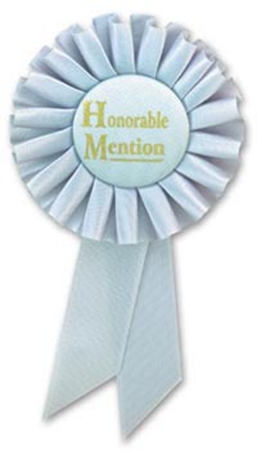 Raindrop Rose
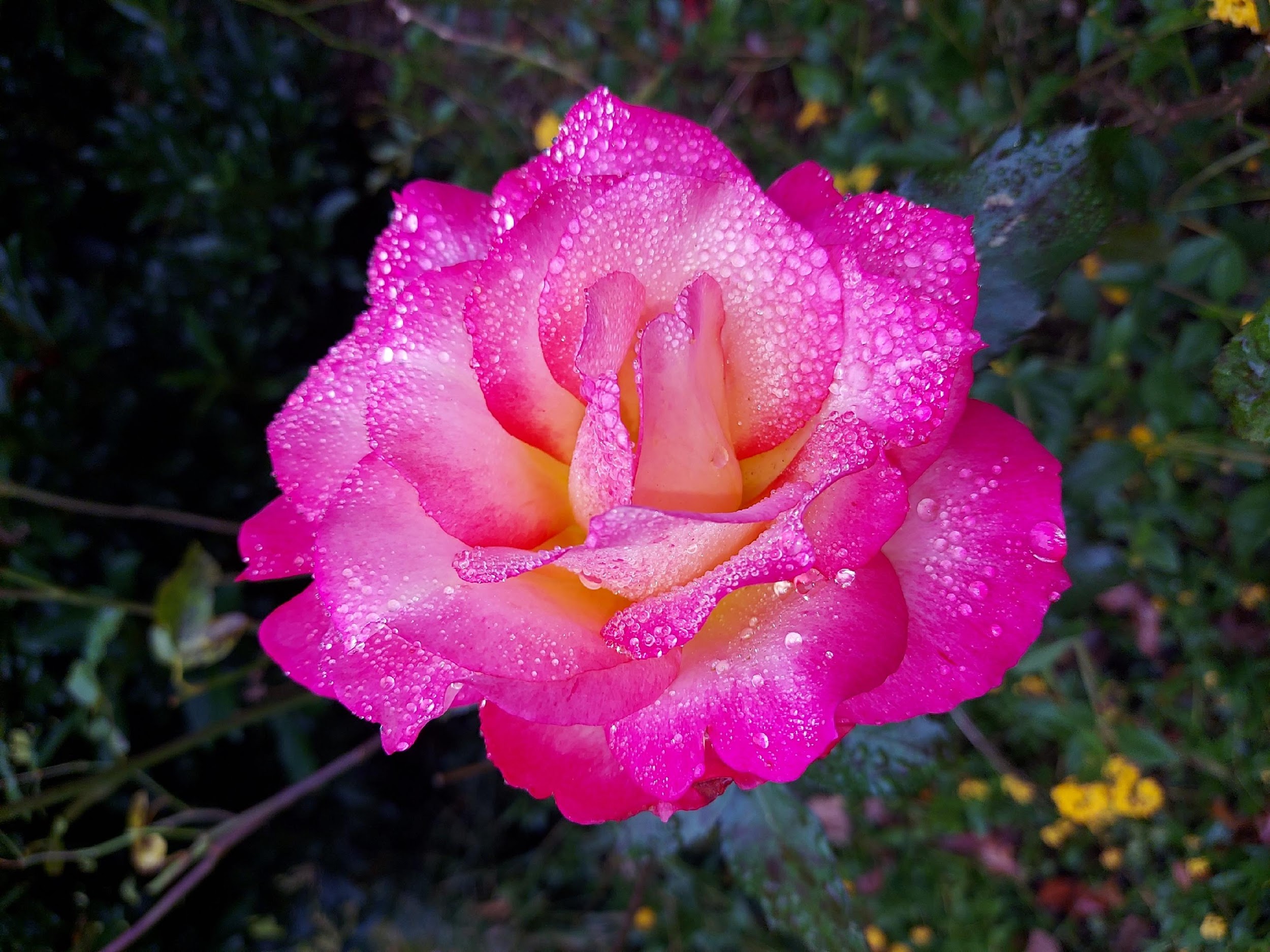 Photo by Susan Smith

Location: Susan’s Front yard

My Rainbow Sorbet hybrid tea rose after a gentle rain.
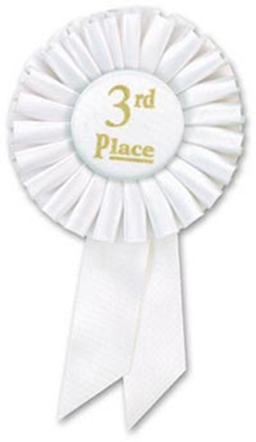 Rosy Morning Friends
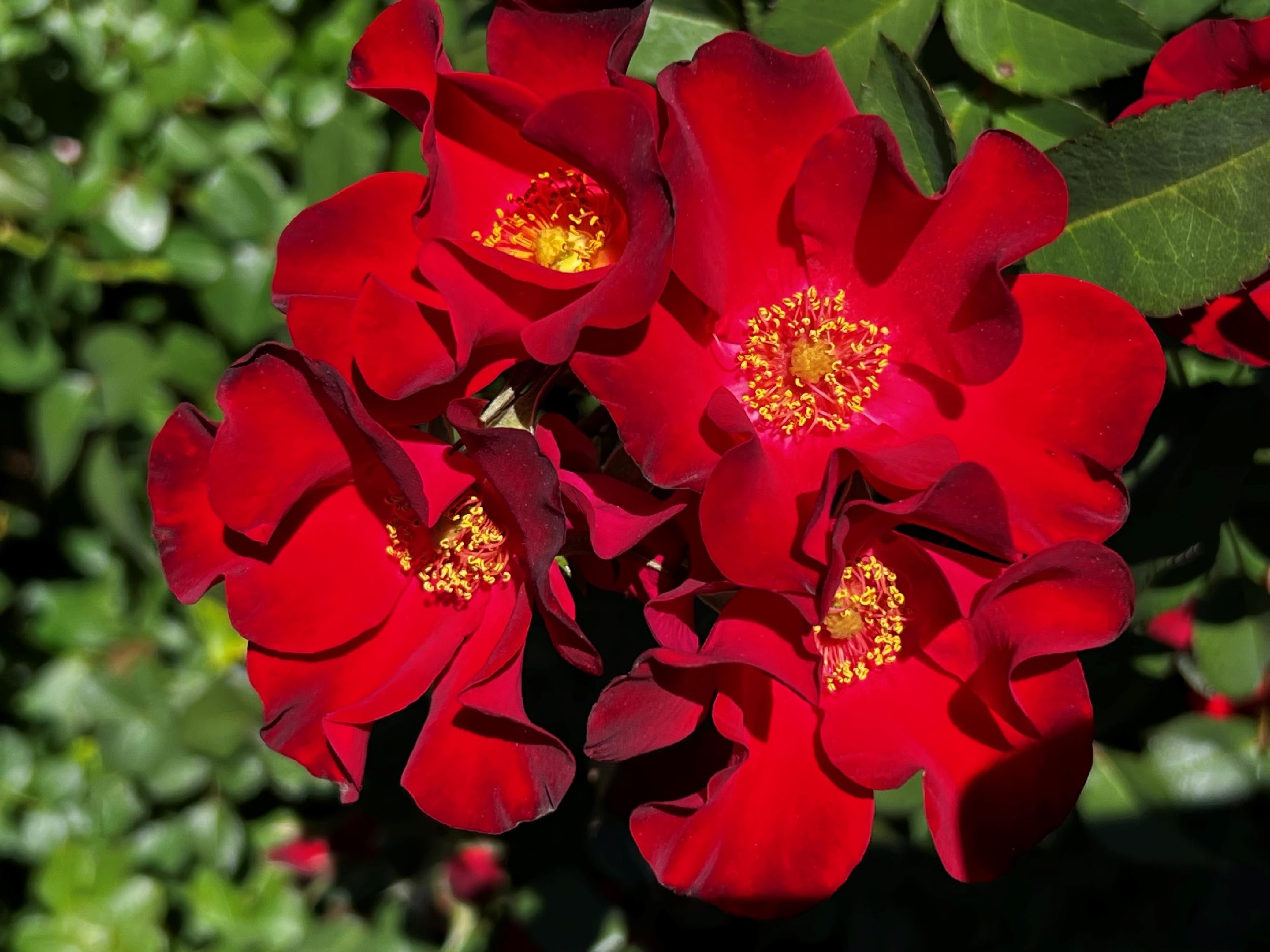 Photo by Lynda Pollock

Location: Atlanta Botanical Garden Rose Garden

Roses in the ABG Rose Garden - the color of the flowers were so saturated and rich in the early sun I had to stop weeding and take their photo and just admire. 

Taken with iPhone
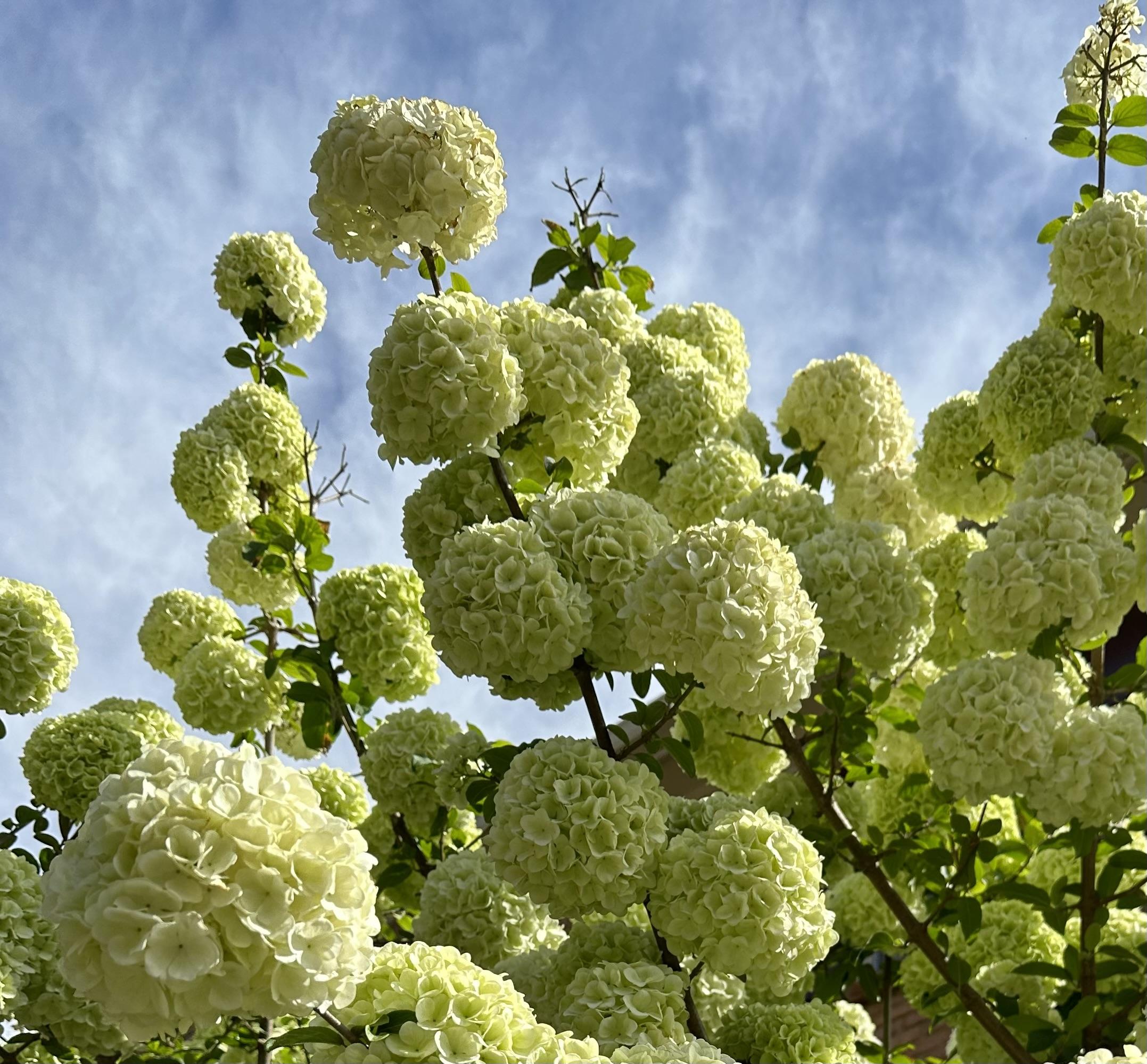 Cloudy with a Chance of Snowballs
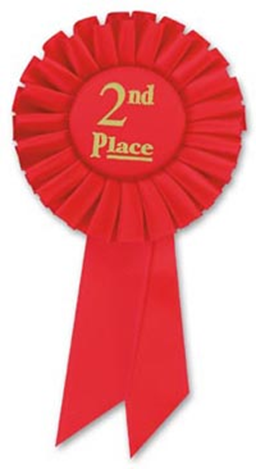 Photo by Robert Ayer

Location: 
Robert’s frontyard in Snellville, GA
A Snowball Viburnum rises up for a better view of the blanket of clouds above.
Taken with iPhone 14 Pro Max
Buttercups!
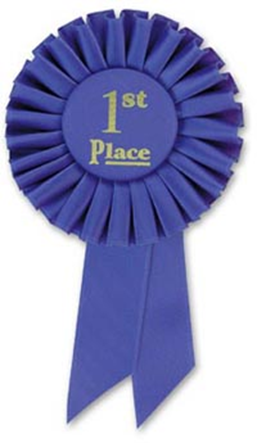 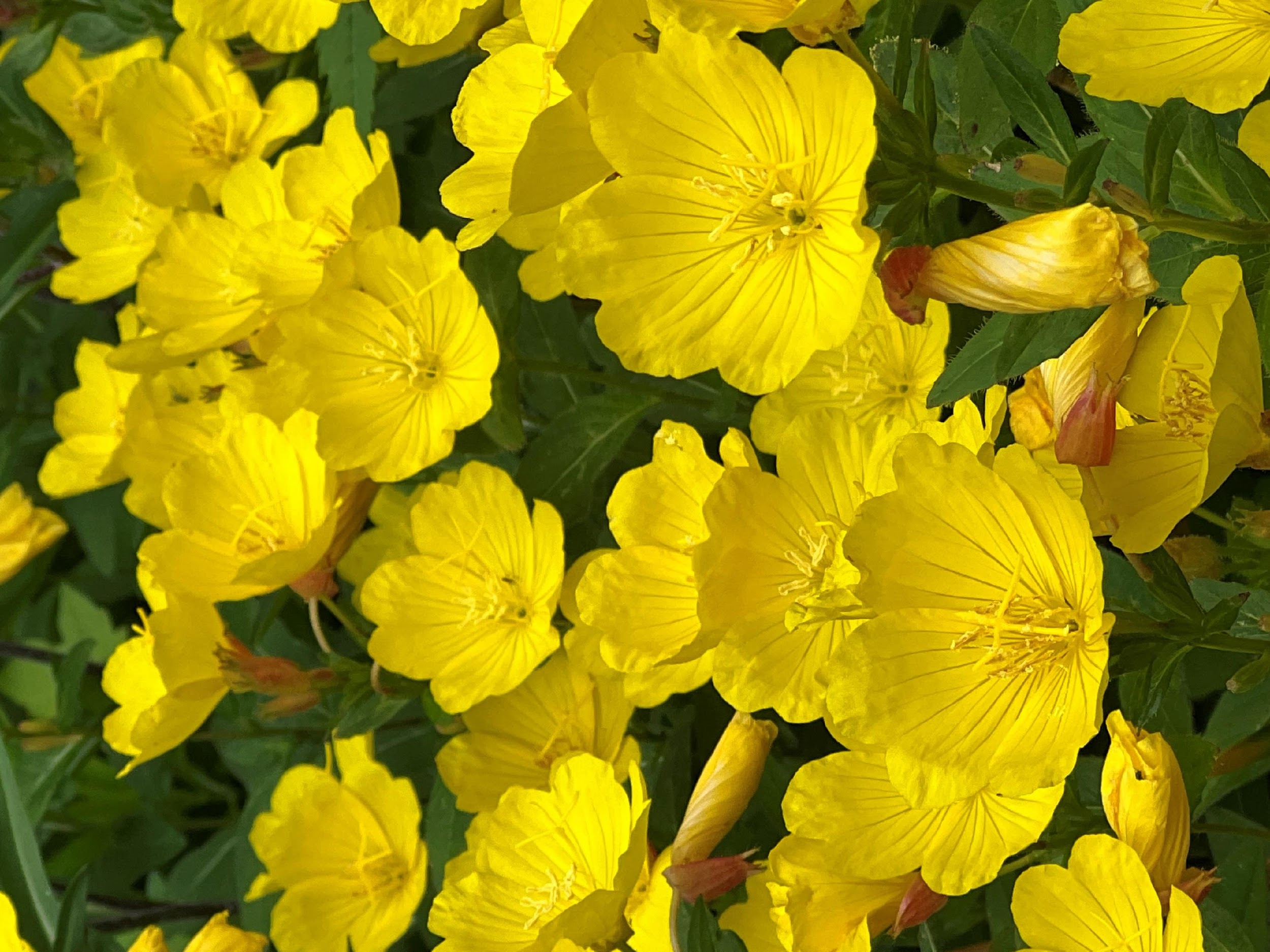 Photo by Becky Wolary

Location: Becky’s Yard

These only bloom in the spring and I love them.
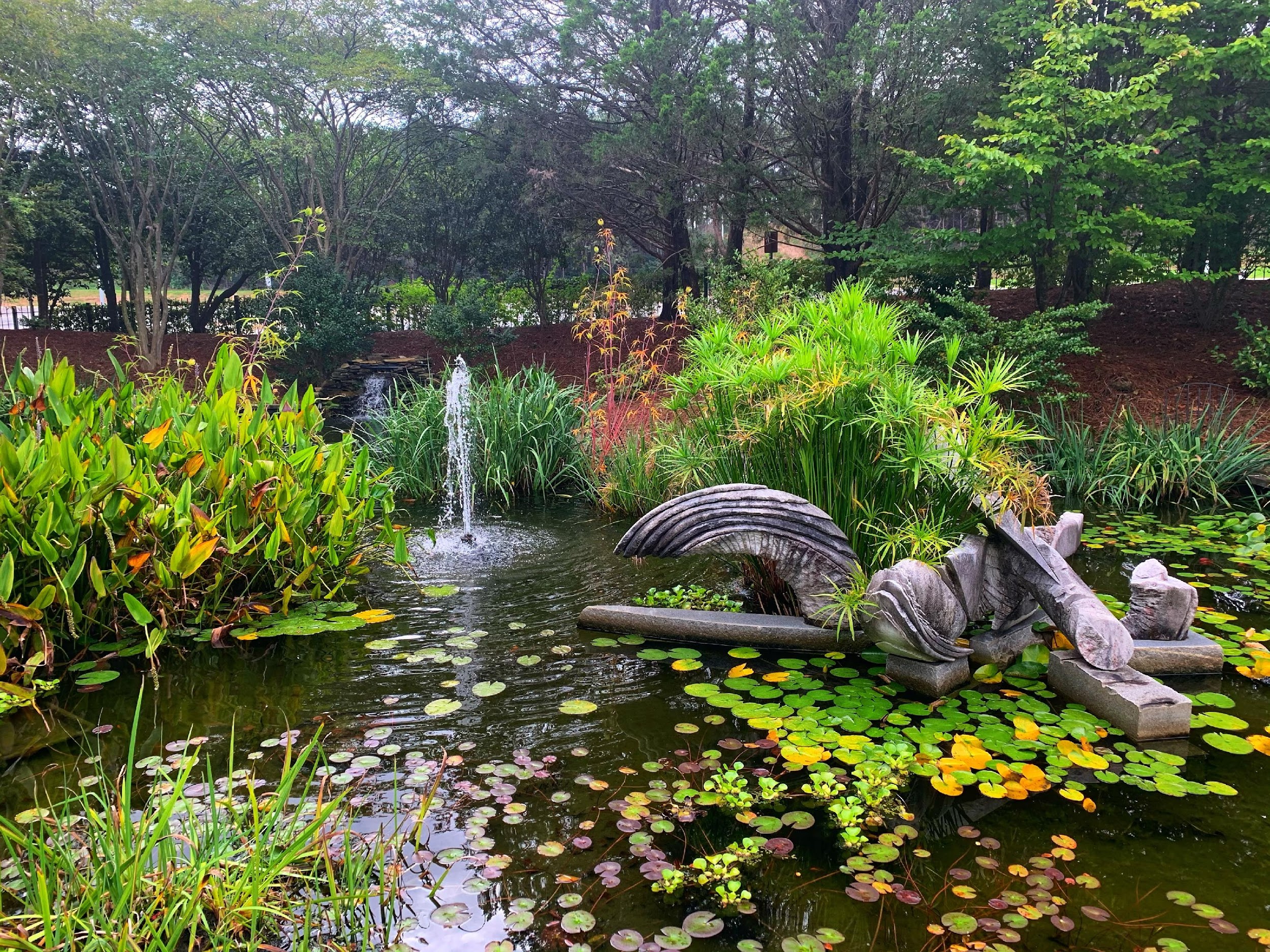 Master Gardener Projects
New category added to this year’s contest to showcase our amazing Master Gardener efforts.

We had five entries in this category.
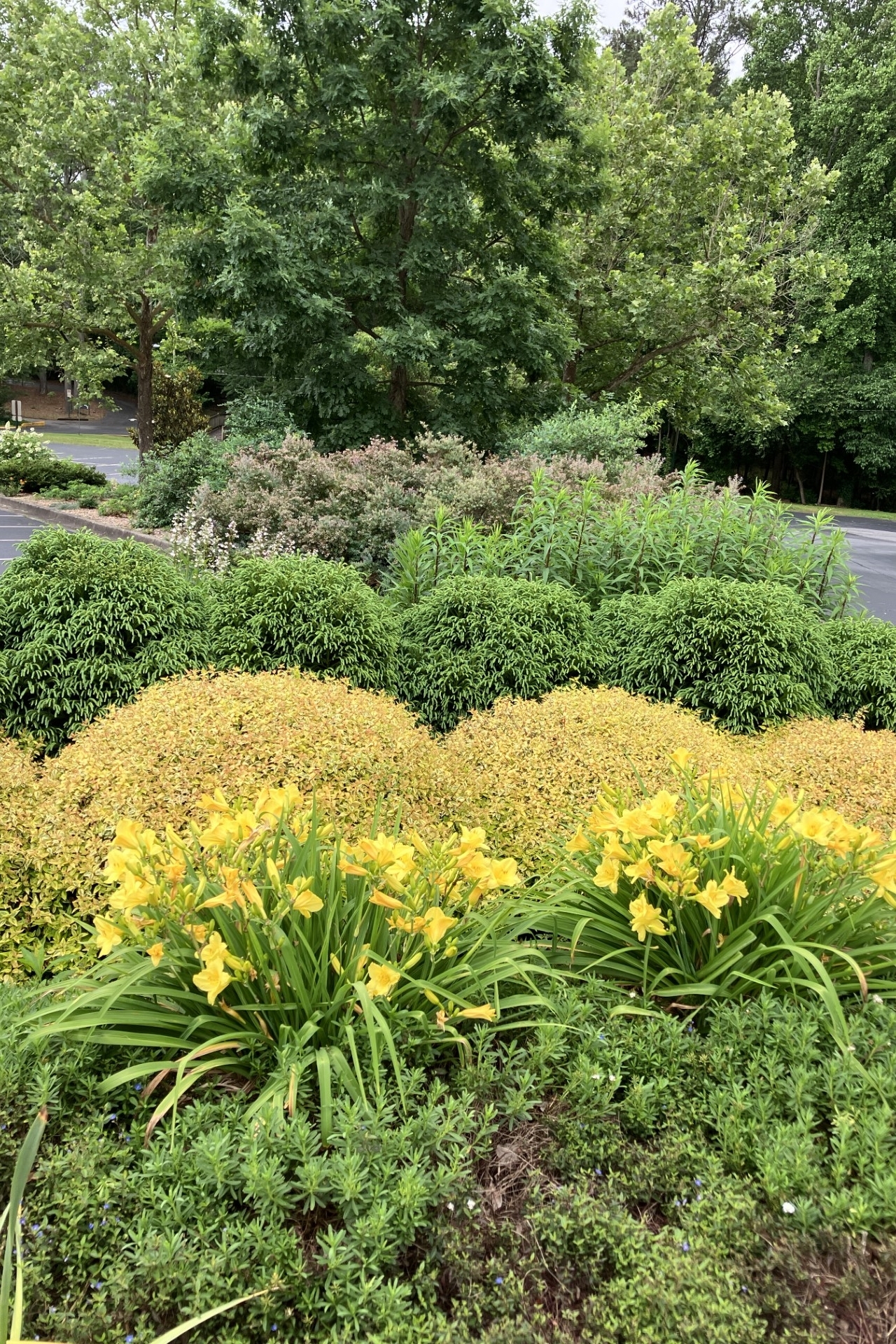 Stairway to Heaven
Photo by Margaret Molyson

Location: St. John Neumann Parking Lot Island

Shrubs and perennials on parking lot island.

Taken with iPhone
Tuber Harvest
Photo by Tim Ledford.One of the raised beds I rent in the Harvest Gwinnett Community Garden, Dacula Park. From left to right: parsnips, various types of carrots, and avalanche beets. December 2022. Submitted this photo since it is shows the quality and condition of the tuber (root) vegetables in my raised beds just prior to the December deep freeze.
Taken with iPhone. ** FIRST-TIME SUBMITTER **
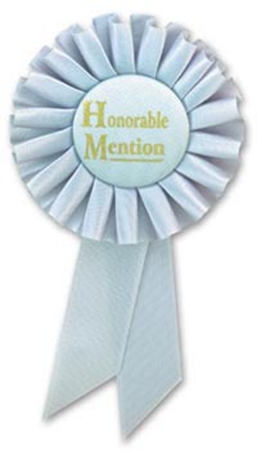 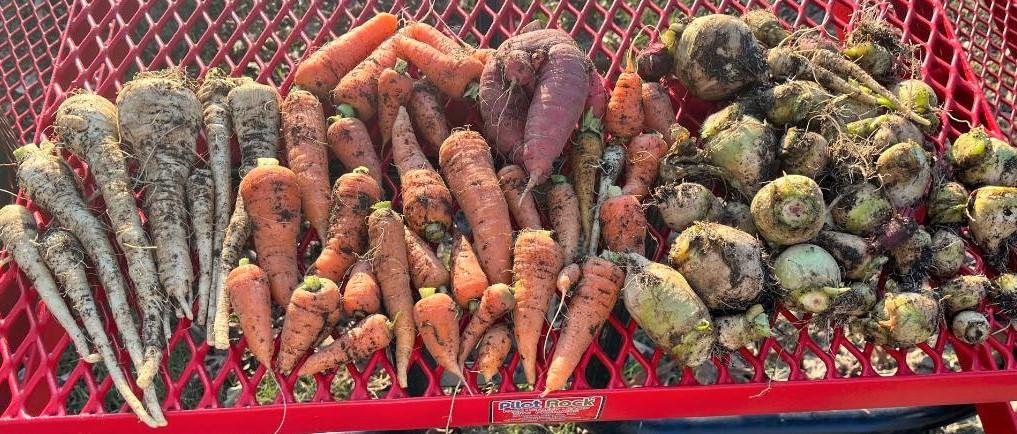 Pollinator Playground
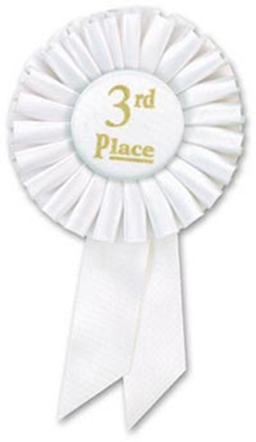 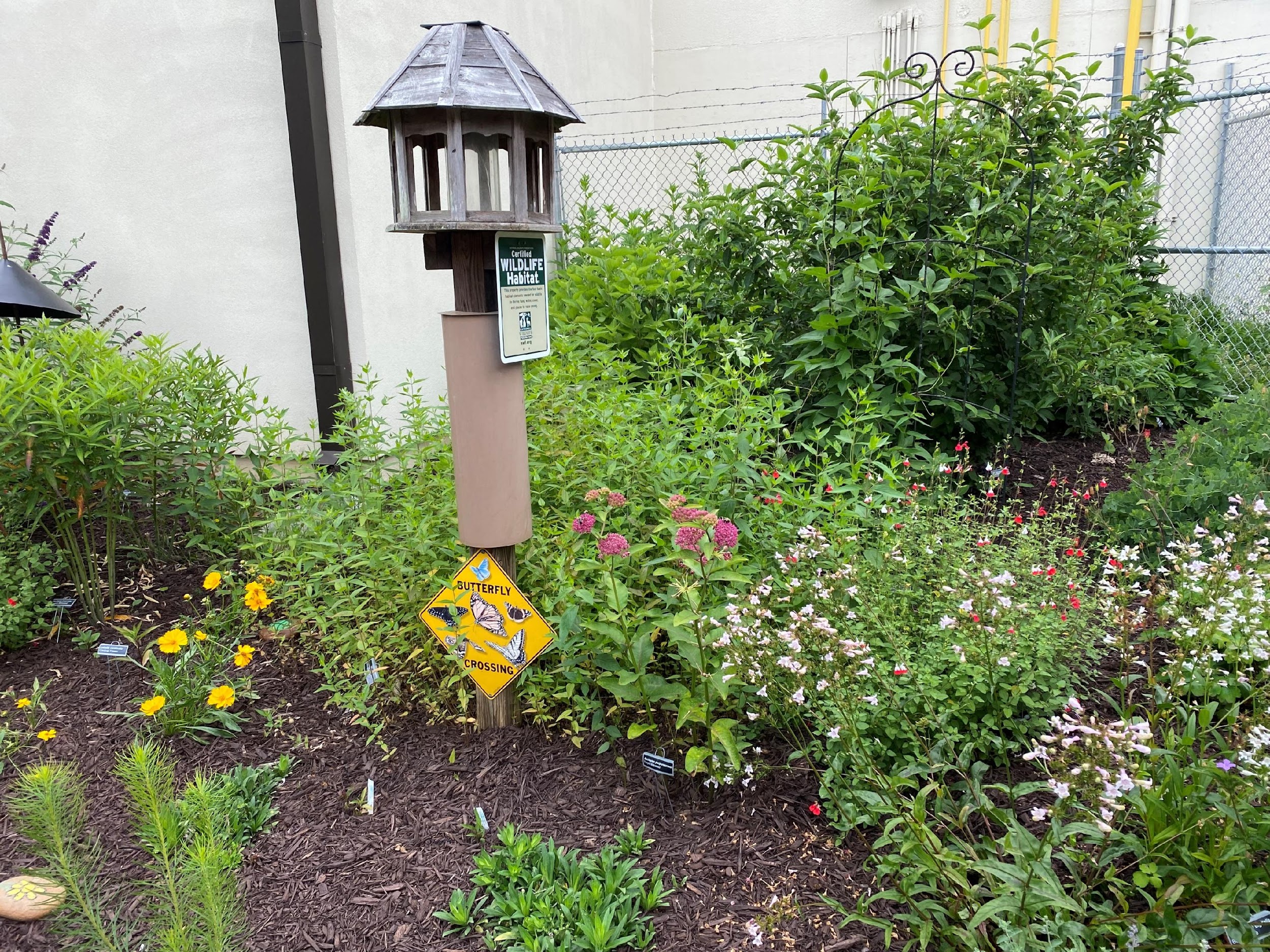 Photo by Barbara Geier
Berkeley Lake ElementarySchool in Berkeley Lake

Taken with iPhone
This photo shows a lovely section of the Berkeley Lake Elementary School Pollinator Gardens that we have been working on for 3 years. It has finally gotten past its sleep and creep years and is now into its leap year!
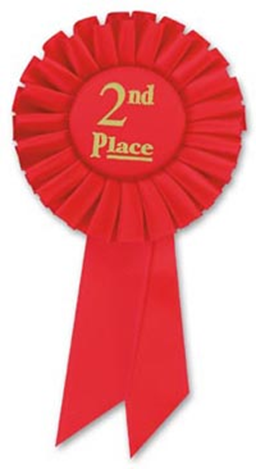 Look at Me!
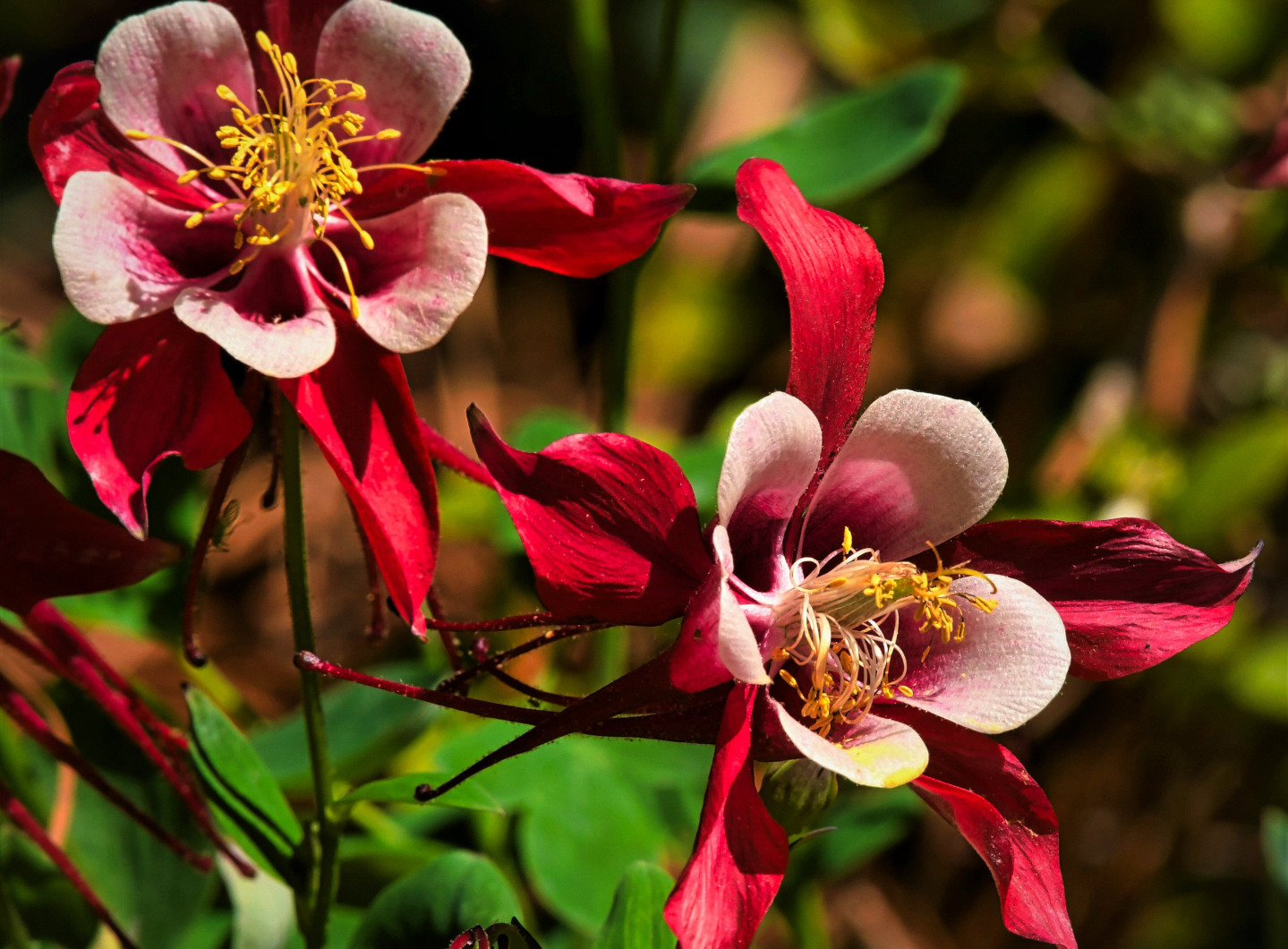 Photo by Ronald Kersey
Bethesda Park, 
Gwinnett County, GA
The MG have created a beautiful garden at Bethesda and these flowers are so showy that everyone stops to see them!

Camera: Nikon D500
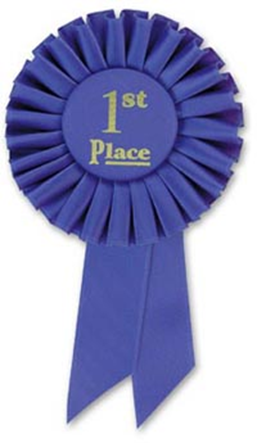 Yummy
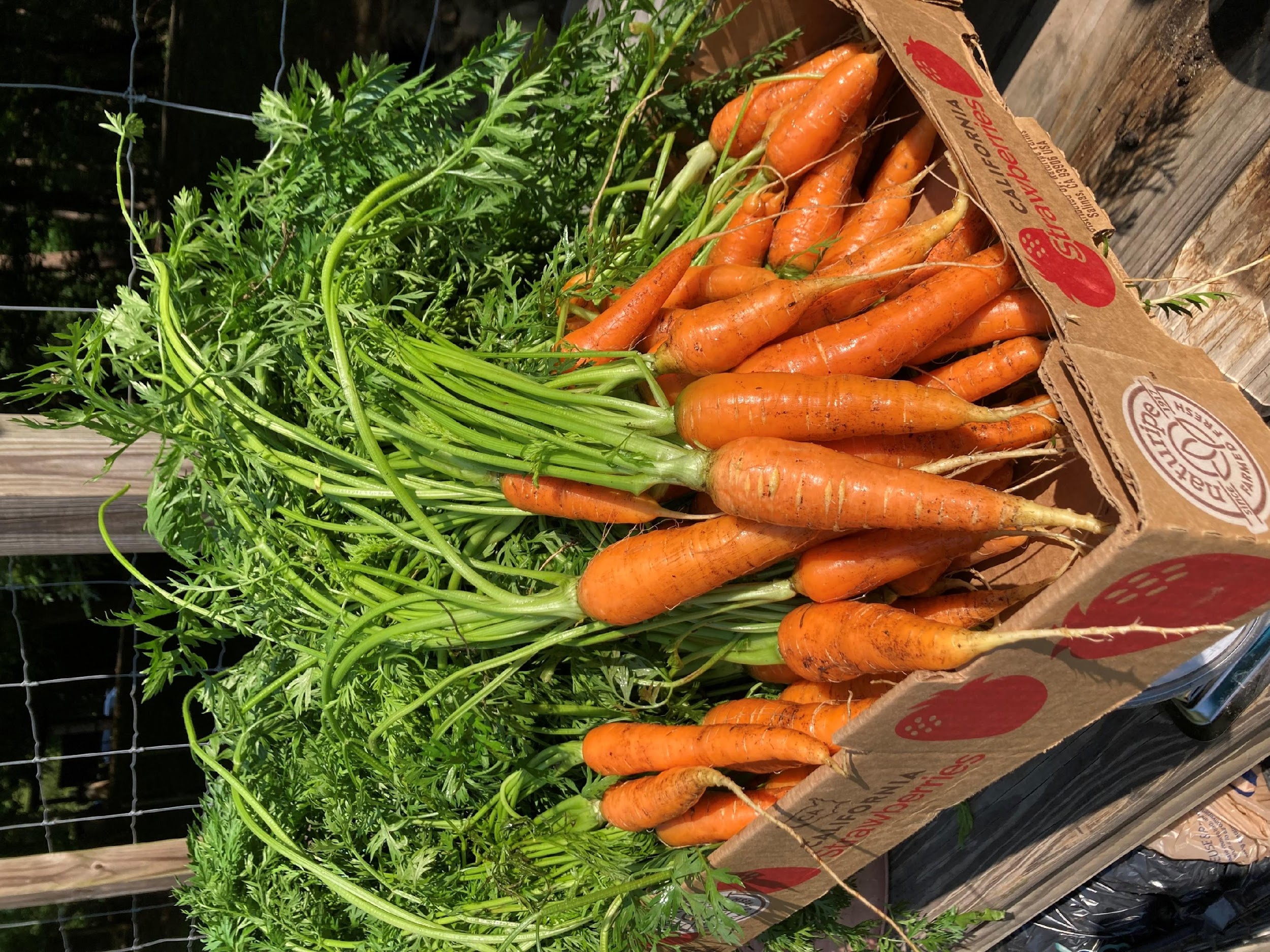 Photo by Joanne Campbell

Location: McDaniel Farm

A beautiful box of carrots going to the food bank.

**First-time submitter**
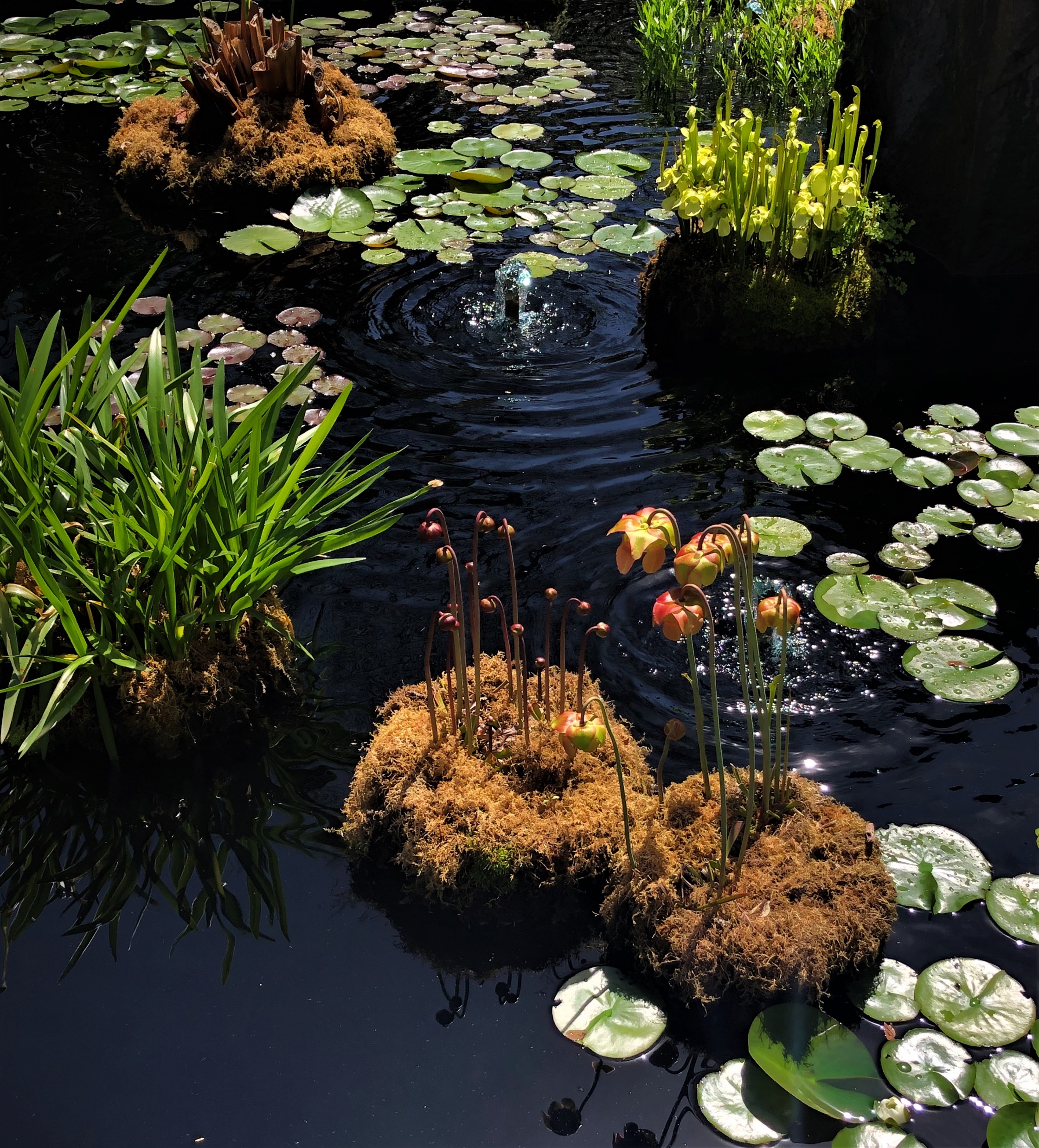 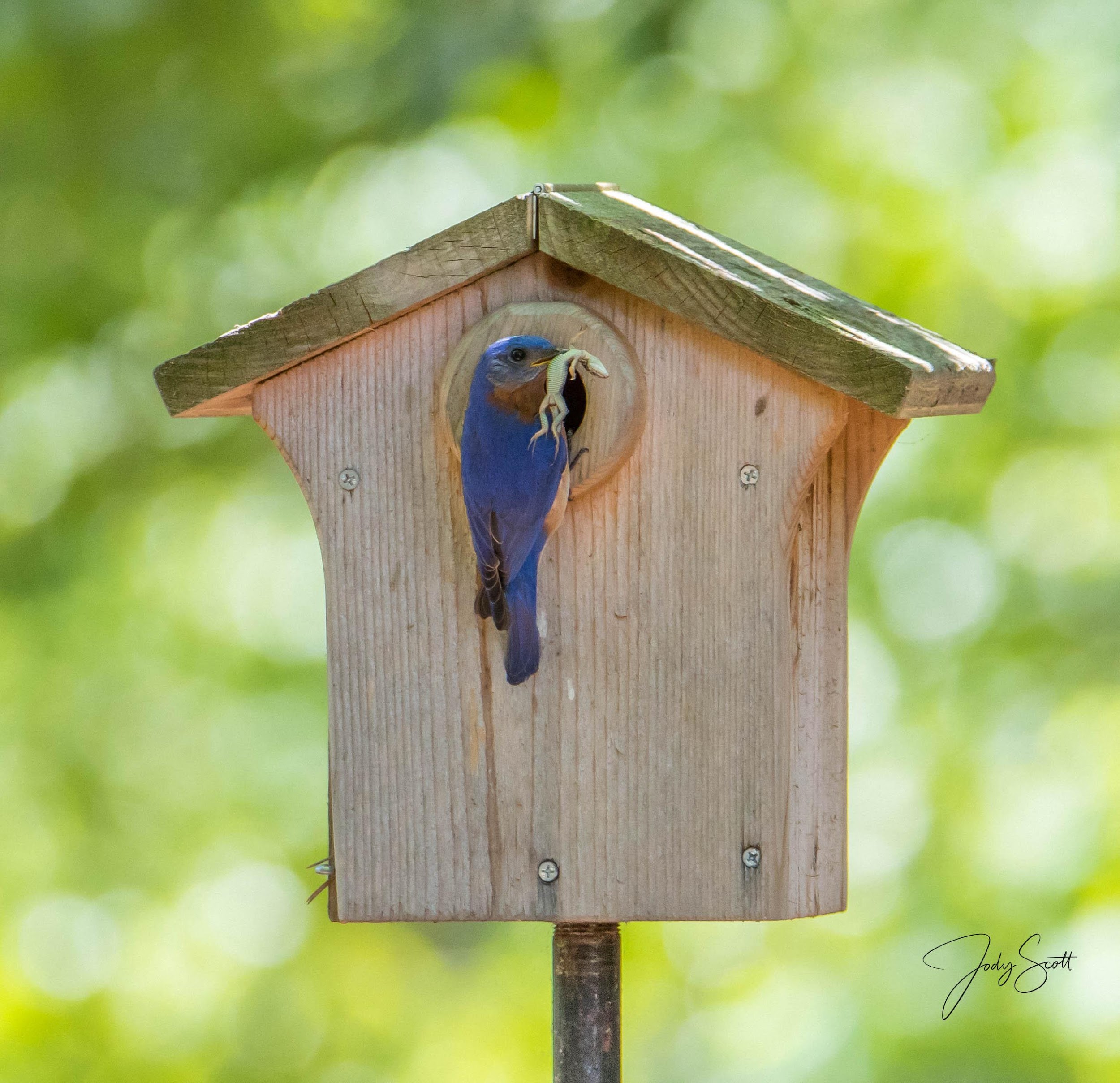 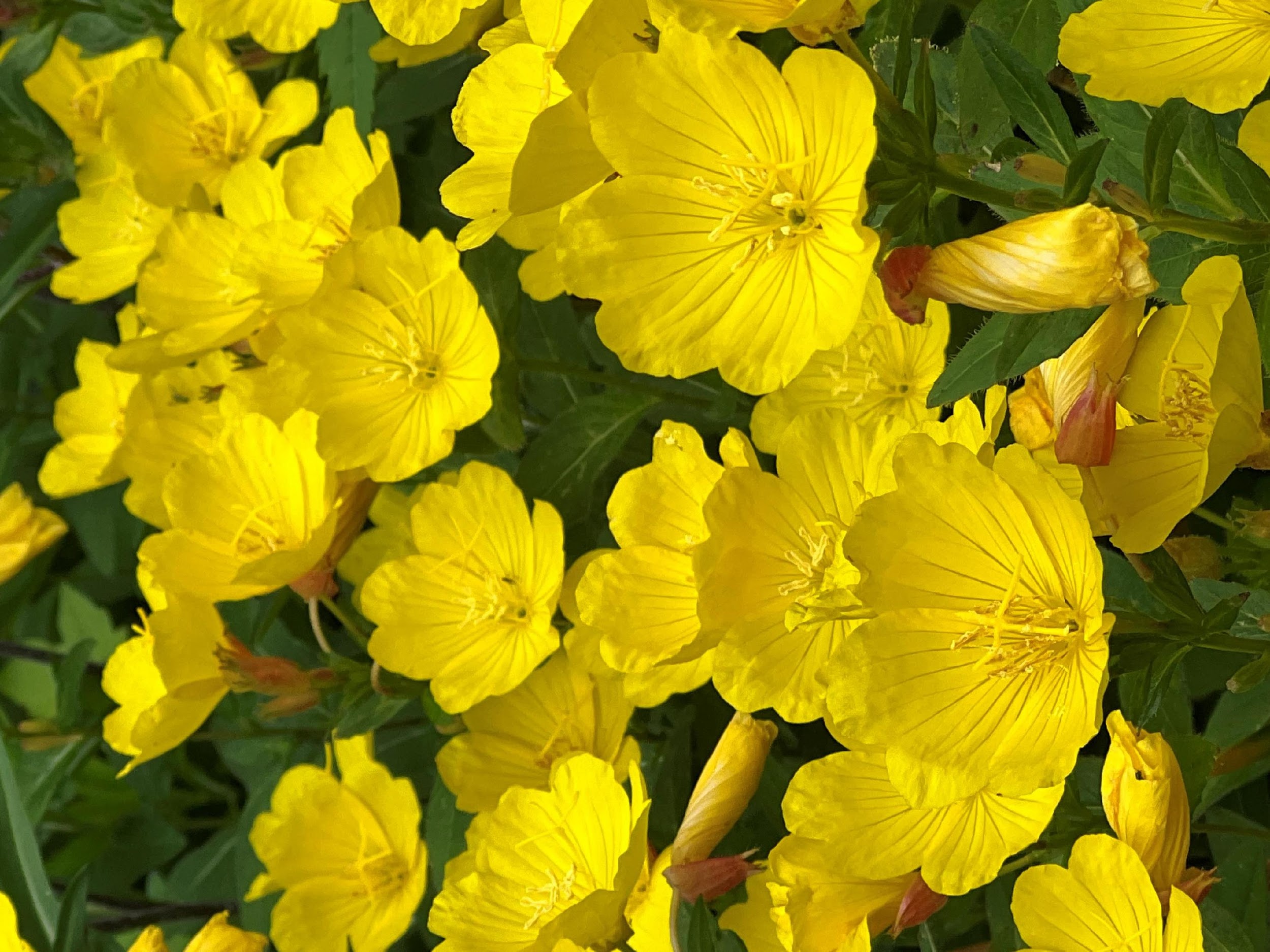 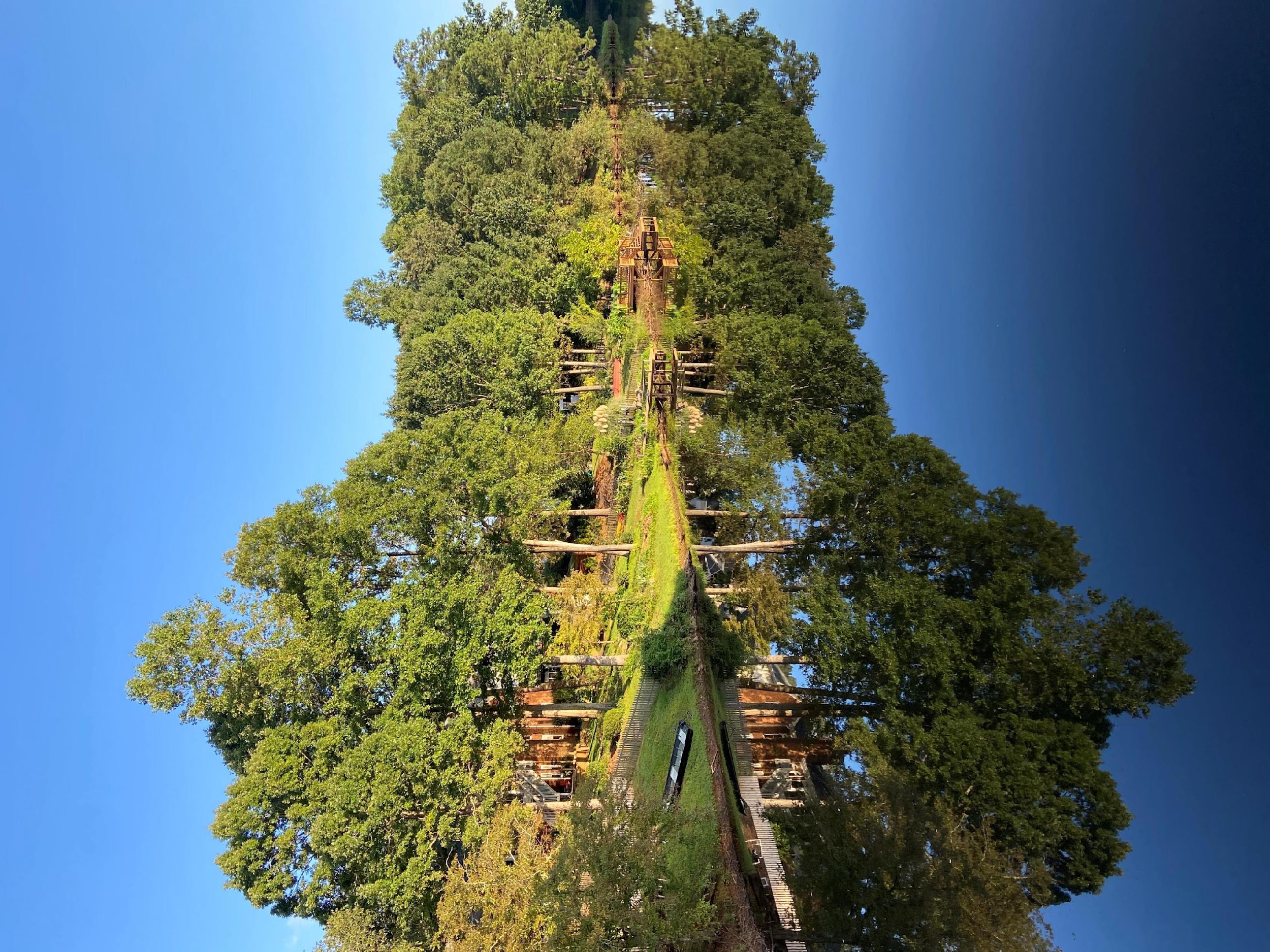 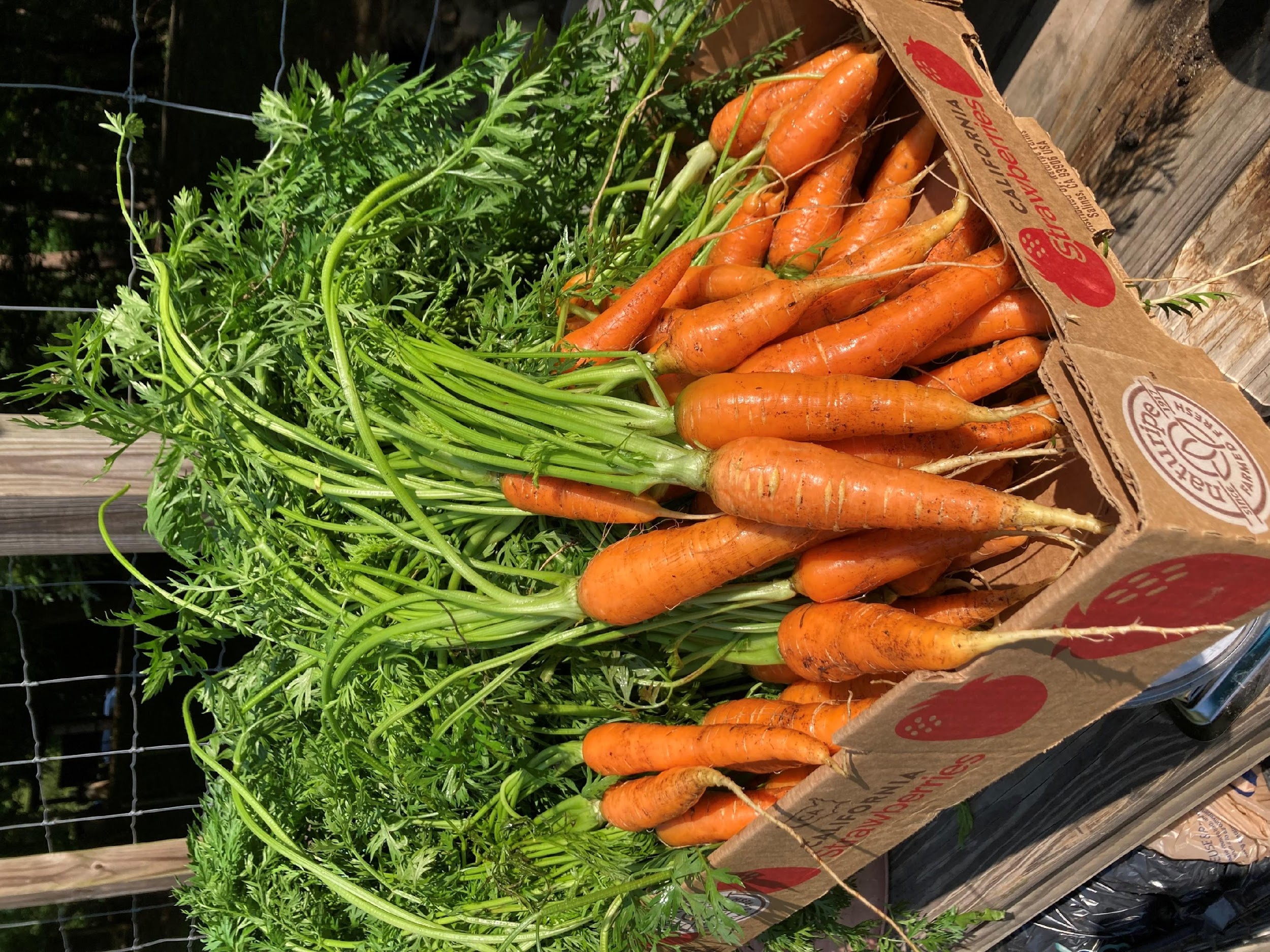 Our finalists for Best in Show!

And the winner is…
Buttercups!
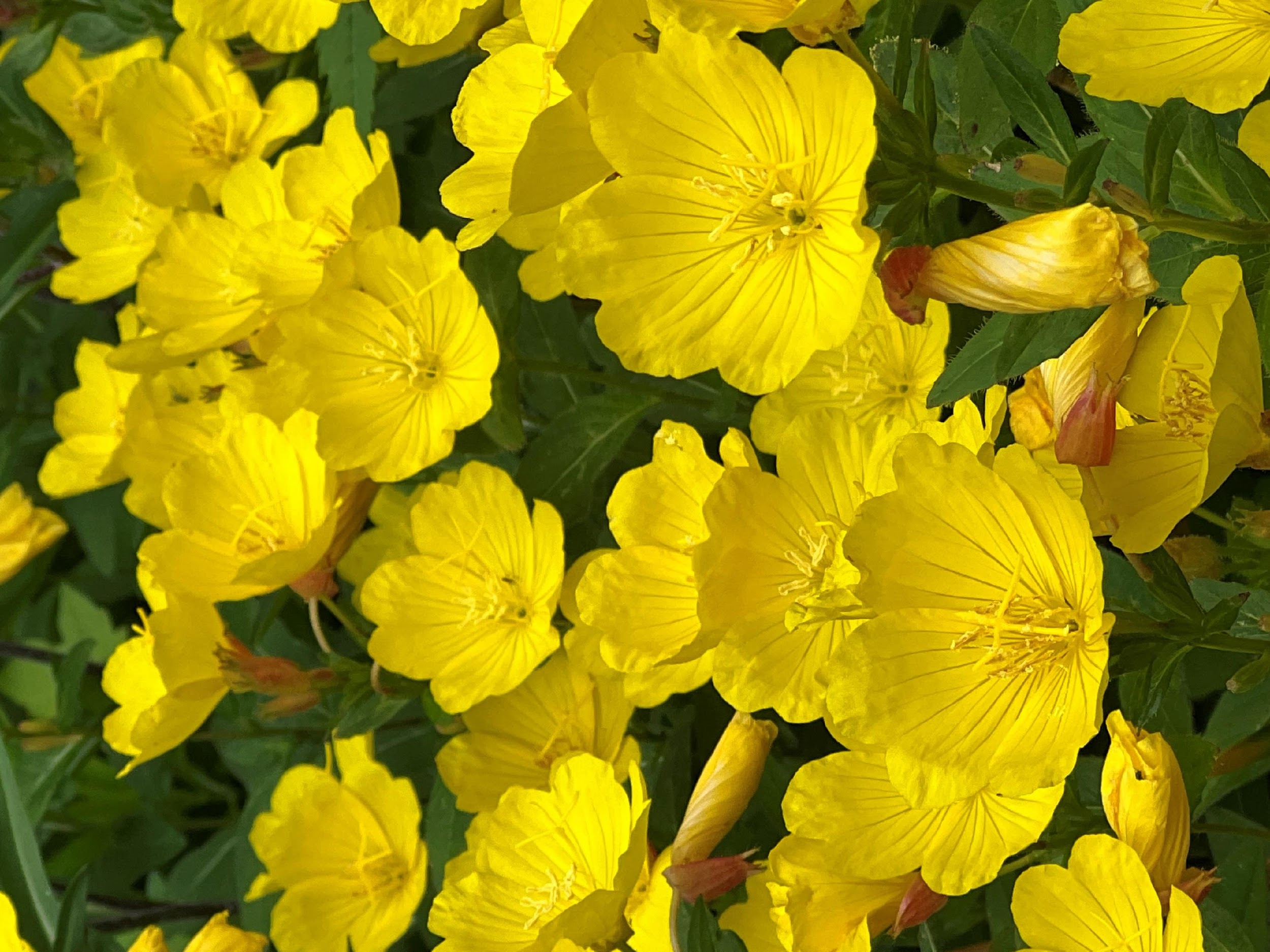 Photo by Becky Wolary
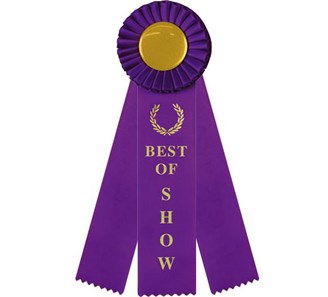 Congratulations!!
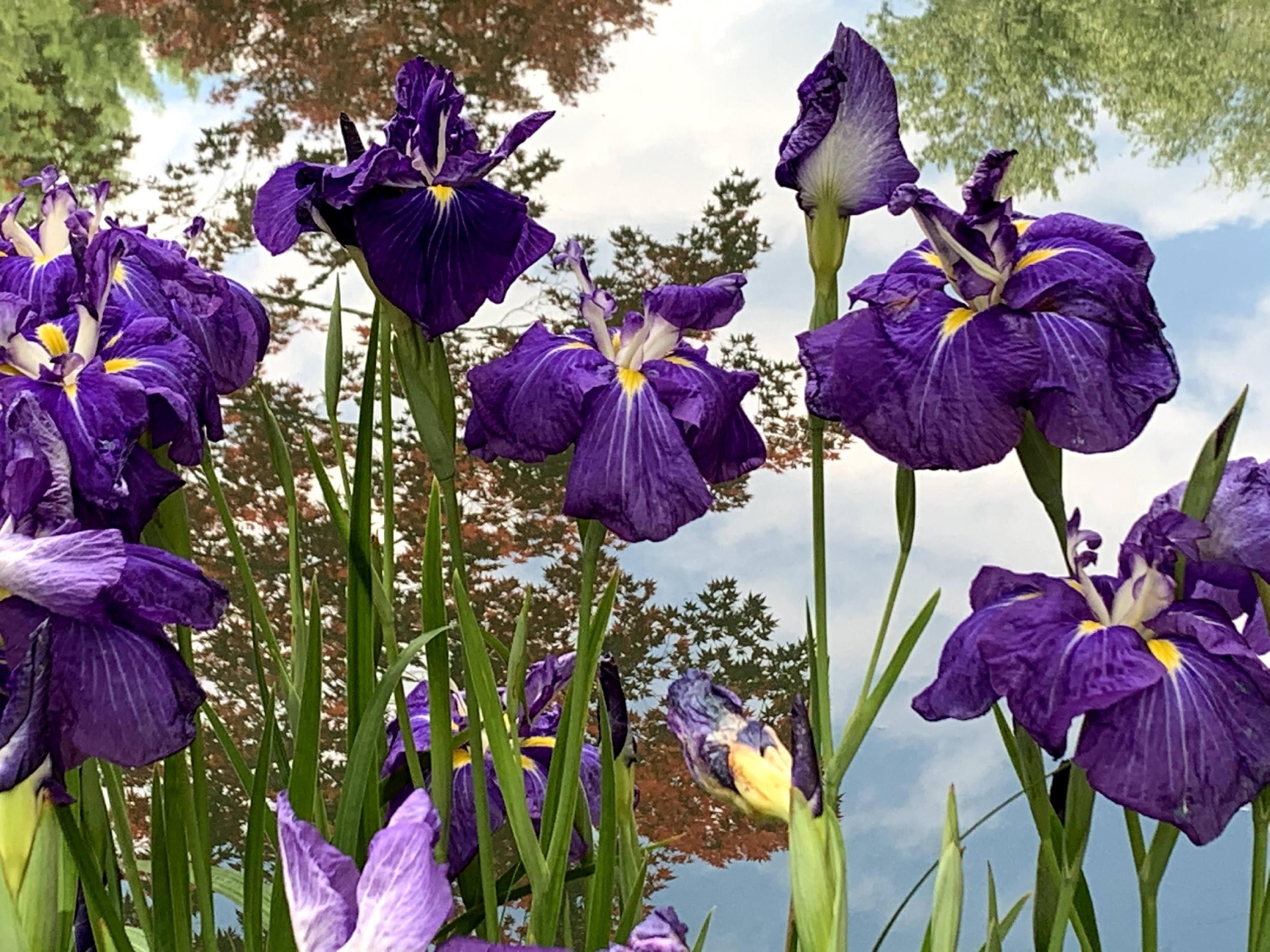 And congrats to all participants and winners!
An extra round of applause for our judge, Eric Bowles!

https://bowlesimages.com/
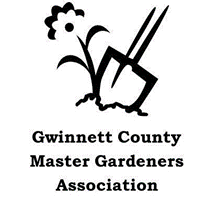